End-to-end Vision-based Autonomous Driving using Deep Learning
Author
Sergio Paniego Blanco
Supervisor
José María Cañas Plaza
Doctoral Program in Information and Communications Technologies
International Doctoral School
2024
@sergiopaniego
sergio.paniego@urjc.es
https://sergiopaniego.github.io/
‹#›
Outline
Introduction
State-of-the-art
TrafficSensor
DetectionMetrics
Behavior Metrics
Adding memory
Optimizing DL models
Driving in traffic
Conclusions and future research
Introduction
‹#›
Outline
Introduction
State-of-the-art
TrafficSensor
DetectionMetrics
Behavior Metrics
Adding memory
Optimizing DL models
Driving in traffic
Conclusions and future research
Introduction
‹#›
Introduction
Autonomous driving (AD): vehicles that drive safely without human intervention.
Robotics + Artificial Intelligence (AI) + Computer Vision (CV). 
Applied to AD.
Development comes from different sides, specially AI.
Benefits and motivation: 
Improved traffic safety (94% of accidents caused by human driver error).
Optimized mobility.
Reduce driver’s stress.
Reduce operative costs.
Reduce pollution.
…
Examples of AD companies suggest real advancement.
Introduction
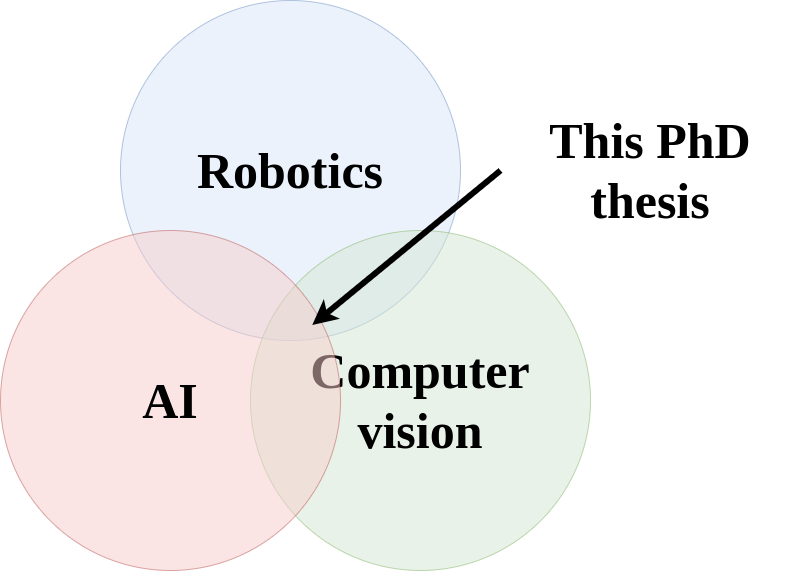 ‹#›
Introduction to AD
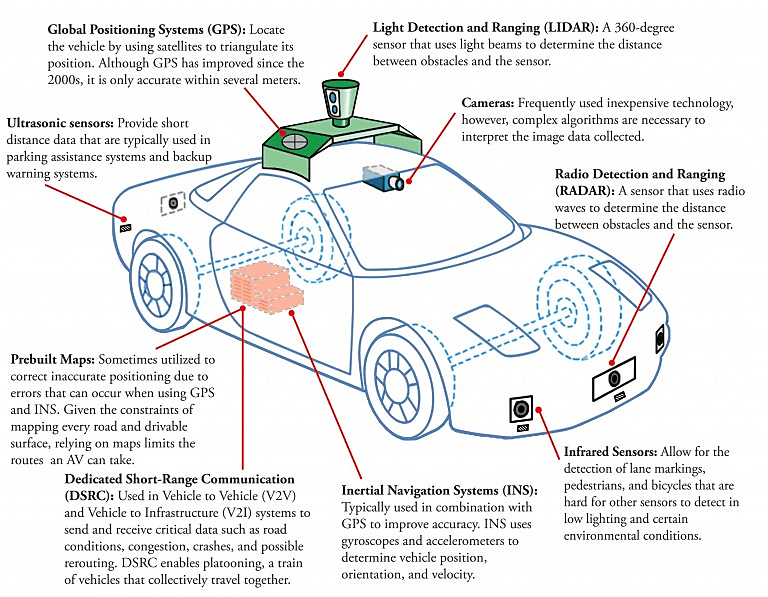 Mobile robot in terms of hardware and software.
Sensors like GPS, IMUs, LIDARS, cameras…
Actuators like throttle, brake, steering…
CPUs and GPUs.
Introduction
‹#›
Levels of autonomy
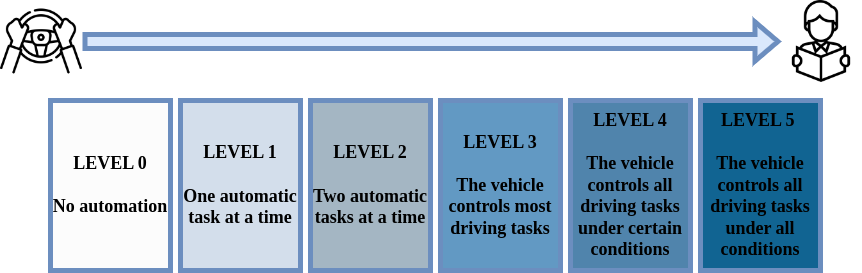 Introduction
‹#›
History and present
First examples in the 80s: Navlab 1 (1986), ALVINN (1989)…
DARPA Grand Challenge (2004) and Urban Challenge (2007).
Advanced driver-assistance systems (ADAS).
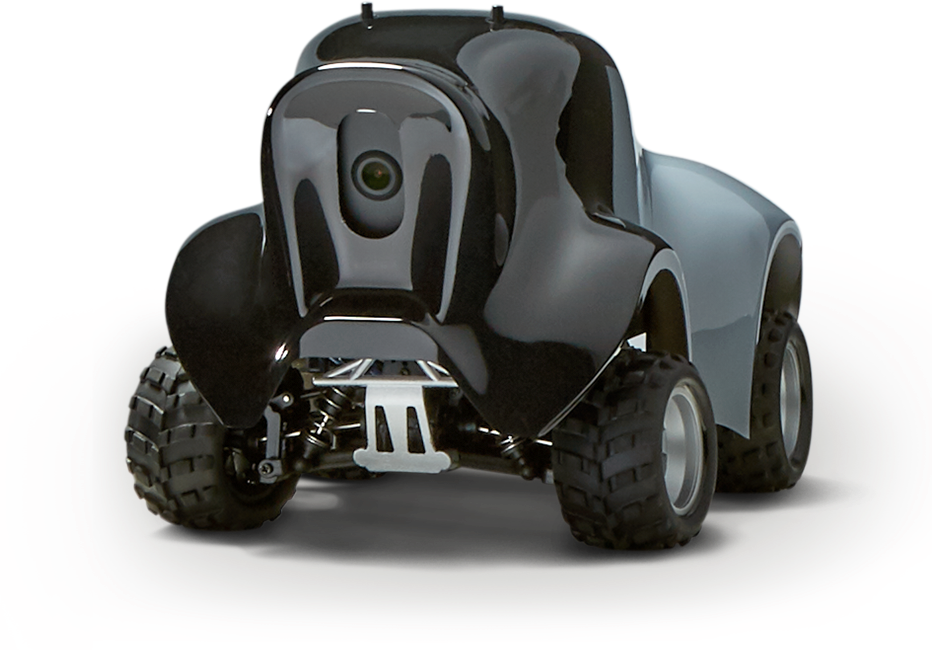 Introduction
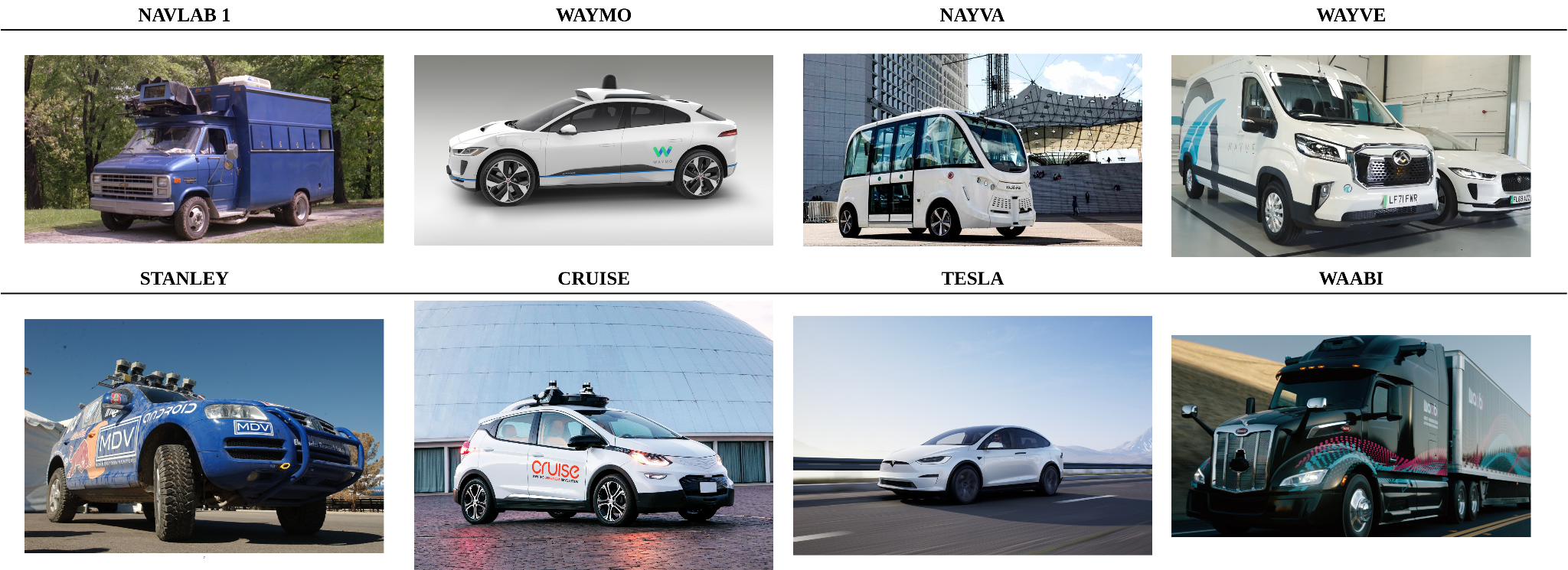 ‹#›
Range of application
Diverse range of environments and weather conditions.
Urban scenarios, roads, highways. 
Use of maps.
Vast range of vehicle types.
Robustness is key (high-speed motion and passengers).
Introduction
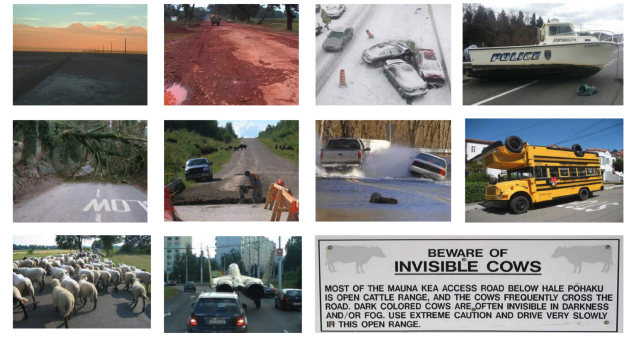 ‹#›
Assessment and metrics
AD includes a broad spectrum of methodologies aimed at evaluating solutions derived from research.
Studying the behavior carefully is crucial for understanding both its strengths and weaknesses.
Massive datasets and simulators.
Automatic and massive testing.
Offline vs online.
Introduction
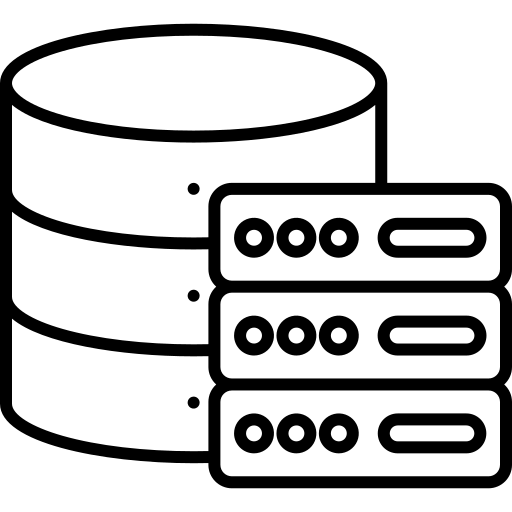 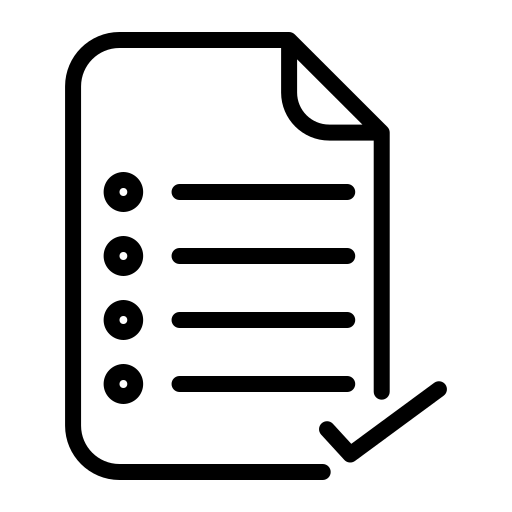 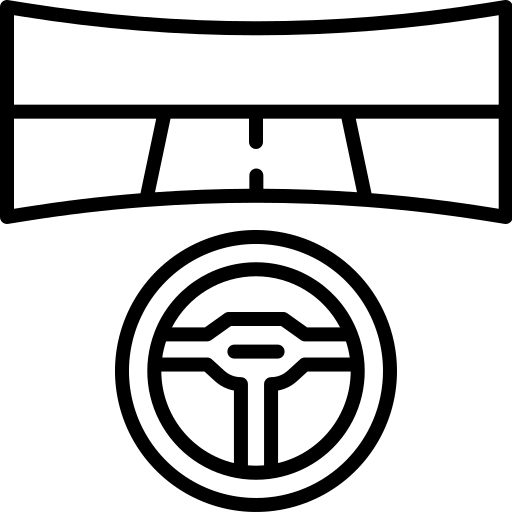 ‹#›
End-to-end and modular approaches
2 main approaches in the development of AD solutions:
Modular.
End-to-end (E2E).
The majority are currently modular but there is a trend towards end-to-end.
Introduction
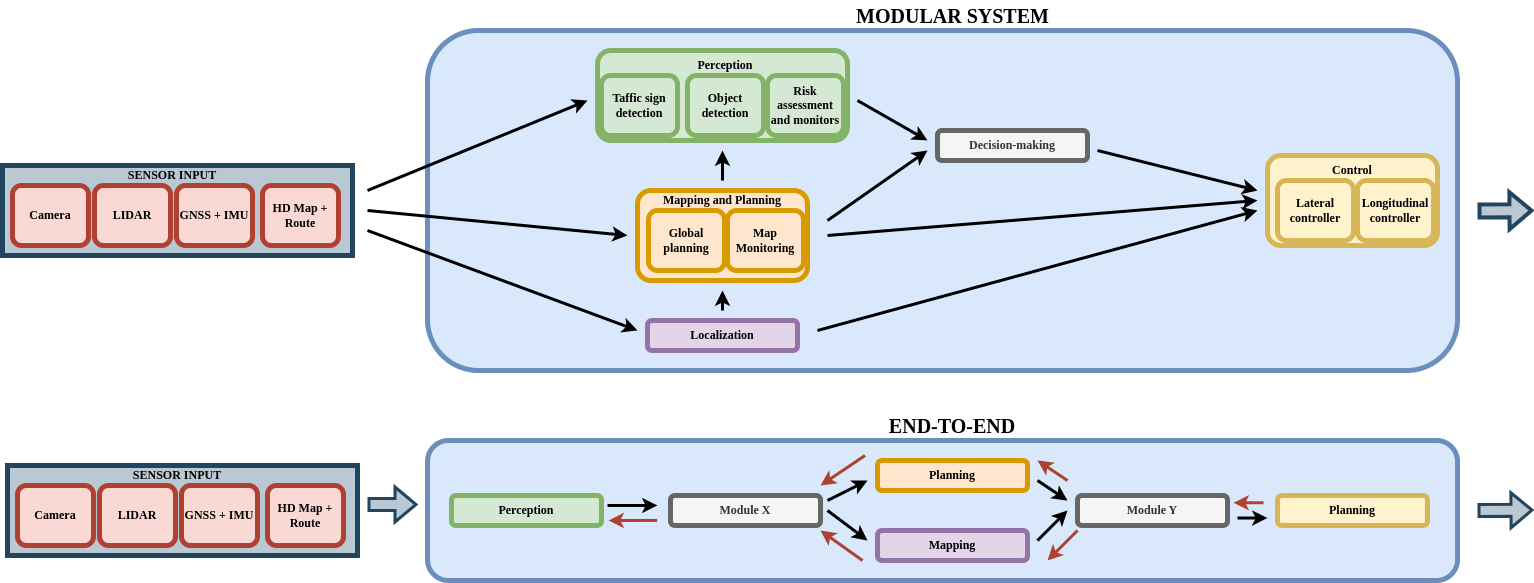 ‹#›
Research goals
Make contributions in the field of vision-based autonomous driving using deep learning, imitation learning and end-to-end models.
Deep learning-based visual traffic monitoring tool.
Generate software for validating object detection solutions.
Create software to assess autonomous driving behaviors and generate quantitative data.
Study of enhancements to visual lane following using visual memory and kinematic input.
Optimizing AD vehicle controllers to enhance performance.
Create and E2E shallow model for driving in traffic using vision.
Introduction
‹#›
Outline
Introduction
State-of-the-art
TrafficSensor
DetectionMetrics
Behavior Metrics
Adding memory
Optimizing DL models
Driving in traffic
Conclusions and future research
Introduction
‹#›
Traffic monitoring
Traffic monitoring is a classic problem within CV.
Traffic surveillance using video cameras was significantly improved with DL.
State of the art
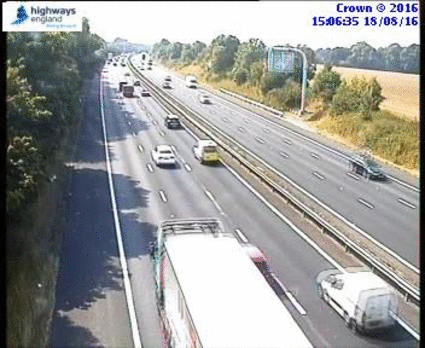 Deep learning object detection, datasets and assessment
‹#›
Significant popularity lately. Notable advancements.
Part of the perception in autonomous driving systems.
Many datasets are available like COCO, ImageNet, Pascal VOC… and some others specialized.
Each CV tasks includes a specific set of evaluation metrics.
All the current state-of-the art solutions rely on DL.
Faster R-CNN, SSD, YOLO, DETR, Swin Transformer, DINO…
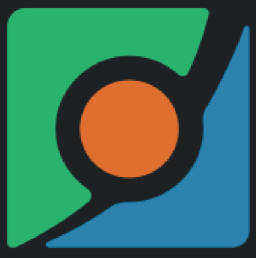 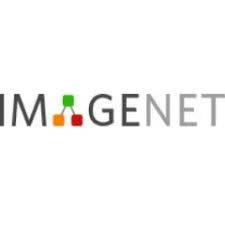 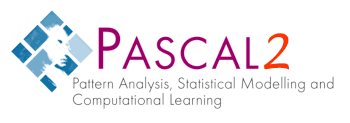 State of the art
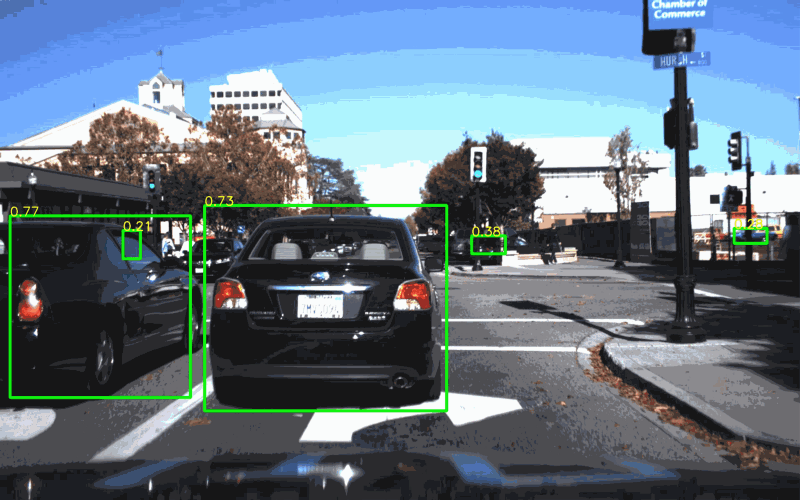 Imitation learning and RL for driving autonomously
‹#›
Imitation learning (behavior cloning).
Reinforcement learning (RL- DRL).
PilotNet. Vision-based E2E AD.
TCP, ReasonNet, Transfuser…
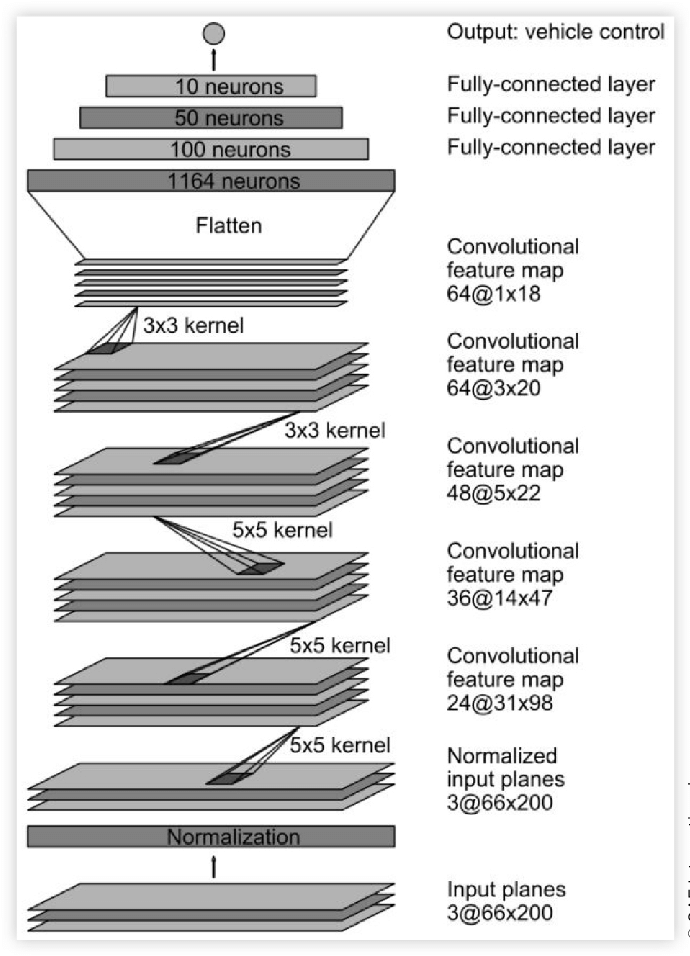 State of the art
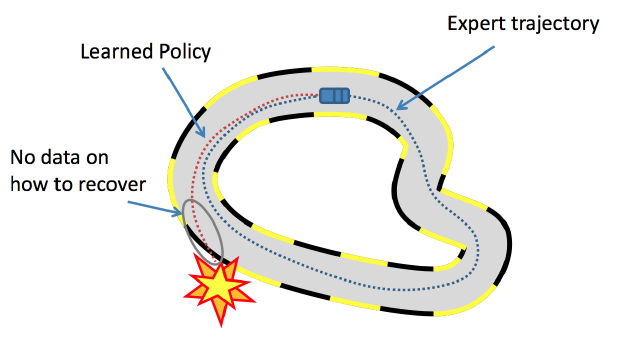 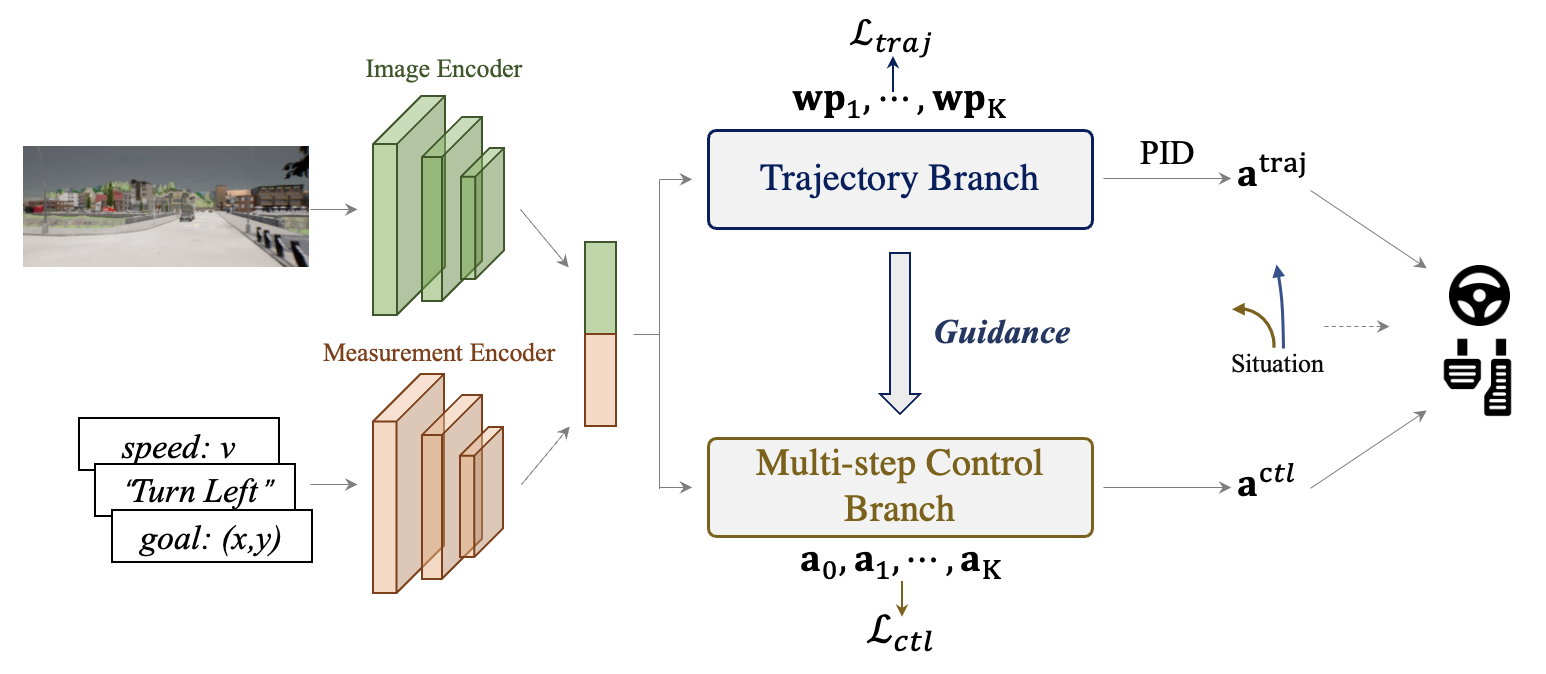 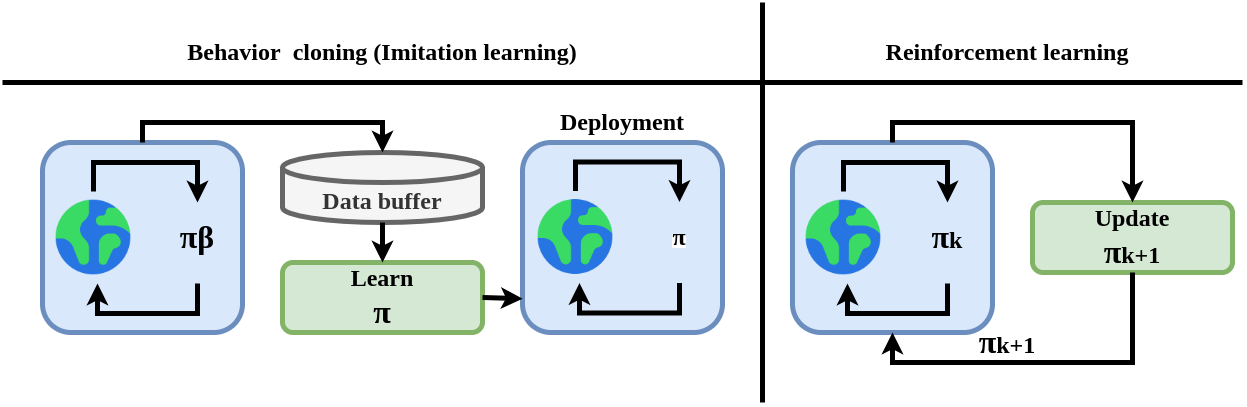 Simulation in AD and assessment. Datasets
‹#›
Importance of simulation in robotics, in addition to real-world testing.
Diverse simulators for AD are available: SUMO, TORCS, Gazebo, CARLA, DeepDrive, Autoware, proprietary simulators, world generators…
State of the art
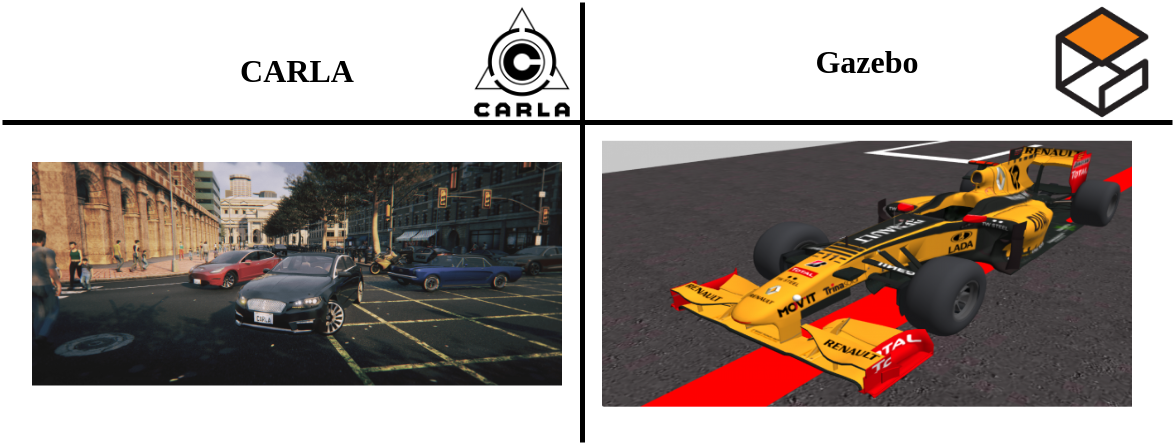 Simulation in AD and assessment. Datasets
‹#›
In AD development, there are a lot of specialized datasets: nuScenes, BDD100K, KITTI, Cityscapes…
CARLA Leaderboard for the assessment of solutions.
Many different tasks and specific metrics needed.
State of the art
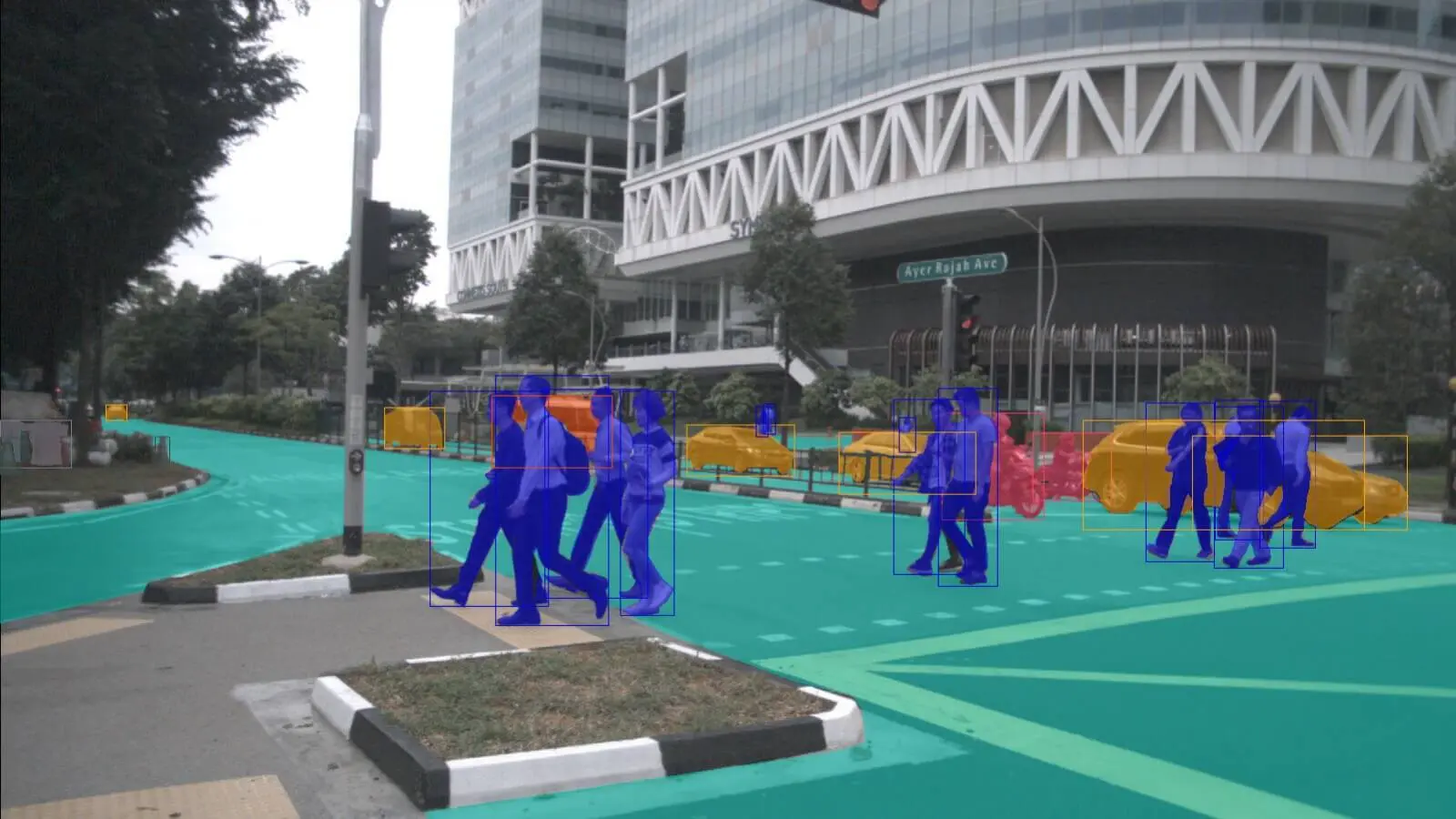 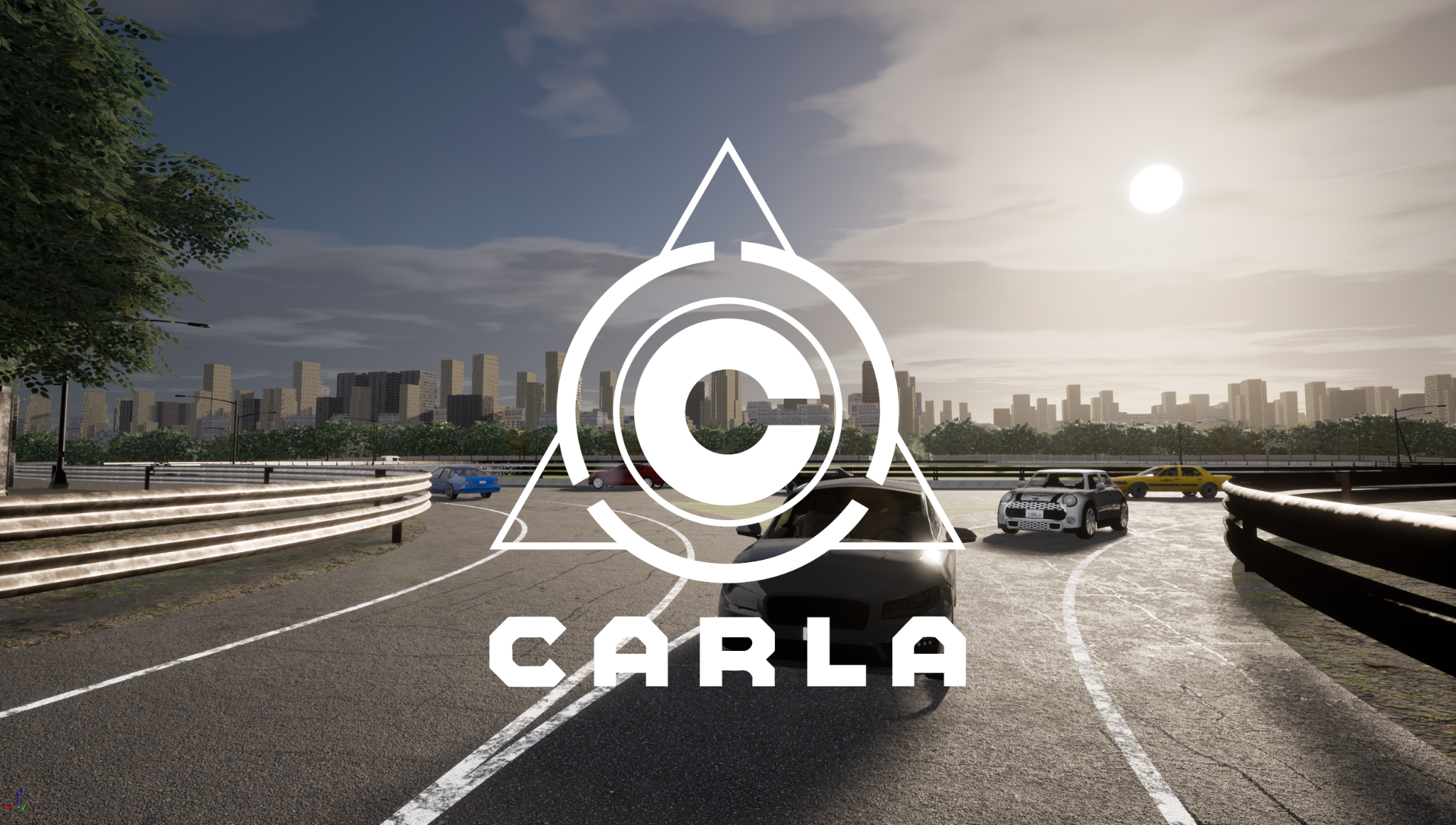 ‹#›
Outline
Introduction
State-of-the-art
TrafficSensor
DetectionMetrics
Behavior Metrics
Adding memory
Optimizing DL models
Driving in traffic
Conclusions and future research
Introduction
Perception content block
Monitoring and assessing traffic with deep learning
‹#›
Monitoring of real-time traffic on highways, road, and streets may provide useful data both for infrastructure planning and for traffic management in general.
TrafficSensor: open-source system that employs deep learning for automatic vehicle tracking and classification on highways using a calibrated and fixed camera.
Evolution of previous system (TrafficMonitor).
Intro to traffic application domain, CV, AD.
TrafficSensor
J. Fernández, J. M. Cañas, V. Fernández, and S. Paniego, “Robust real-time traffic surveillance with deep learning,” Computational Intelligence and Neuroscience, vol. 2021, p. 4 632 353, Dec. 2021. doi: 10.1155/2021/4632353. [Online]. Available: https://doi.org/10.1155/2021/4632353
Monitoring and assessing traffic with deep learning
‹#›
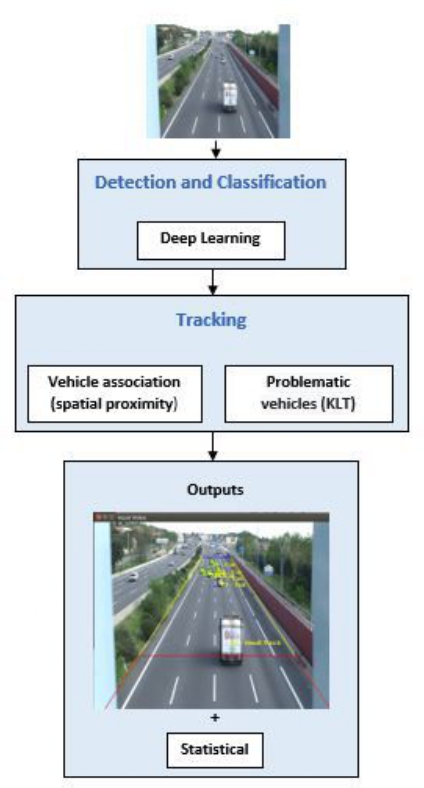 New dataset created (7 vehicle types).
Two modules: 
Vehicle detection and classification.
Vehicle tracking.
1st module: YOLOv4.
2nd module: simple spatial association algorithm and more sophisticated KLT tracker to follow the vehicles.
Several experiments validated the system.
TrafficSensor
‹#›
Experimental evaluation
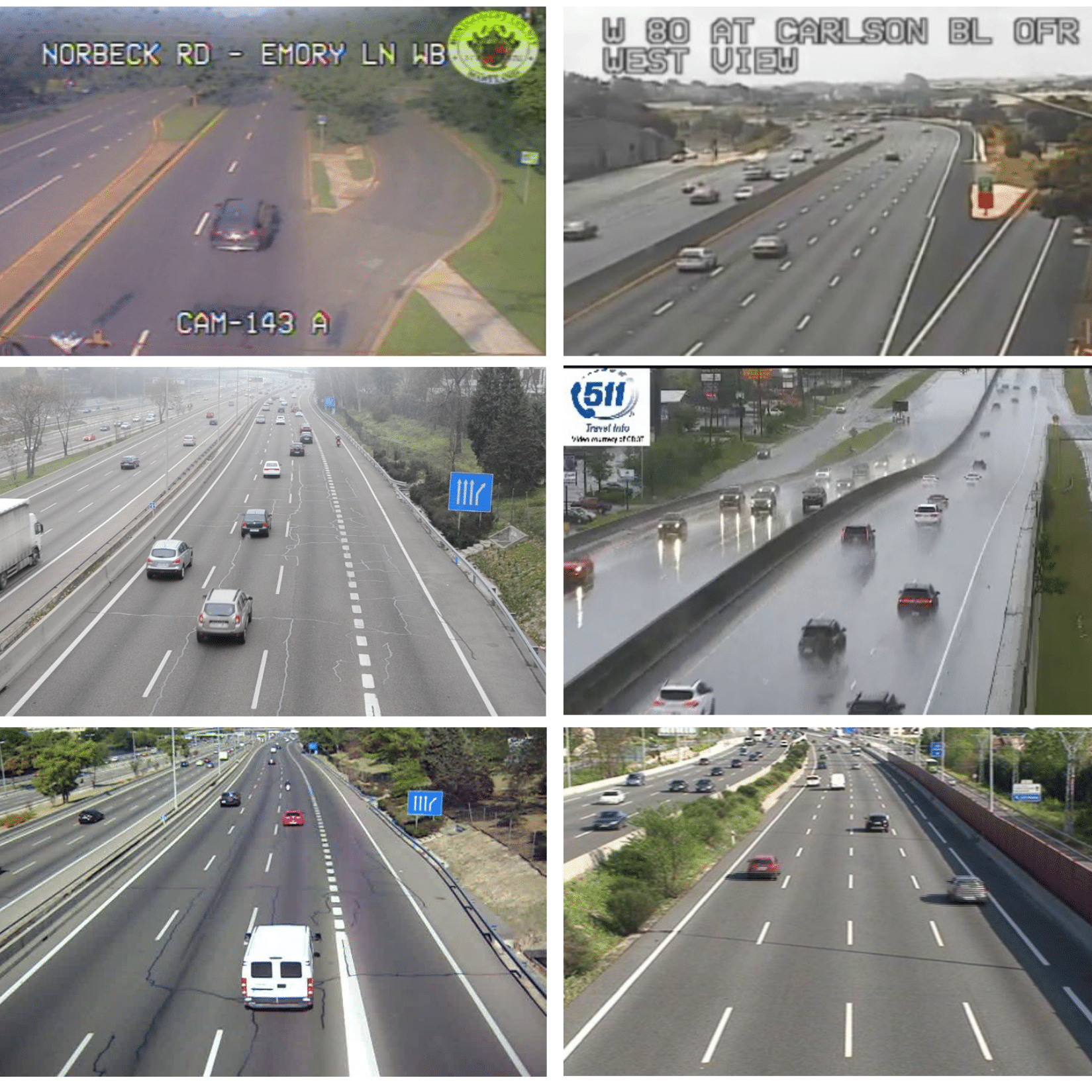 System validated with a dataset of real traffic images.
Detection Metrics for comparing different object detection DL models (my contribution).
Dataset (~10000 examples):
Good weather conditions.
Bad weather conditions.
Poor-quality images.
TrafficSensor
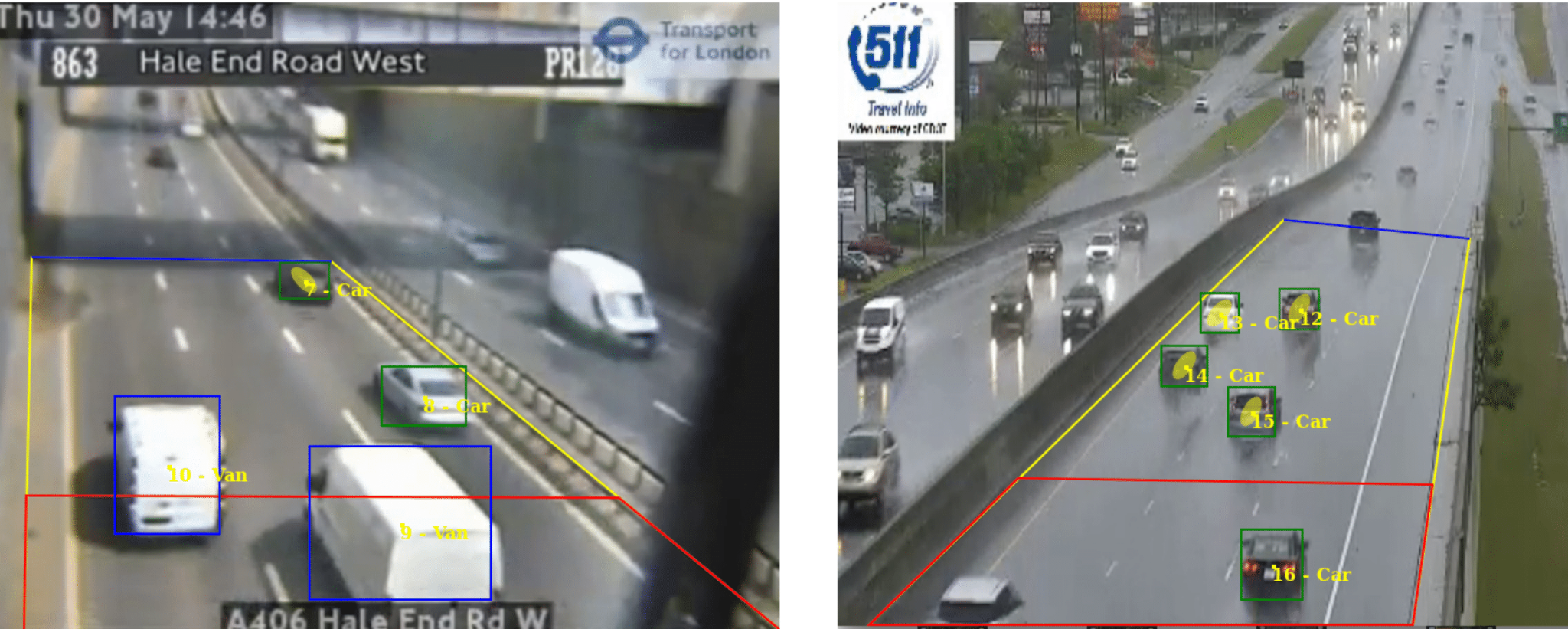 ‹#›
Conclusions
TrafficSensor is a solution for vehicle surveillance using deep learning. 7 classes. 
Different DL models were studied and tested.
A new dataset was curated for this application. 
The application proves to be robust to bad weather conditions, and blurred or low-resolution traffic images.
State-of-the-art enhancements.
TrafficSensor
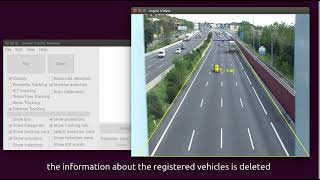 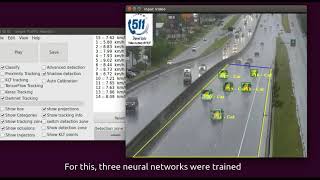 ‹#›
Outline
Introduction
State-of-the-art
TrafficSensor
DetectionMetrics
Behavior Metrics
Adding memory
Optimizing DL models
Driving in traffic
Conclusions and future research
Introduction
Assessing object detection deep learning architectures with quantitative metrics
‹#›
Detection Metrics.
Comparison tool for the objective assessment of object detection approaches.
Open-source.
Detection Metrics
S. Paniego, V. Sharma, and J. M. Cañas, “Open source assessment of deep learning visual object detection,” Sensors, vol. 22, no. 12, 2022. doi: 10.3390/s22124575. [Online]. Available: https://www.mdpi.com/1424-8220/22/12/4575
‹#›
Introduction
Objective performance metrics.
Systematic evaluation of different DL models for object detection on large datasets.
Broad range of applicability: traffic monitoring, autonomous driving perception…
Suite of tools with unique features to facilitate the objective comparison of different DL models for object detection.
Detection Metrics
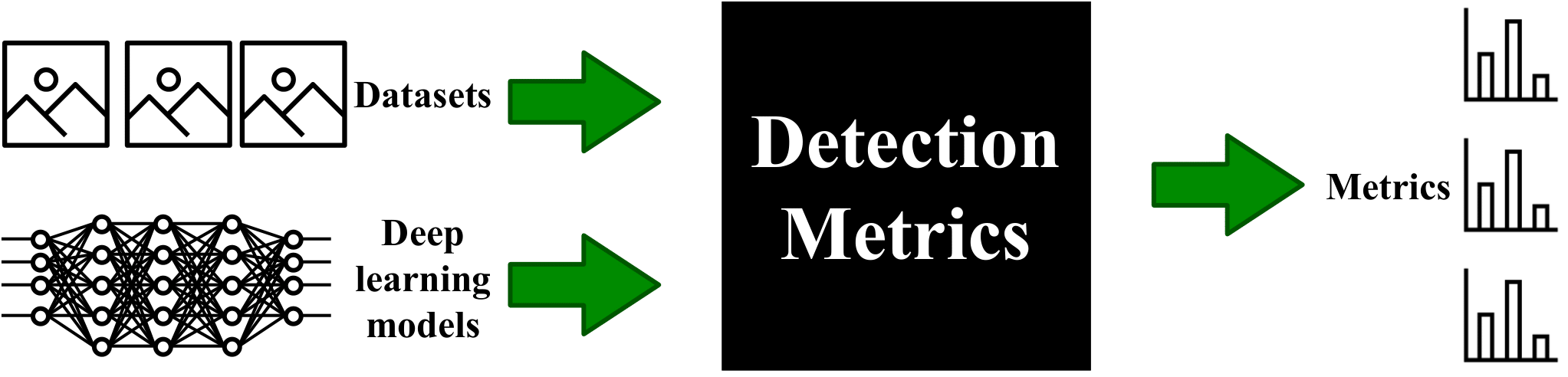 ‹#›
Detection Metrics tool kit
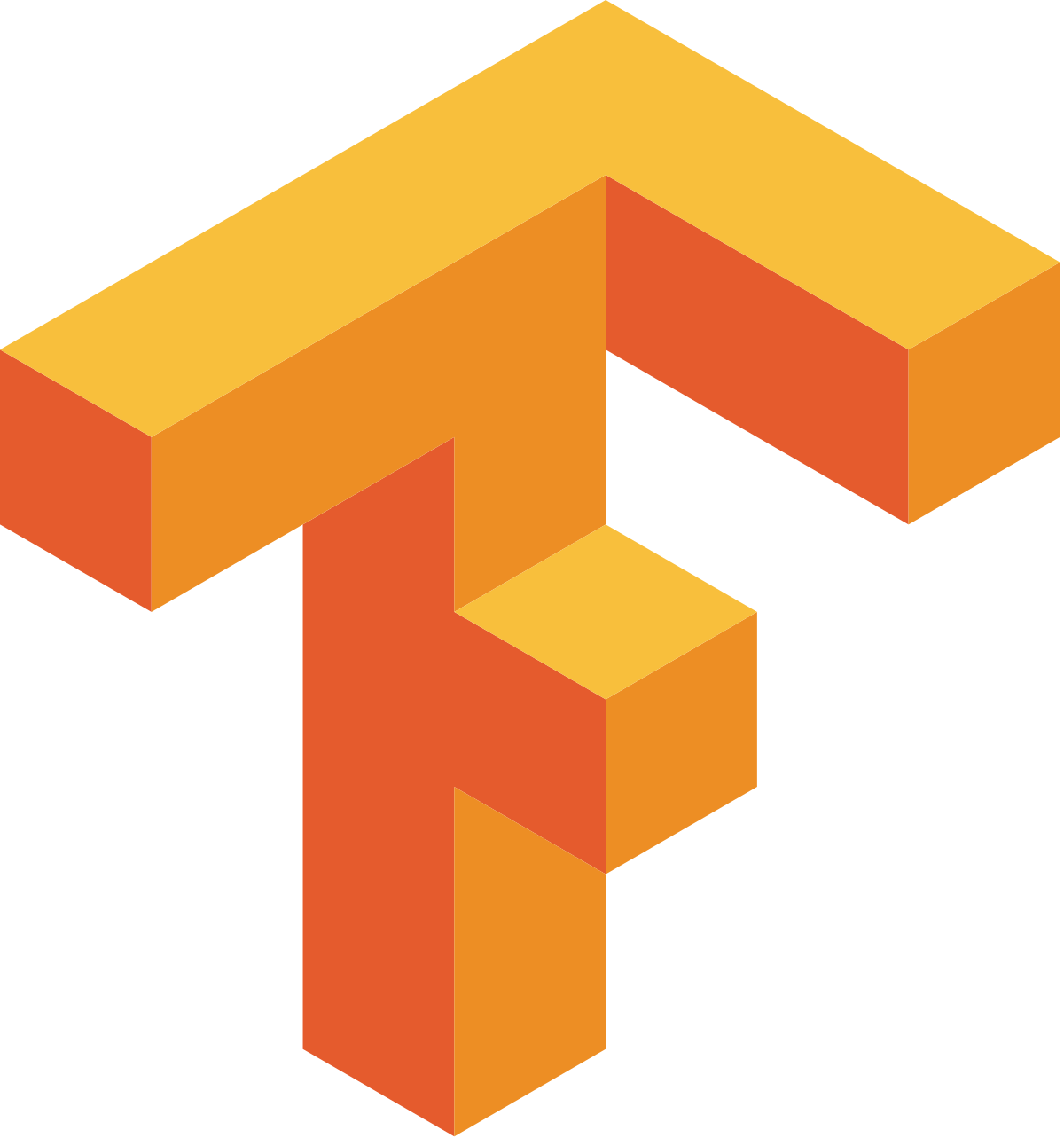 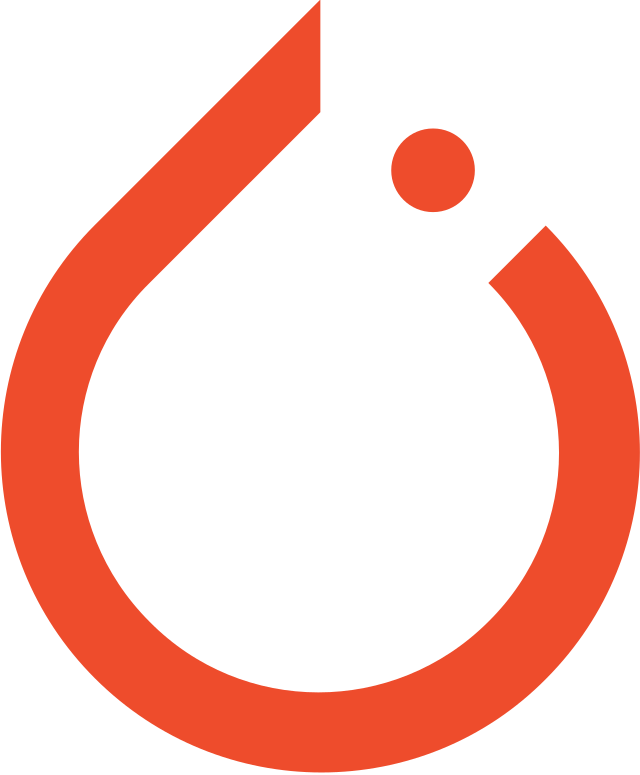 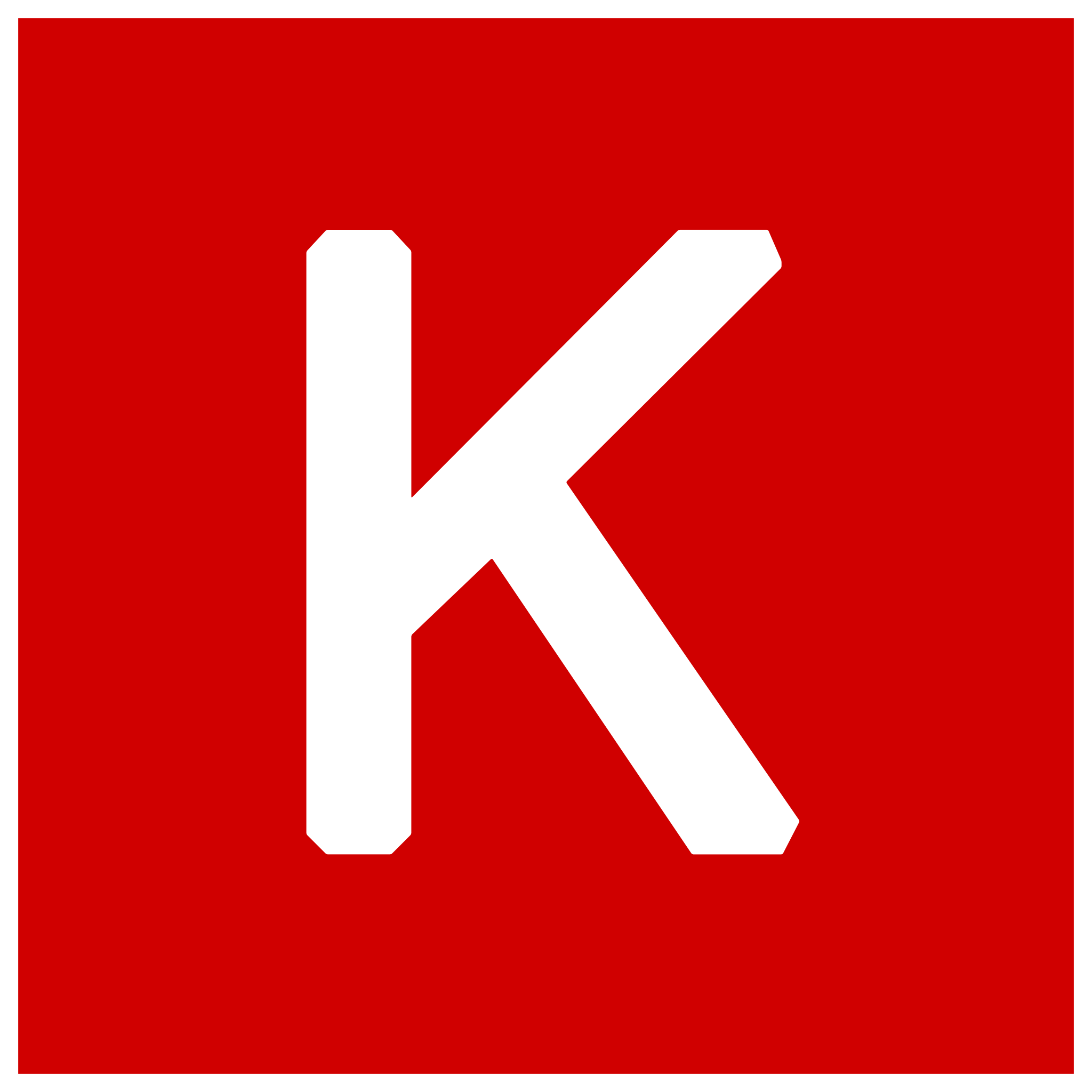 DL frameworks support.
Object detection datasets support.
It can be used as a ROS Node. 
Two workflows: 
Headless.
Graphical.
Main tools:
Detection generation.
Evaluation of detections with objective metrics.
Live detection visualization.
Dataset converter.
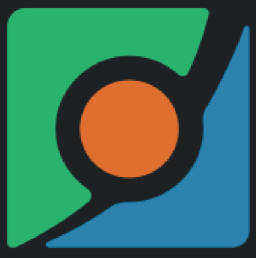 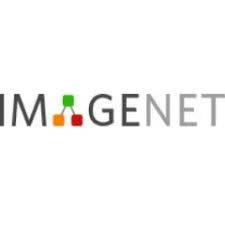 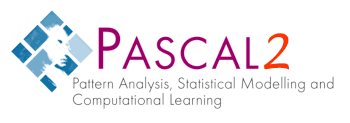 Detection Metrics
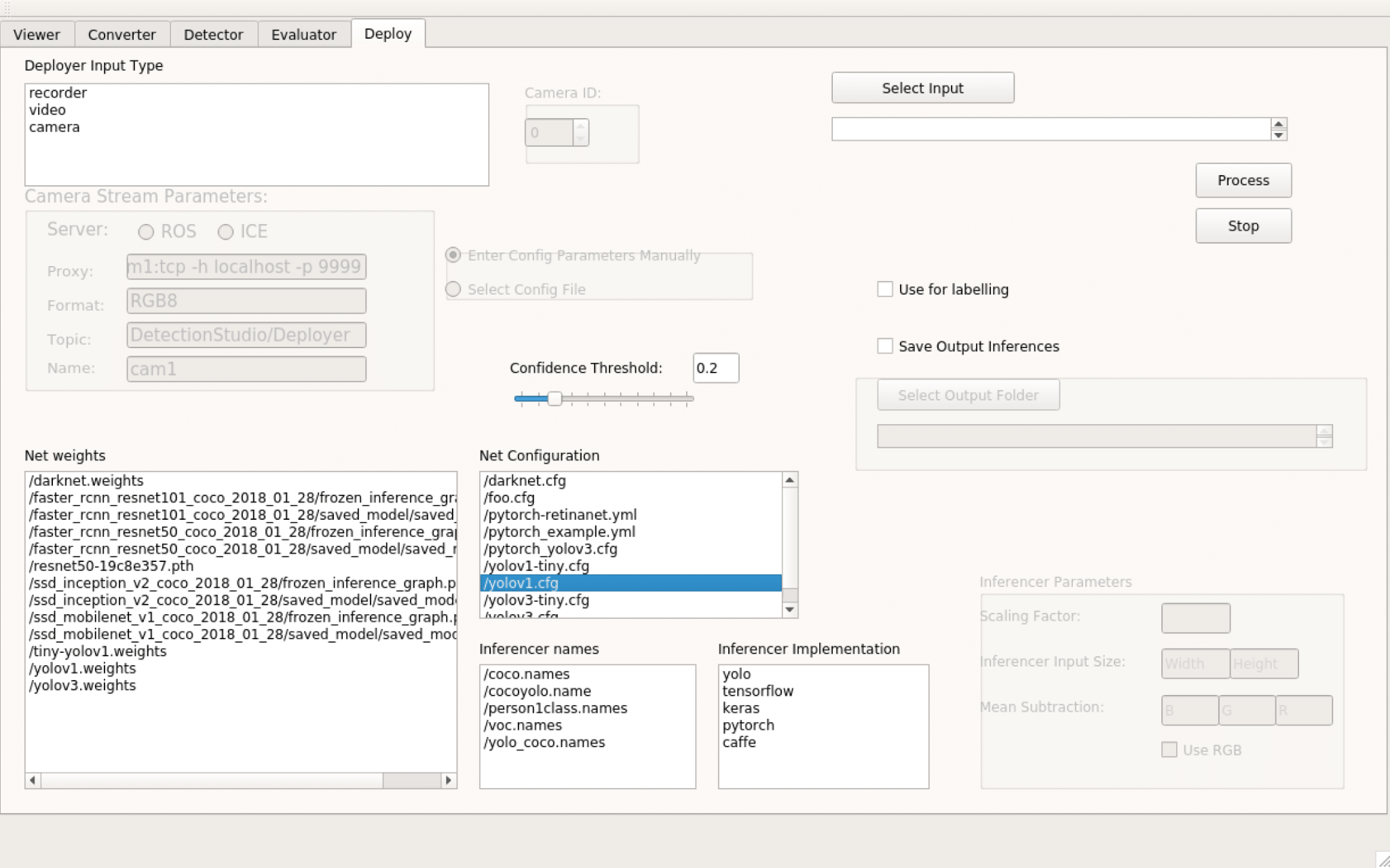 ‹#›
Detection Metrics tool kit
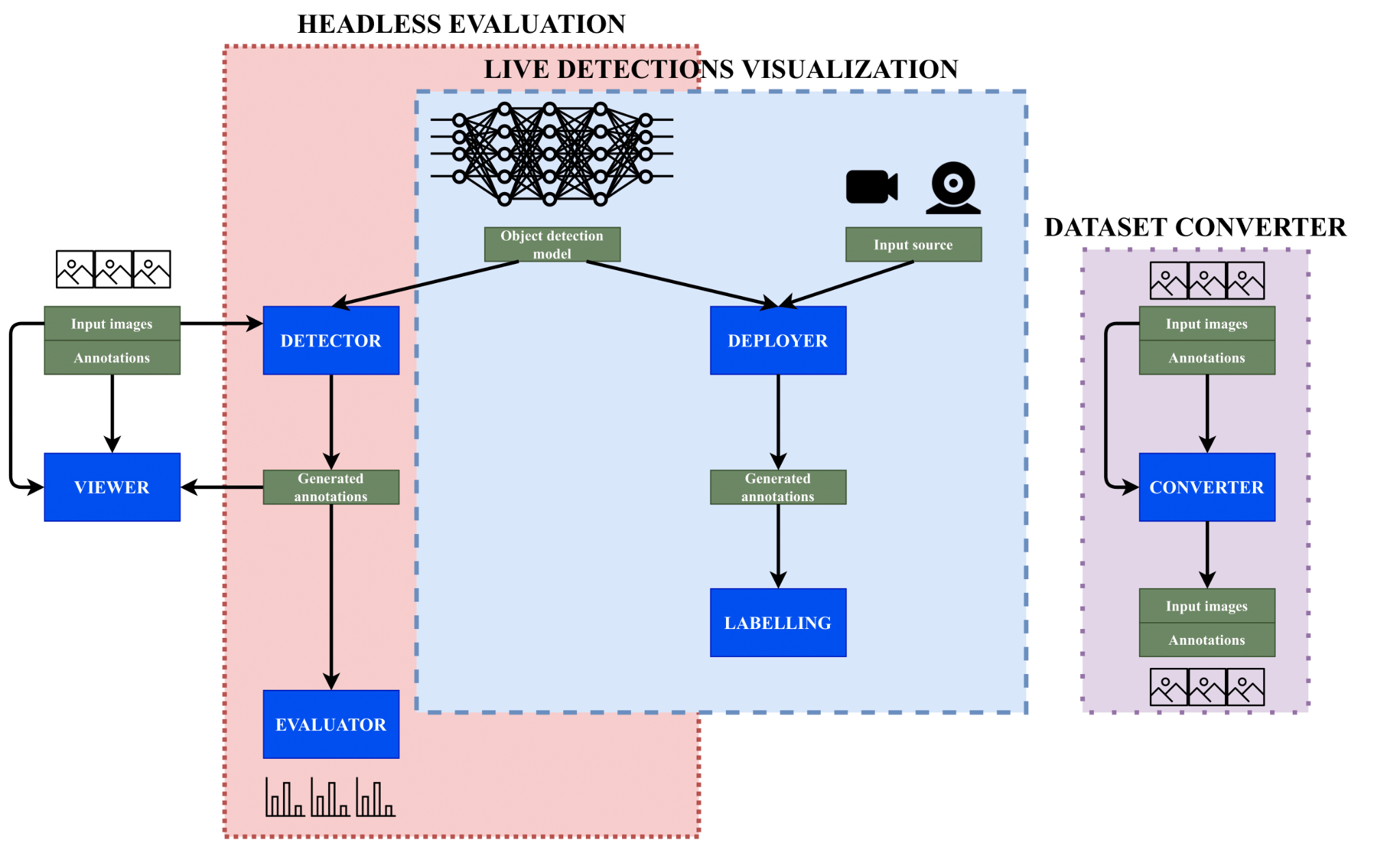 Detection Metrics
‹#›
Detection Metrics tool kit
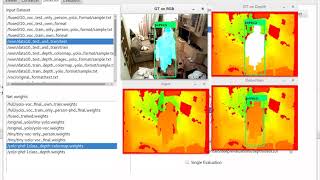 Detection Metrics
‹#›
Experimental results and discussion
Used in TrafficSensor validation.
Comparison of state-of-the-art detection networks.
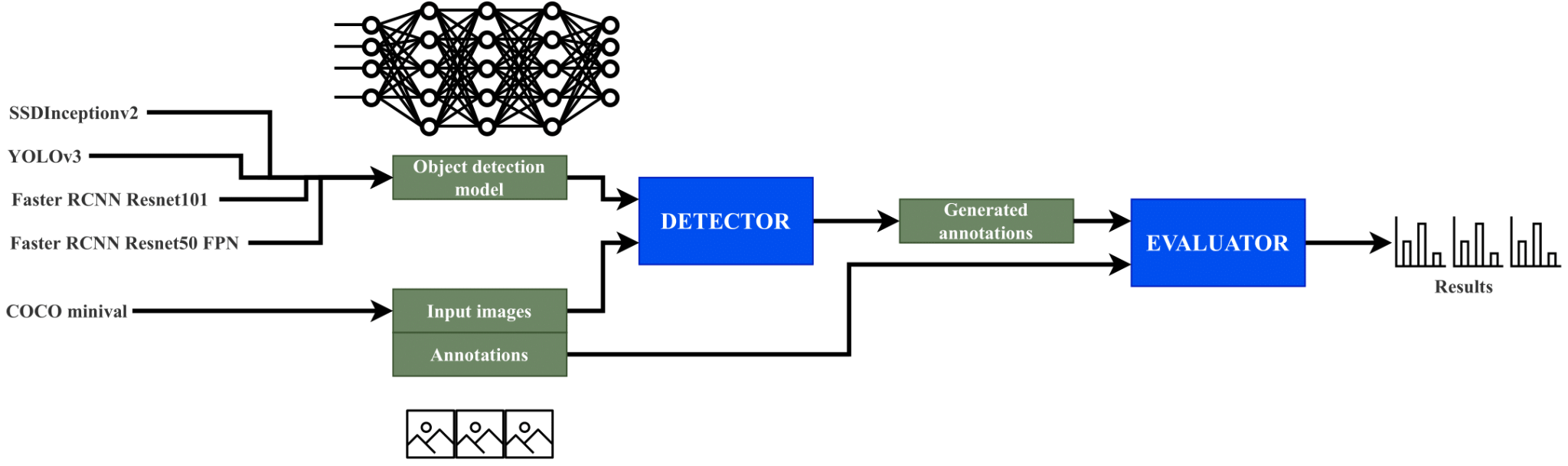 Detection Metrics
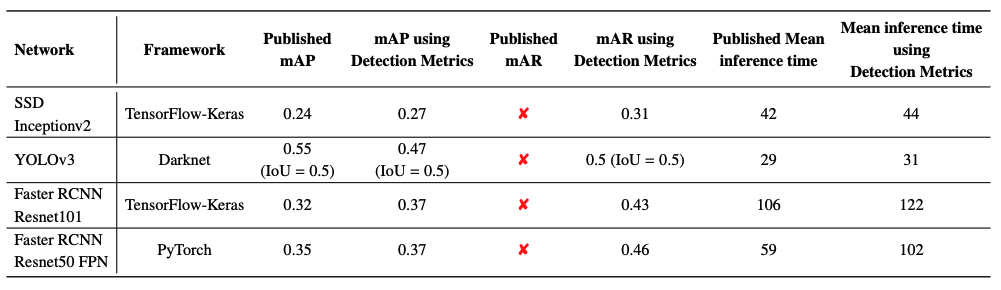 ‹#›
Conclusions
DetectionMetrics: open source assessment tool for developing object detection solutions validated in several experiments.
State-of-the-art enhancements.
Detection Metrics
‹#›
Outline
Introduction
State-of-the-art
TrafficSensor
DetectionMetrics
Behavior Metrics
Adding memory
Optimizing DL models
Driving in traffic
Conclusions and future research
Introduction
Control and decision-making content block
Assessing autonomous driving behaviors fine-grained metrics
‹#›
Behavior Metrics is an open-source software tool developed to help research in the autonomous driving field.
The development and validation of autonomous driving solutions require testing broadly in simulation (online). 
Quantitative and qualitative assessment and comparison of solutions for the main autonomous driving tasks.
Behavior Metrics
S. Paniego, R. Calvo-Palomino, and J. Cañas, "Behavior Metrics: An Open-Source Assessment Tool for Autonomous Driving Tasks," Software X, vol. 26, pp. 101702, 2024 doi: 10.1016/j.softx.2024.101702. [Online]. Available: https://doi.org/10.1016/j.softx.2024.101702
Assessing autonomous driving behaviors fine-grained metrics
‹#›
Two main evaluation pipelines: 
Graphical.
Headless.
Generates quantitative metrics complementary to the simulator’s, including fine-grained metrics for each particular driving task (lane following, driving in traffic, route navigation…).
It uses and supports Carla, ROS, PyTorch and Tensorflow.
Behavior Metrics
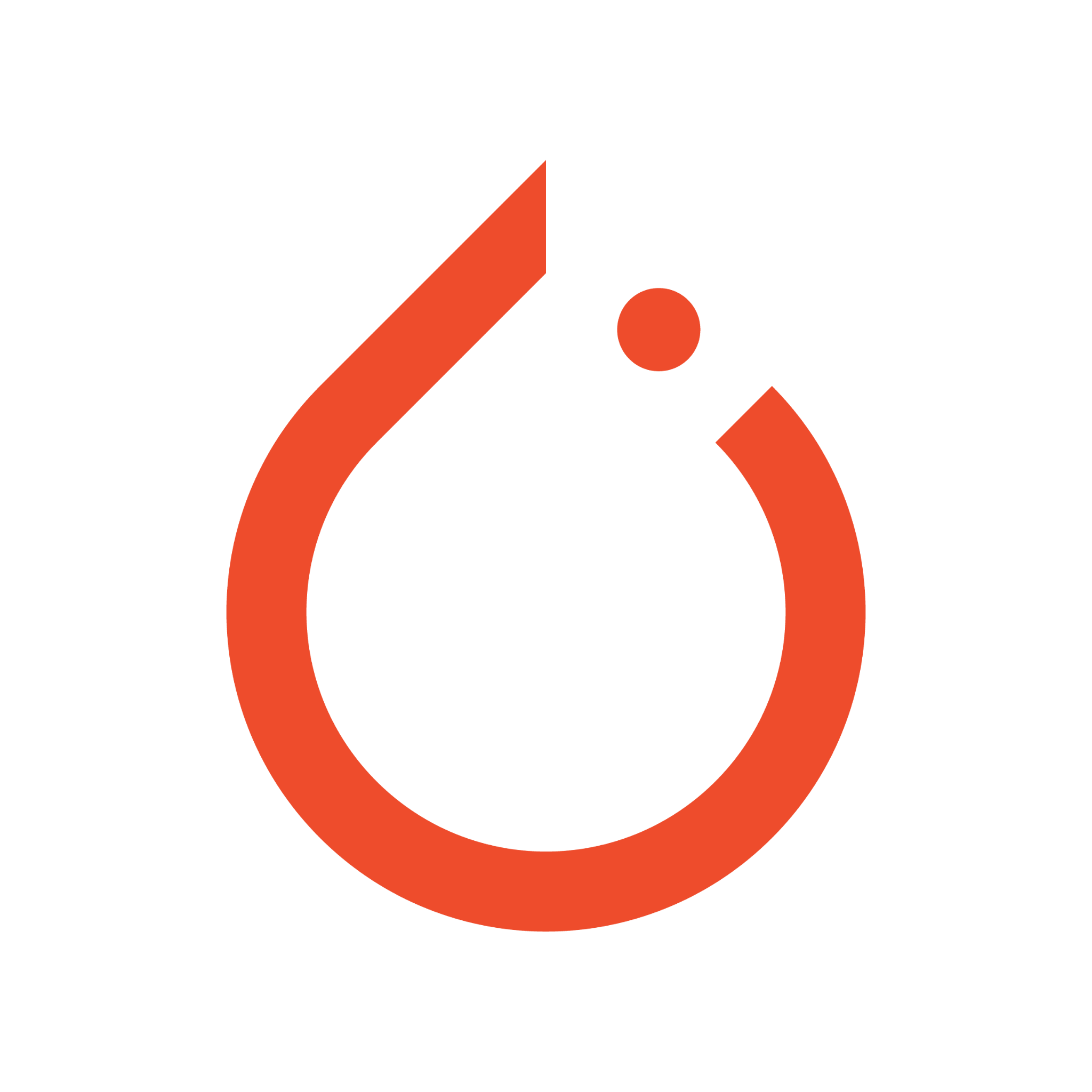 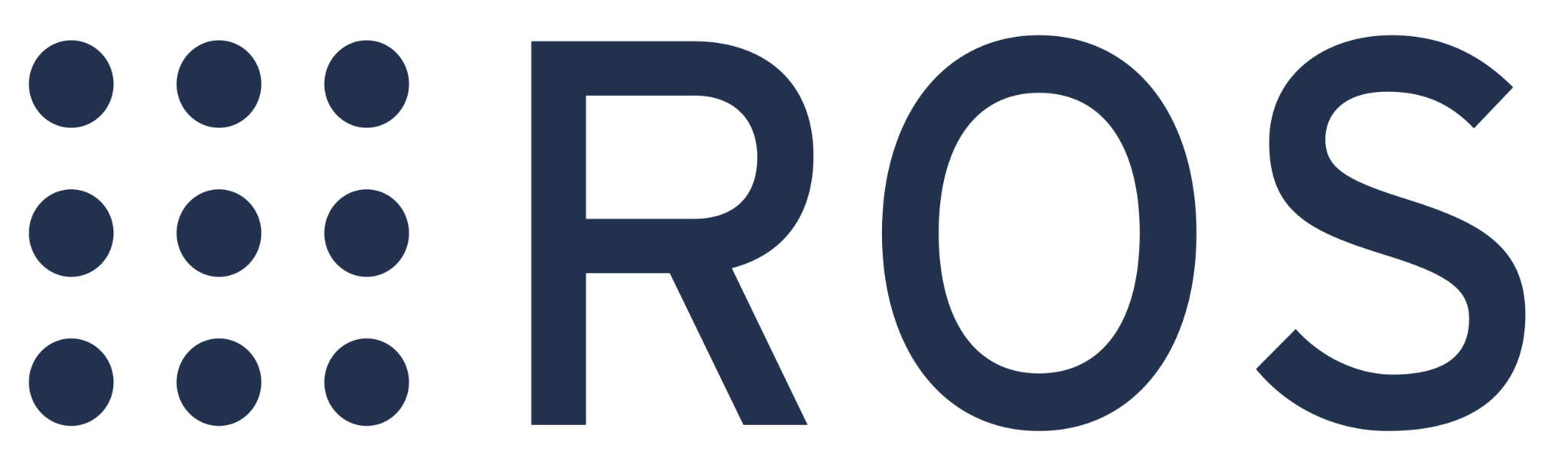 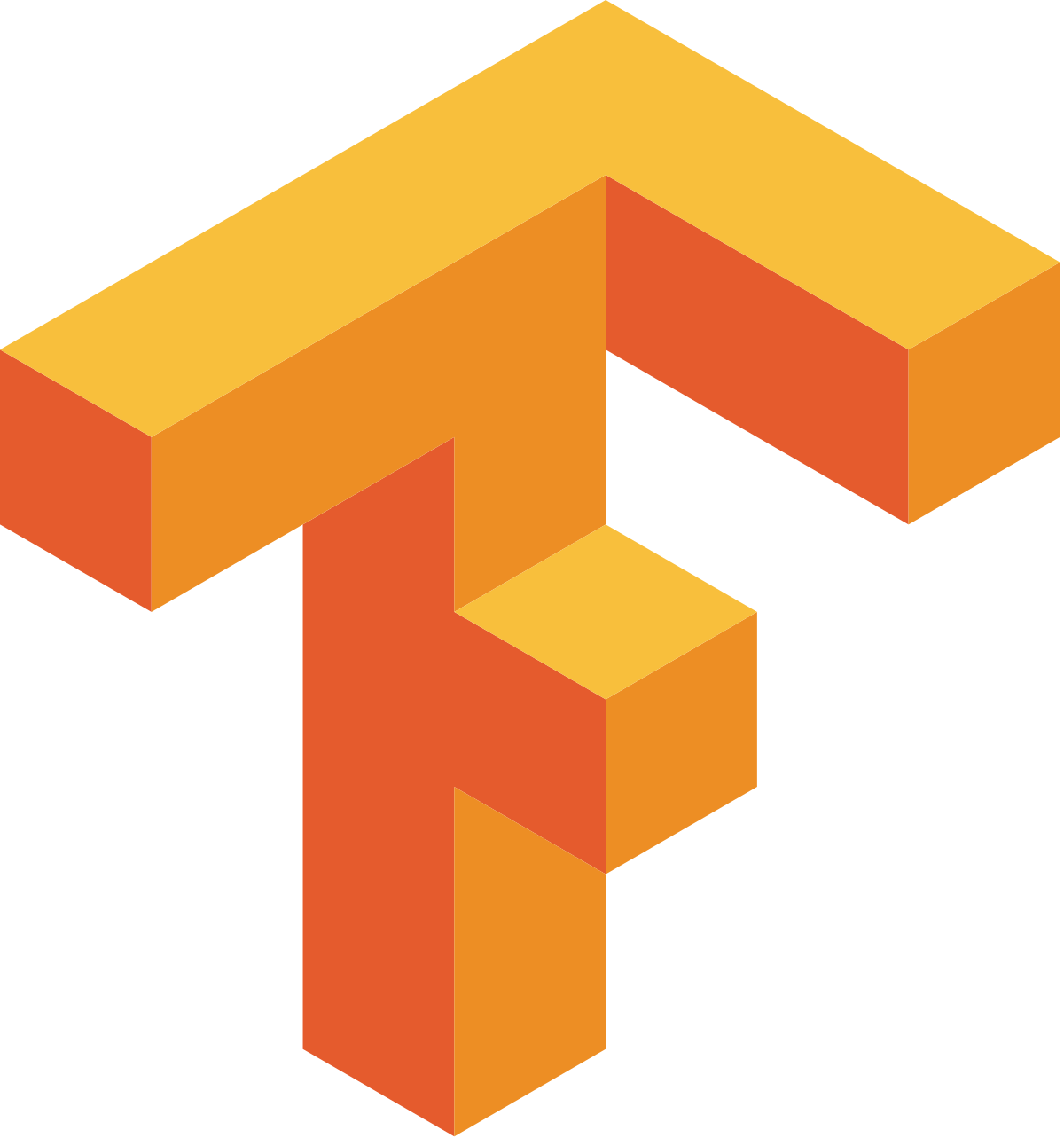 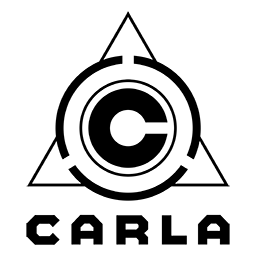 Assessing autonomous driving behaviors fine-grained metrics
‹#›
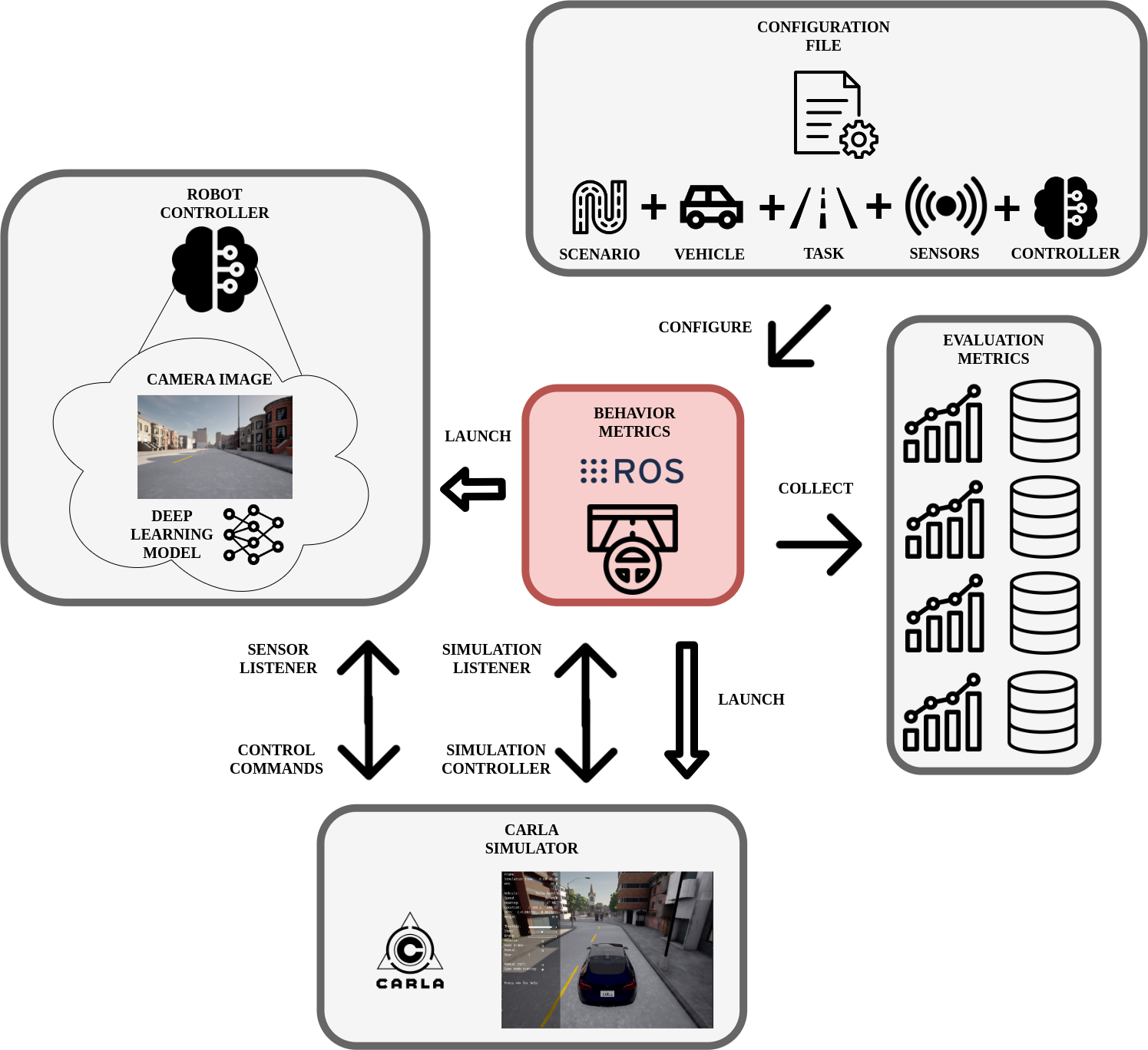 Behavior Metrics
‹#›
Connection between BM and CARLA
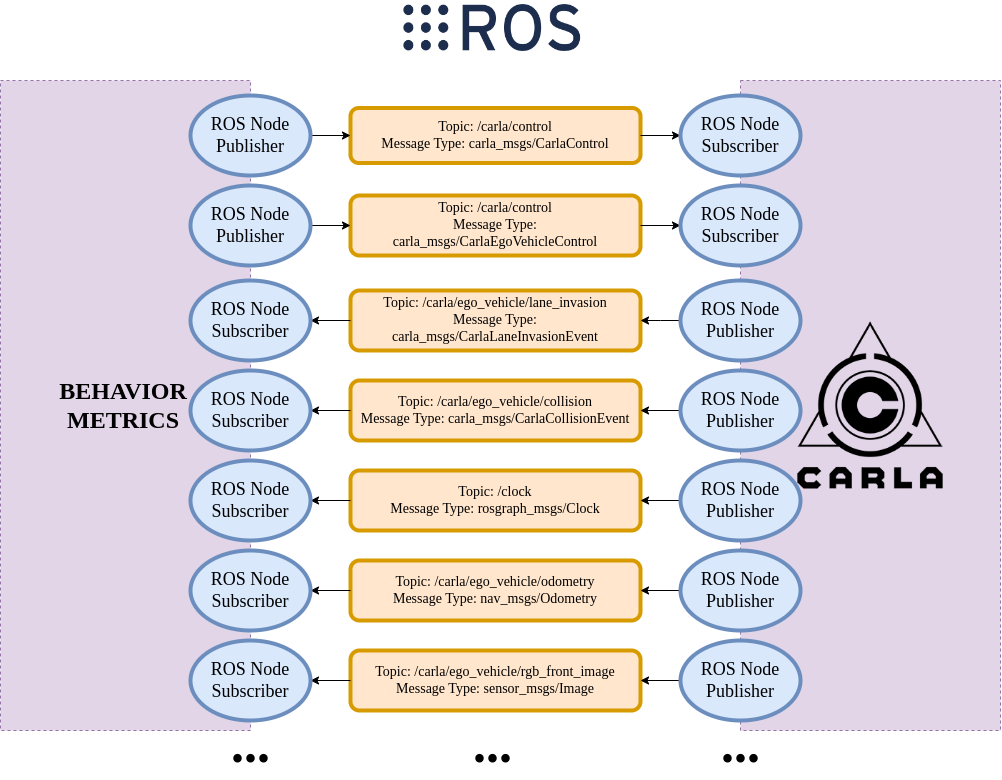 Behavior Metrics
‹#›
Robot controller
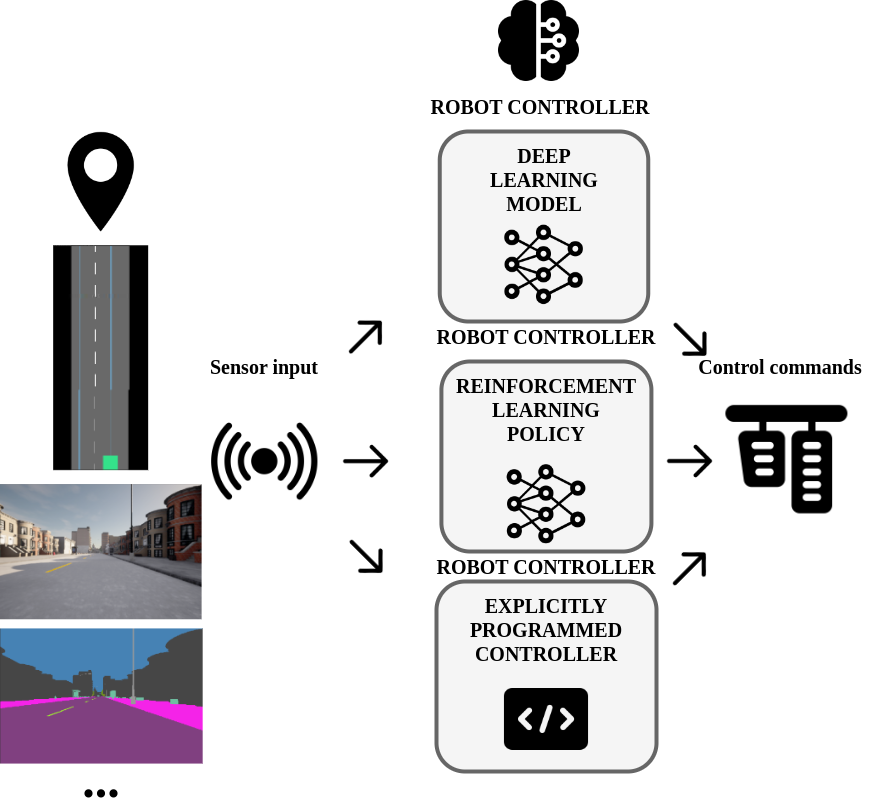 Behavior Metrics
‹#›
Supported tasks
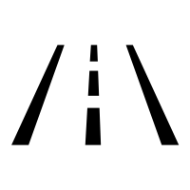 It currently supports three main tasks:
Lane following.
Driving in traffic.
Point-to-point navigation.
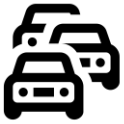 Behavior Metrics
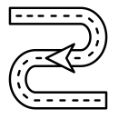 ‹#›
Autonomous driving evaluation metrics
The proposed metrics are complementary to the simulator metrics (CARLA Leaderboard) and specific for each particular task:
Mean position deviation per km (MPD).
Effectively completed distance.
Vehicle longitudinal jerk per km.
Robot controller iteration frequency.
GPU inference frequency.
Collisions per km.
Lane invasions per km.
Distance to the front vehicle.
Route completion percentage.
Average speed.
Successful experiments.
…
Behavior Metrics
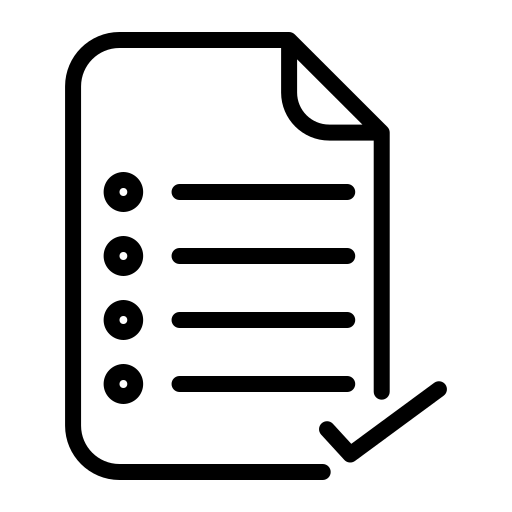 ‹#›
GUI evaluation mode
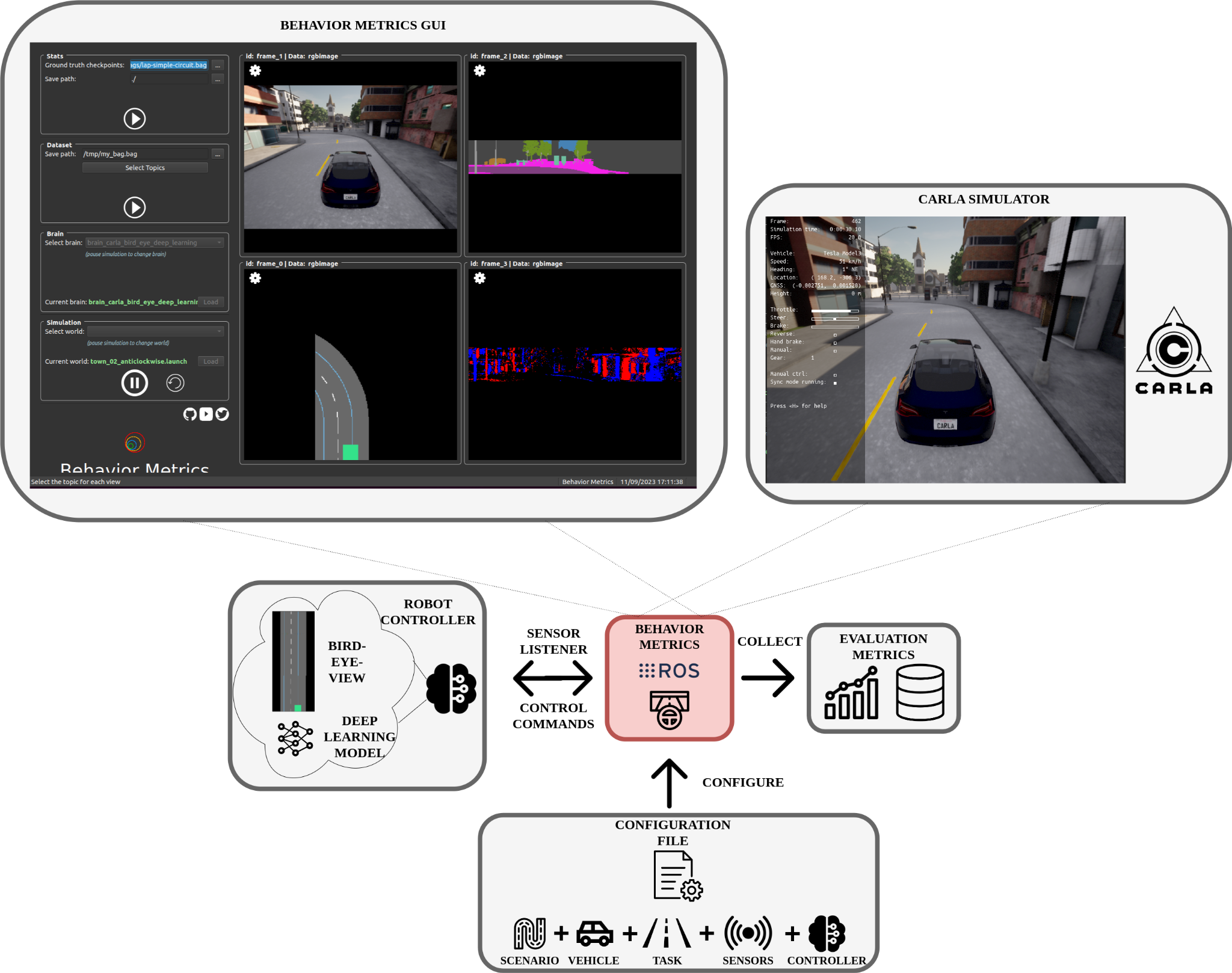 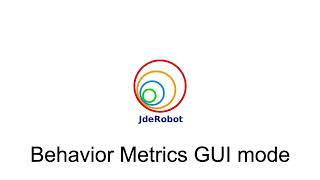 Behavior Metrics
‹#›
Headless evaluation mode
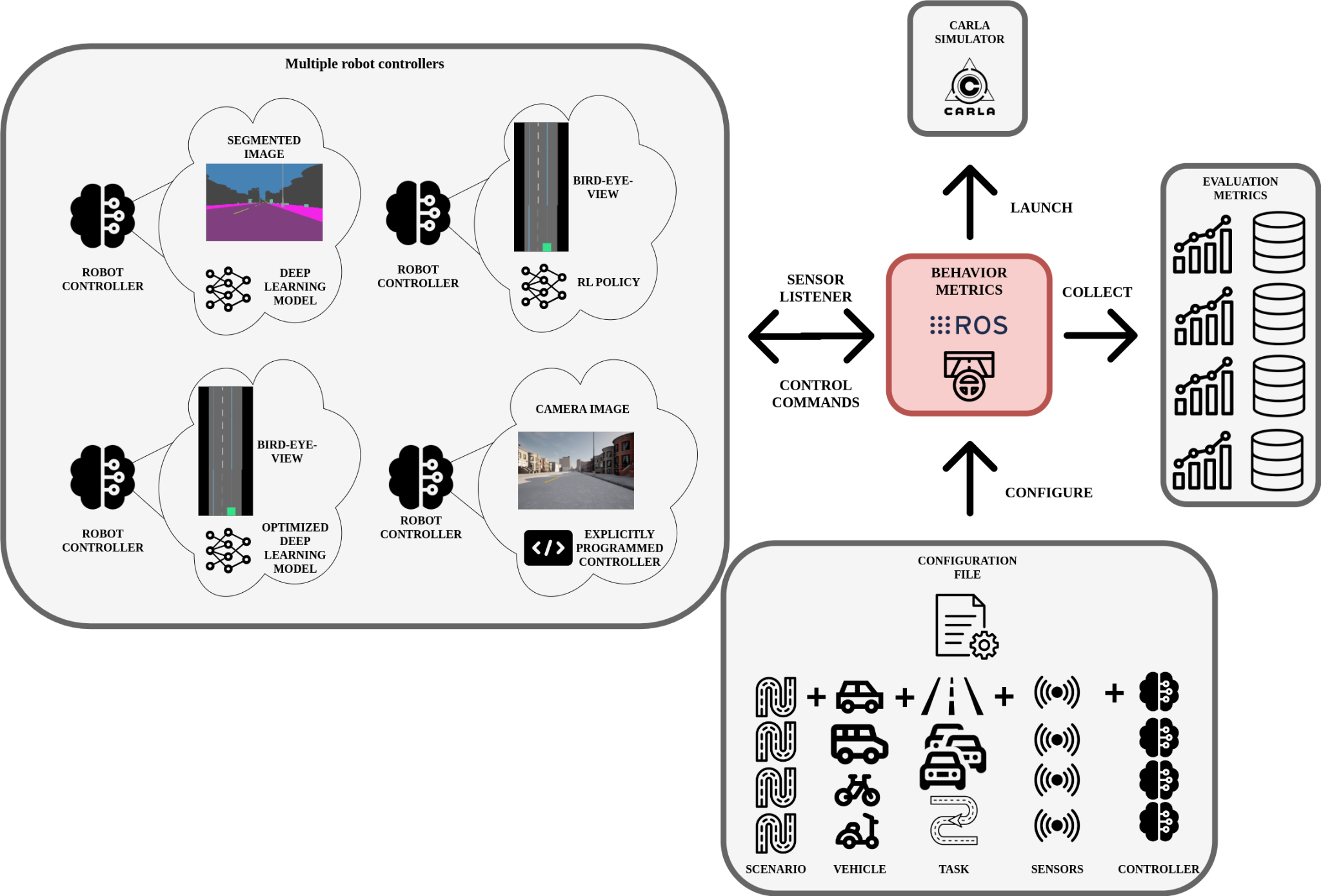 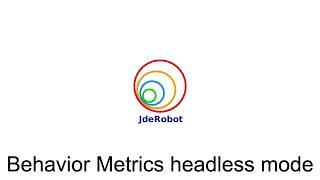 Behavior Metrics
‹#›
Impact and conclusions
Used as an assessment tool in this thesis.
Need for specialized assessment tool in AD for easy extraction of conclusions from experiments with fine-grained metrics.
Open-source.
Behavior Metrics
‹#›
Outline
Introduction
State-of-the-art
TrafficSensor
DetectionMetrics
Behavior Metrics
Adding memory
Optimizing DL models
Driving in traffic
Conclusions and future research
Introduction
After tools development, solutions for imitation learning
Enhancing E2E AD control through kinematic input and memory-based architectures
‹#›
Baseline: imitation learning follow lane using PilotNet.
Explored and compared various approaches to enhance the capabilities of an E2E system for AD based on imitation learning adding visual memory and kinematic data input.
Offline and online evaluation (Behavior Metrics).
Kinematic input and memory-based architectures
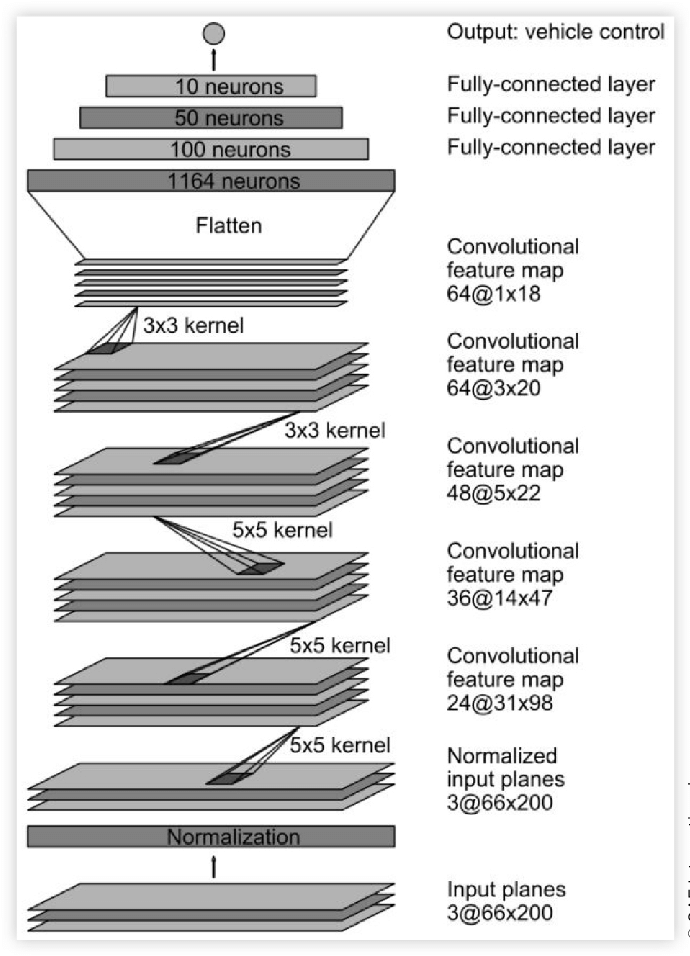 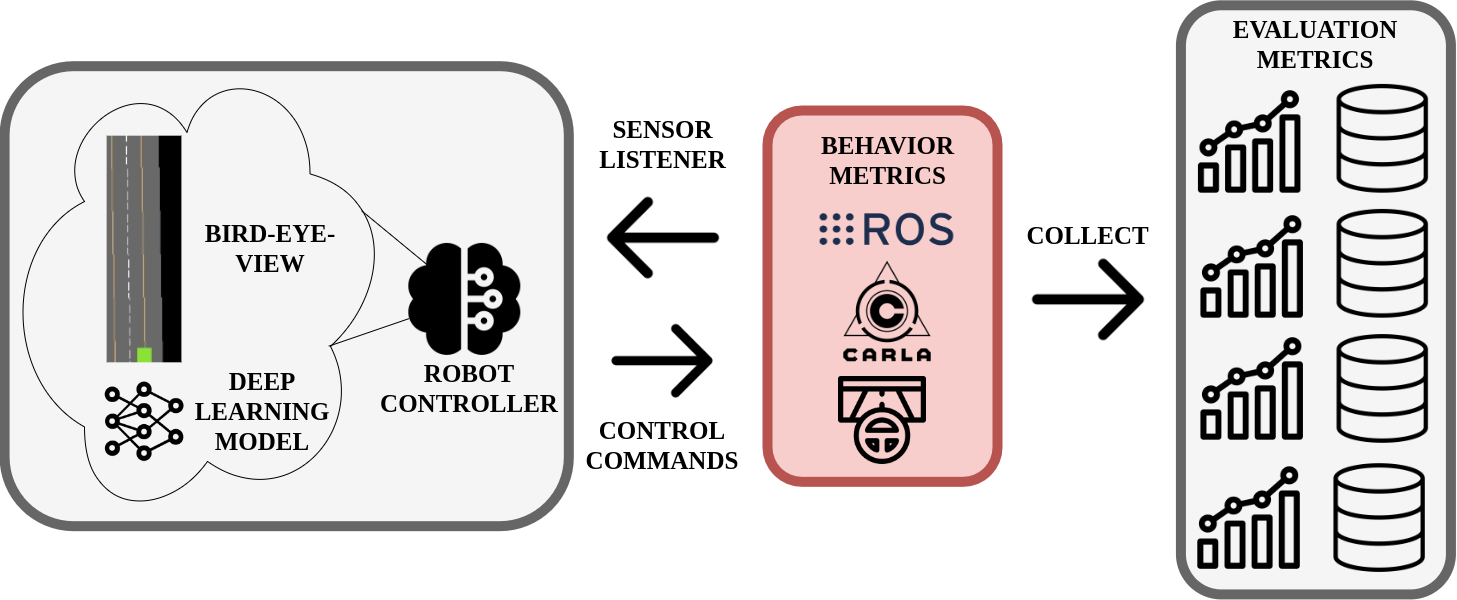 S. Paniego, R. Calvo-Palomino, and J. M. Cañas, “Enhancing End-to-End Control in Autonomous Driving through Kinematic-Infused and Visual Memory Imitation Learning,” Manuscript submitted for publication, 2024.
Enhancing E2E AD control through kinematic input and memory-based architectures
‹#›
Lane-following application using different urban scenario layouts and visual bird-eye-view input.
Memory addition:
Architectural modifications.
Different types of sensory input. 
Incorporating visual memory and kinematic input: more robustness and wider range of challenging situations (reduction of collisions and speed self-regulation).
LSTM, convLSTM…
Open source materials.
Kinematic input and memory-based architectures
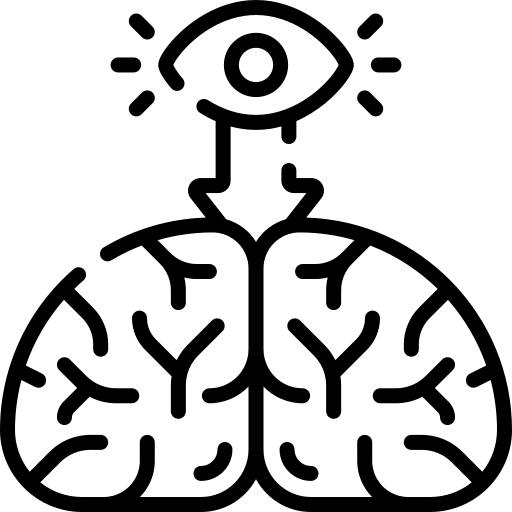 Kinematic-infused and visual memory E2E control based on imitation learning
‹#›
8 DL models based on an E2E approach.
4 different DL architectures are explored:
One without memory.
Three with visual memory.
PilotNet (Bojarski et al. 2016).
Segmented bird-eye-view as input.
Expert agent data.
Kinematic input and memory-based architectures
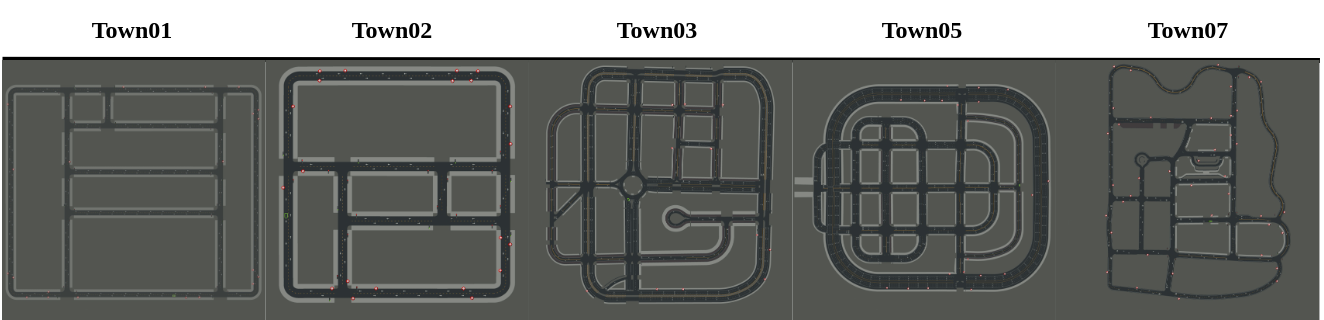 Kinematic-infused and visual memory E2E control based on imitation learning
‹#›
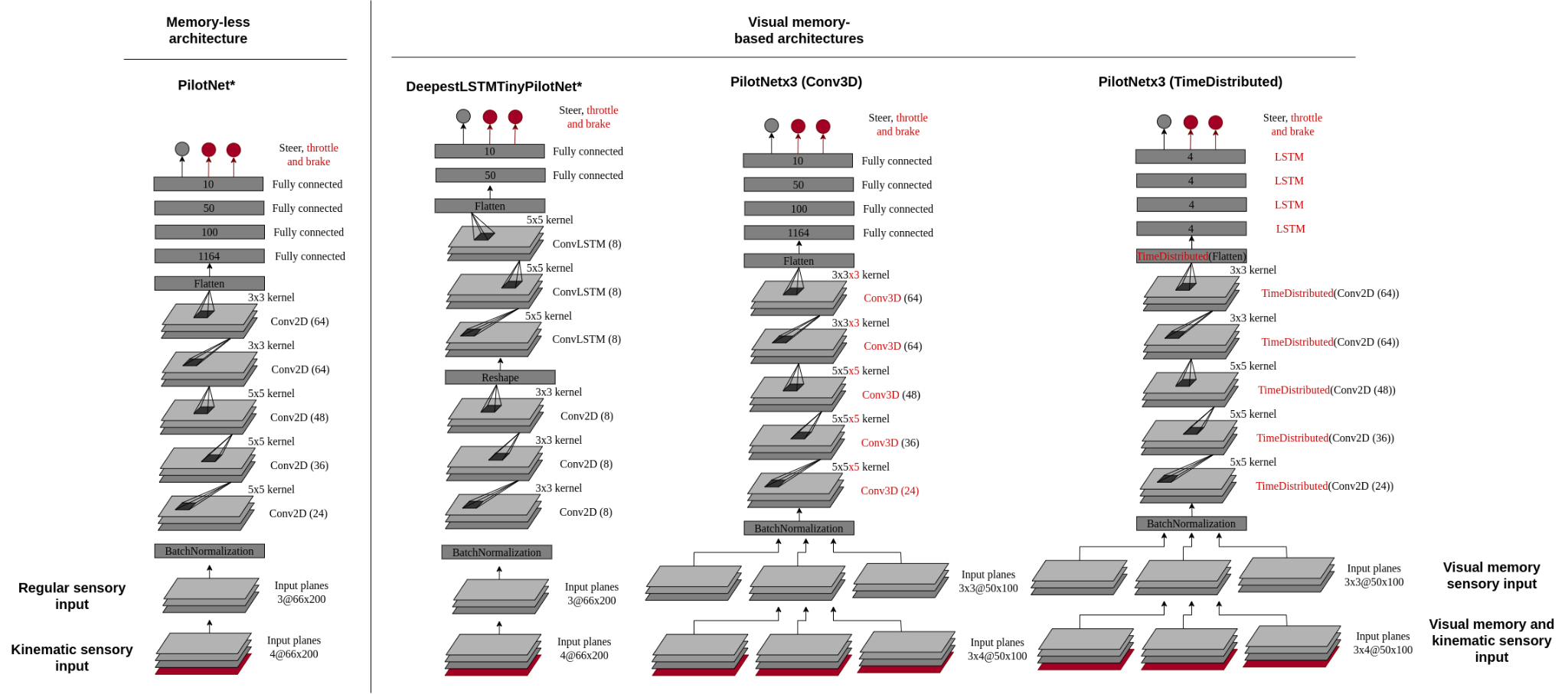 Kinematic input and memory-based architectures
Kinematic-infused and visual memory E2E control based on imitation learning
‹#›
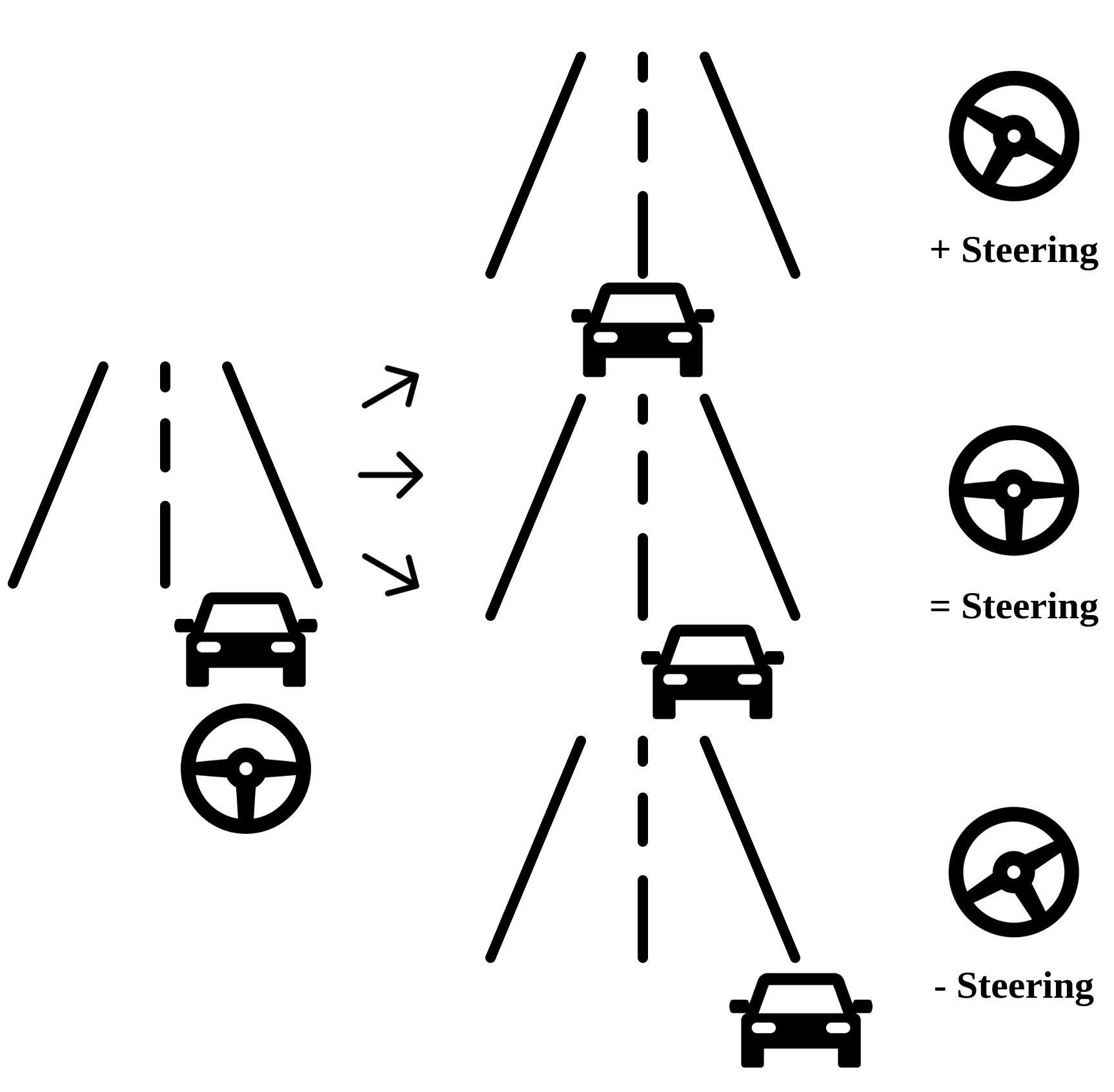 Training: 
20Hz for the collection.
Expert agent 30 km/h max.
Data augmentation. Affine.
Kinematic input and memory-based architectures
Top speed regulation vs no regulation
‹#›
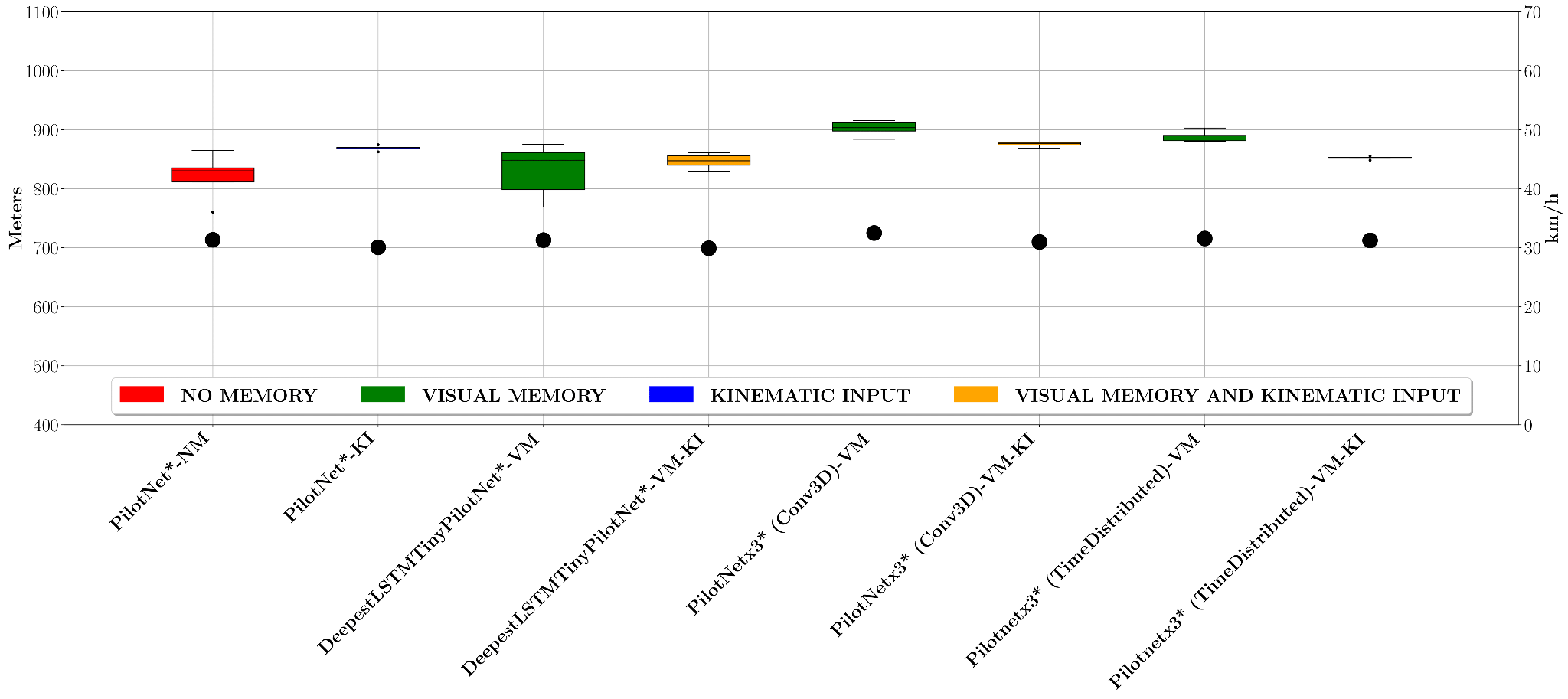 Kinematic input and memory-based architectures
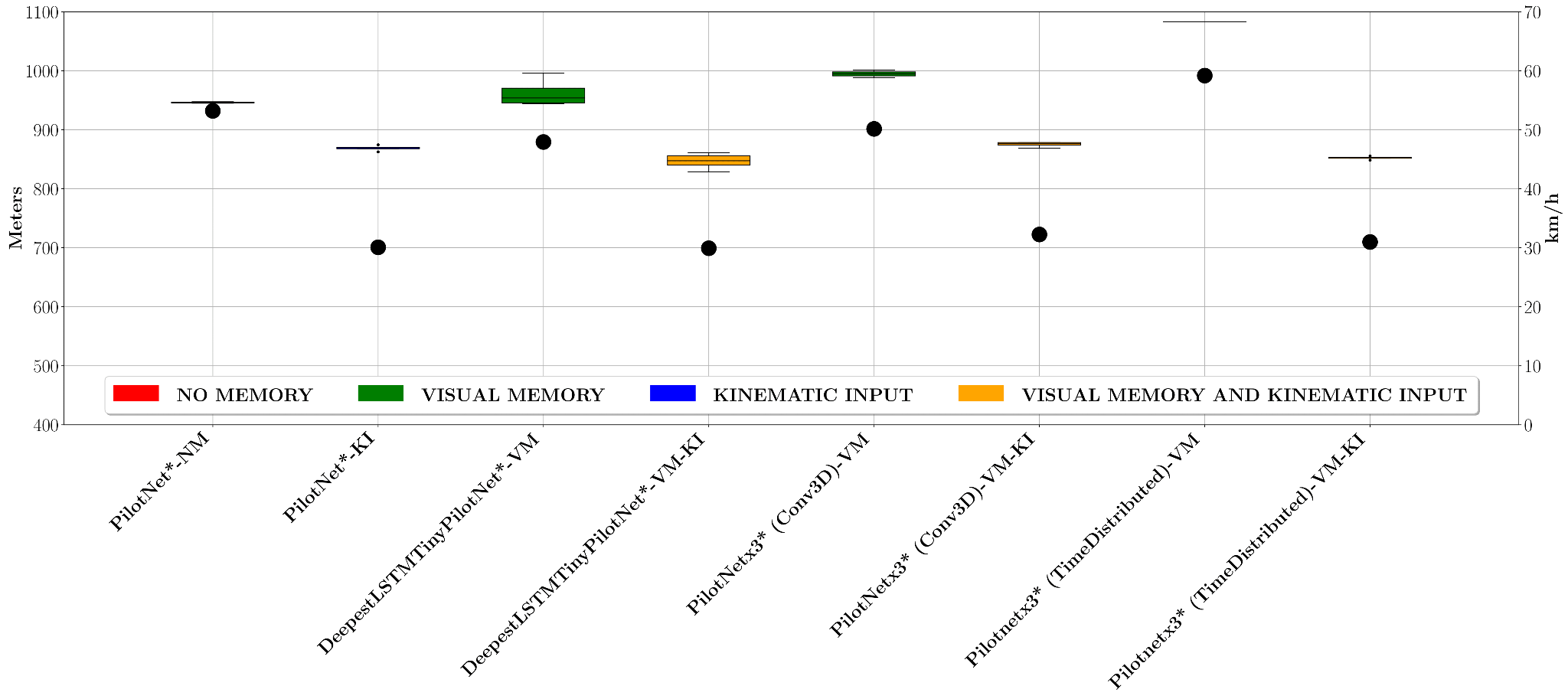 ‹#›
Taking control of a fast-moving car
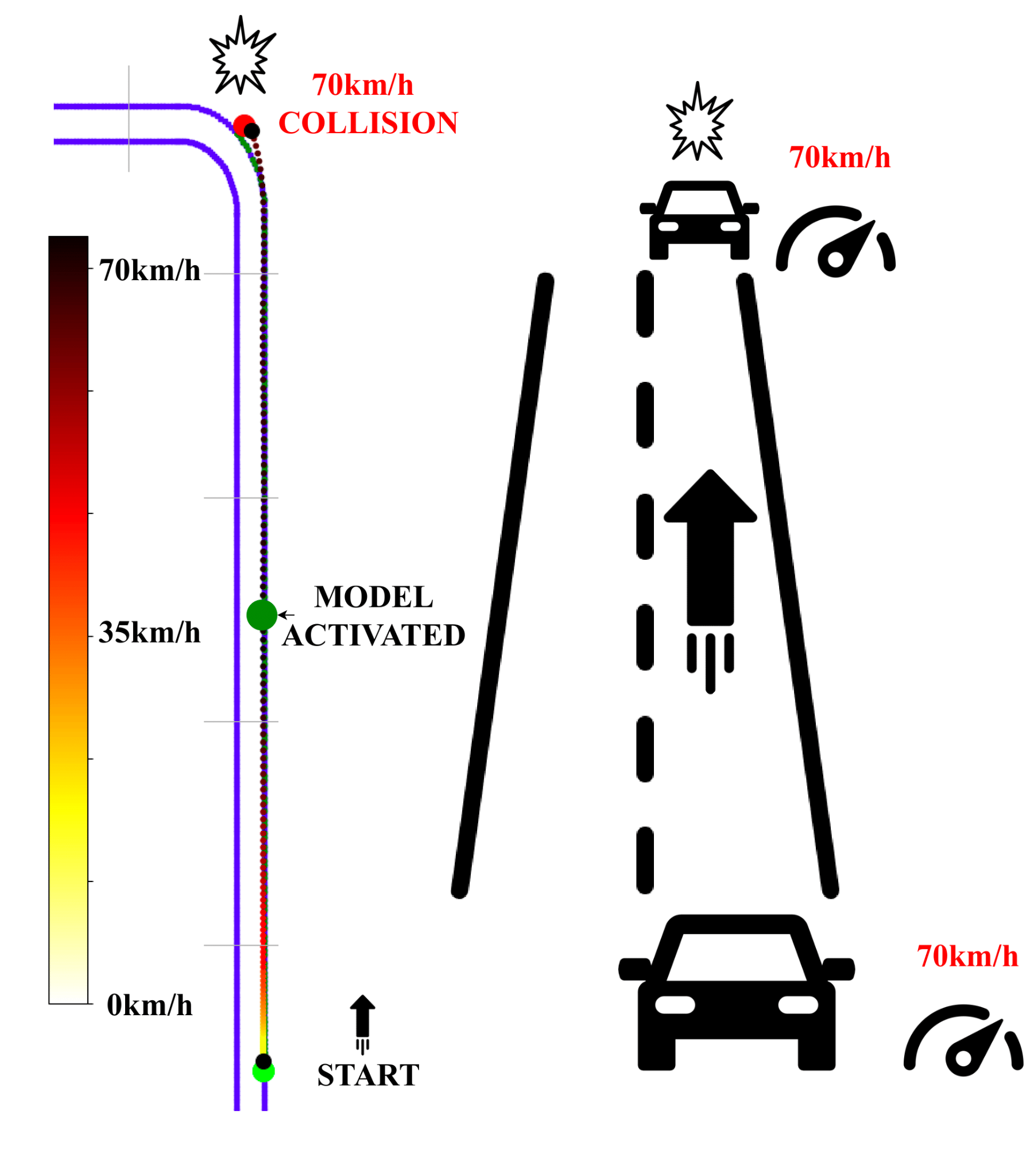 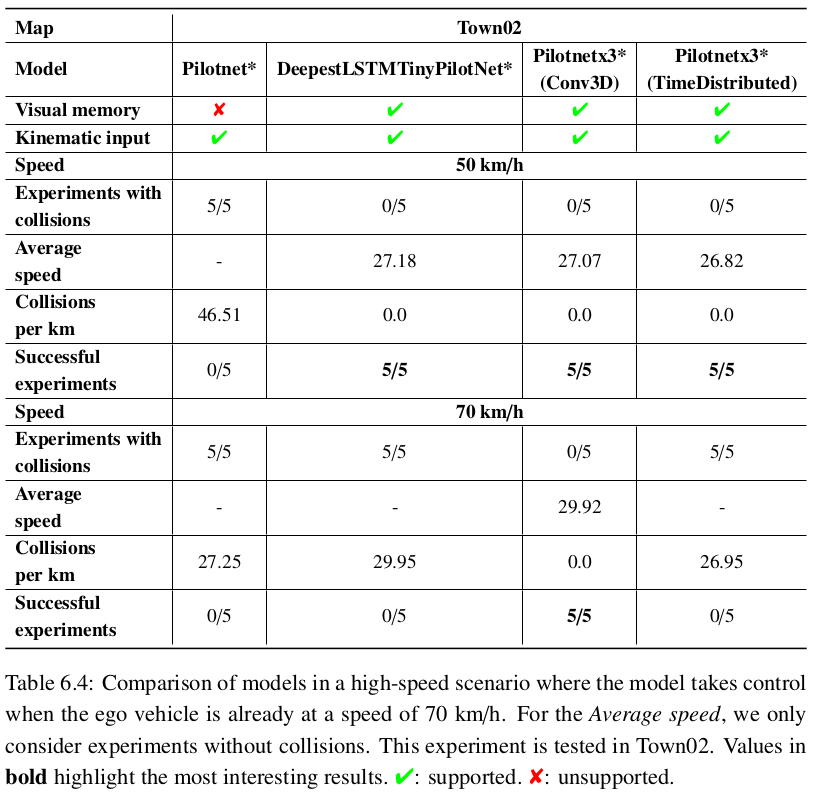 Kinematic input and memory-based architectures
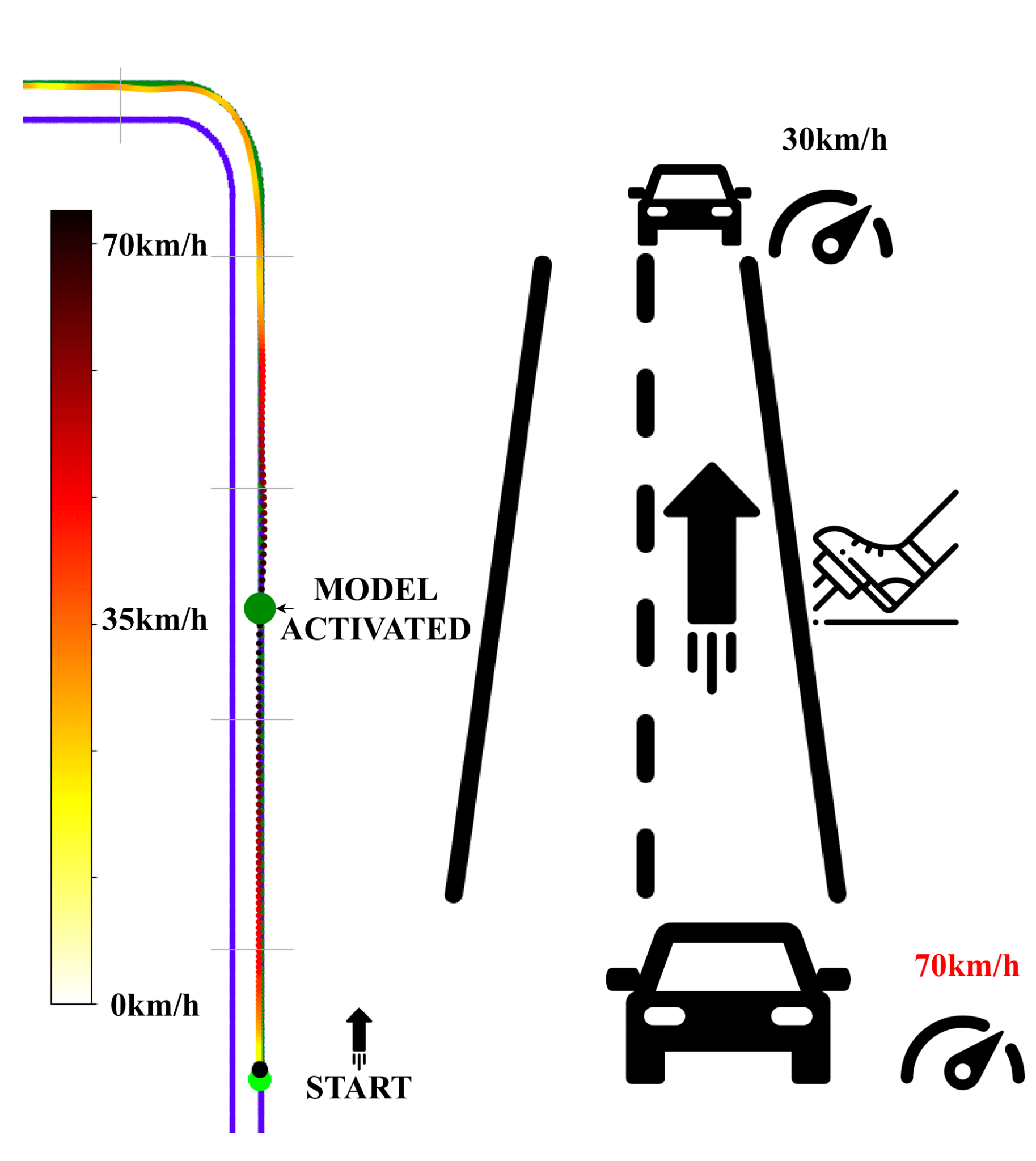 ‹#›
Robustness to sensory manipulation
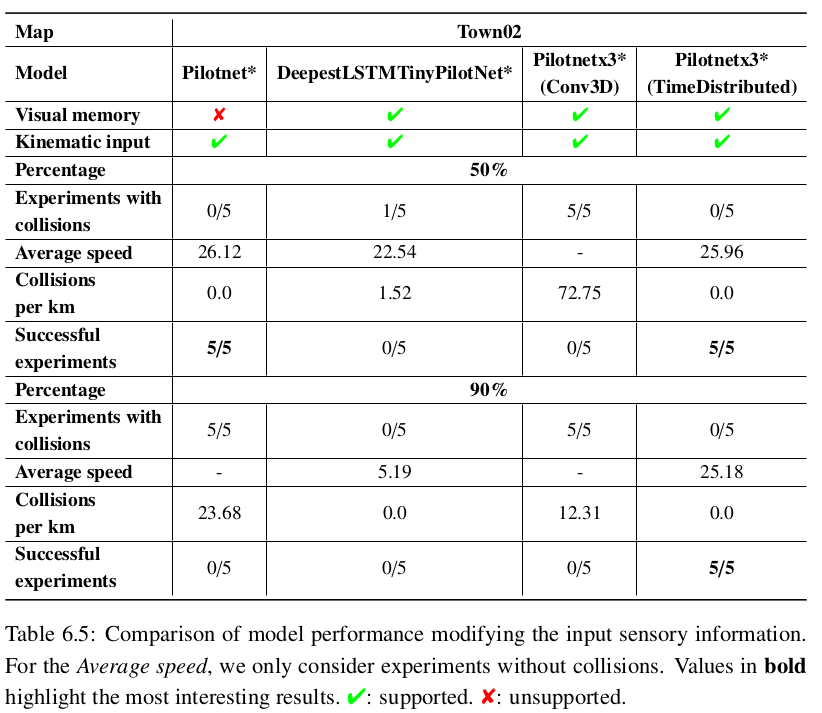 50%
90%
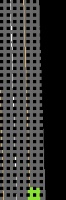 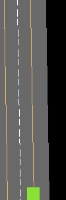 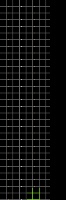 Kinematic input and memory-based architectures
Visual memory length and density
‹#›
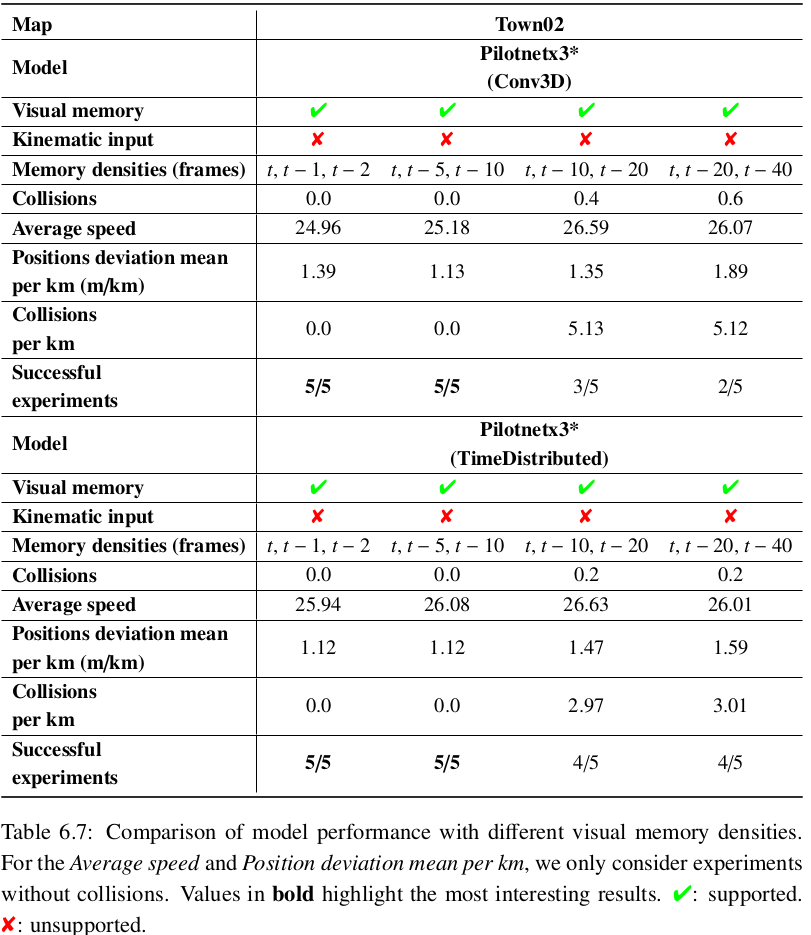 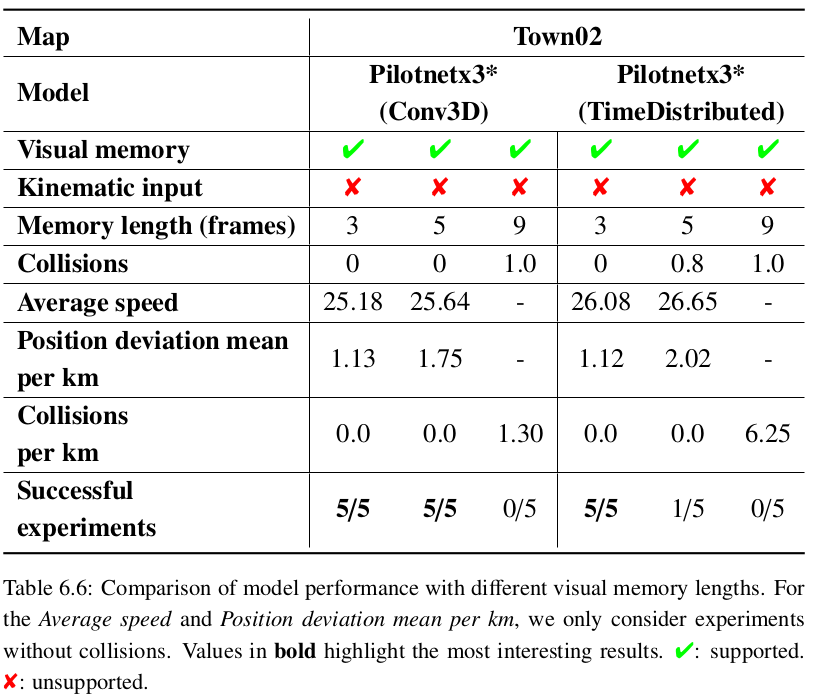 Kinematic input and memory-based architectures
‹#›
Conclusions
Adding visual memory and kinematic input to the models enhances the quality of the final control following the lane. 
Adding kinematic data, the system controls the speed better.
Combining it with visual memory, the vehicle increases its range of application.
Kinematic input and memory-based architectures
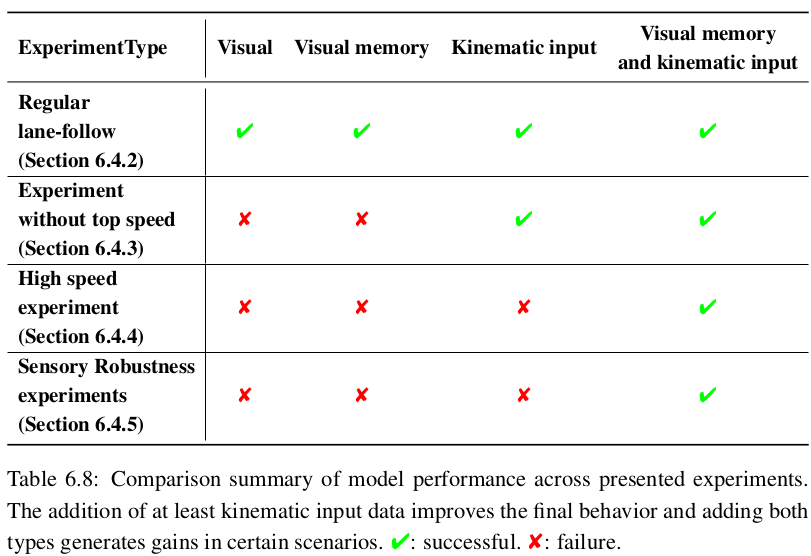 ‹#›
Outline
Introduction
State-of-the-art
TrafficSensor
DetectionMetrics
Behavior Metrics
Adding memory
Optimizing DL models
Driving in traffic
Conclusions and future research
Introduction
Optimization of end-to-end autonomous driving control
‹#›
We explore and compare a variety of alternatives for model optimization in the context of E2E imitation learning autonomous driving.
Performance depends on quality of decisions and their frequency. Increase frequency without sacrificing decision quality.
Run deep learning robot-control application even in limited computed hardware.
Open source materials.
Optimization of E2E AD driving control
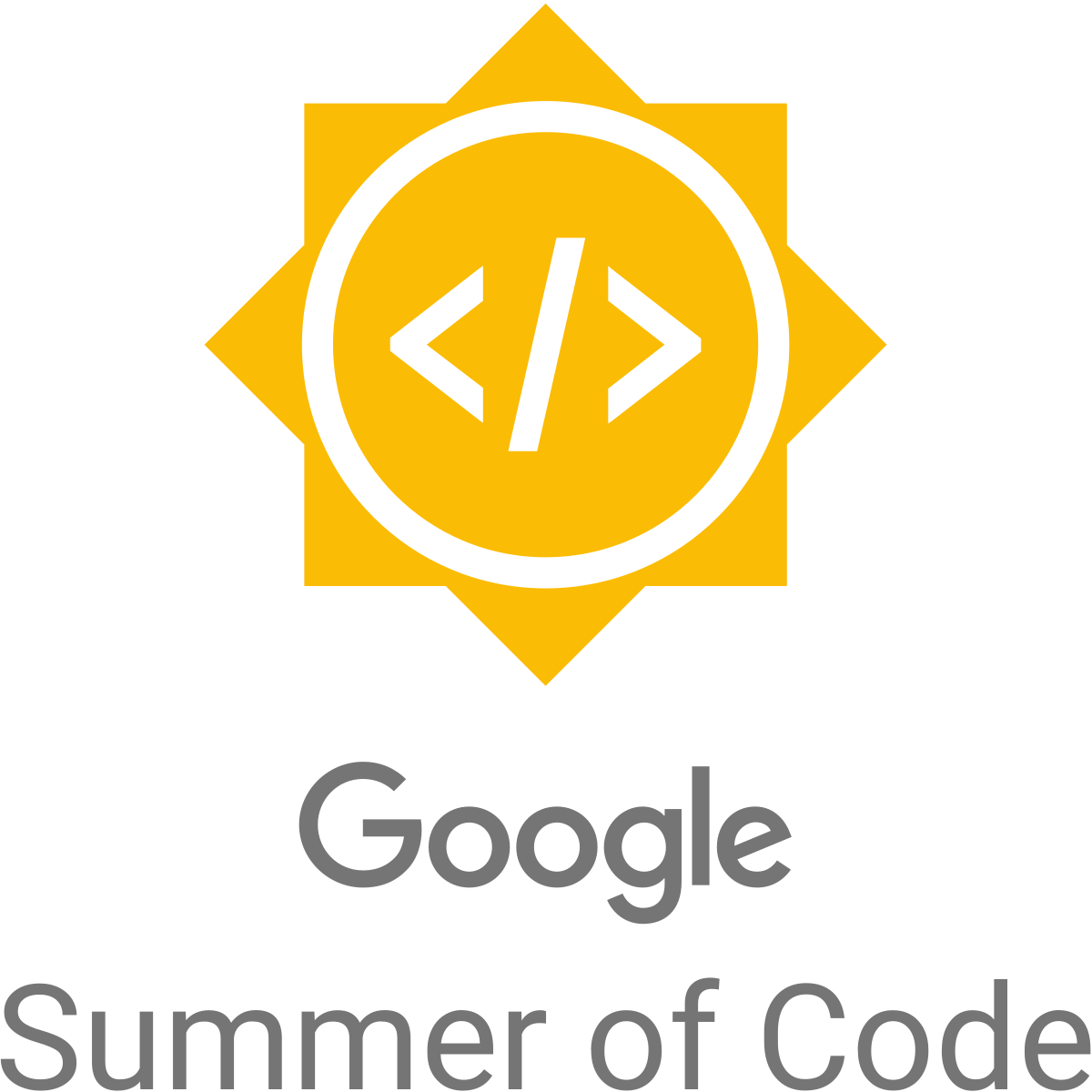 S. Paniego, N. Paliwal, and J. Cañas, “Model optimization in deep learning based robot control for autonomous driving,” IEEE Robotics and Automation Letters and IEEE International Conference on Robotics and Automation (ICRA), vol. 9, no. 1, pp. 715–722, 2024. doi: 10.1109/LRA.2023.3336244. [Online]. Available: https://doi.org/10.1109/LRA.2023.3336244
Optimization of end-to-end autonomous driving control
‹#›
Trend towards E2E solutions.
DL models are high-demanding.
Available computing hardware is key for performance.
Some autonomous robots have high-performant hardware while others do not and is not always possible to upgrade (edge devices).
Optimization solution (framework support).
Optimization of E2E AD driving control
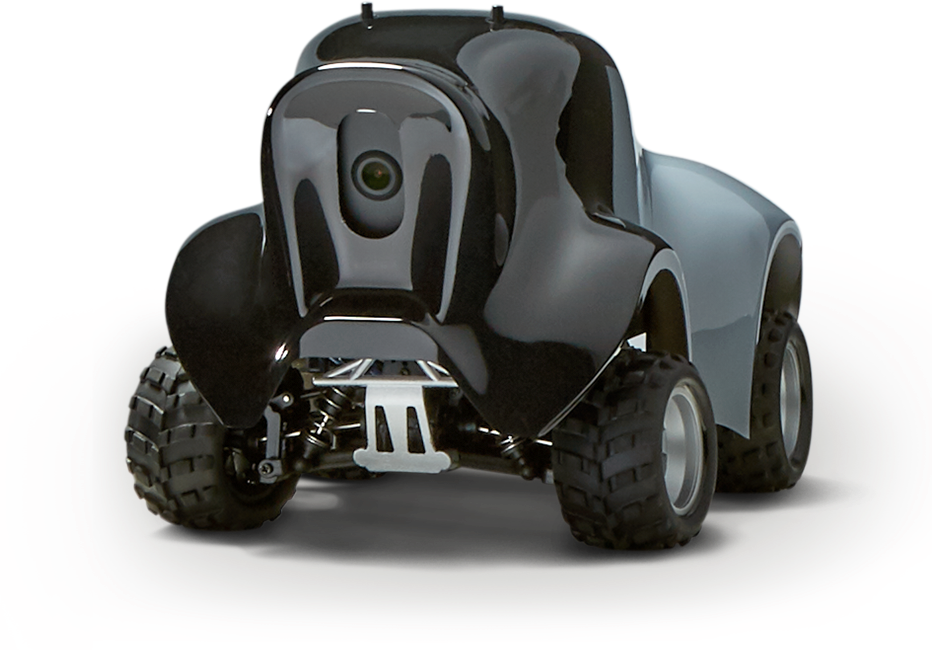 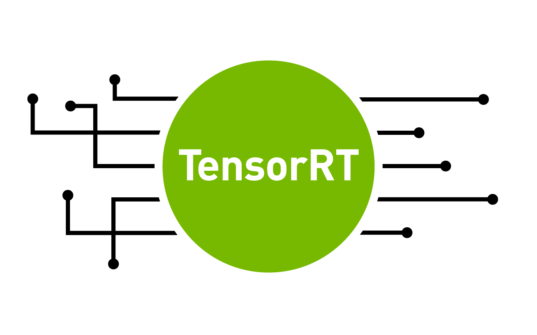 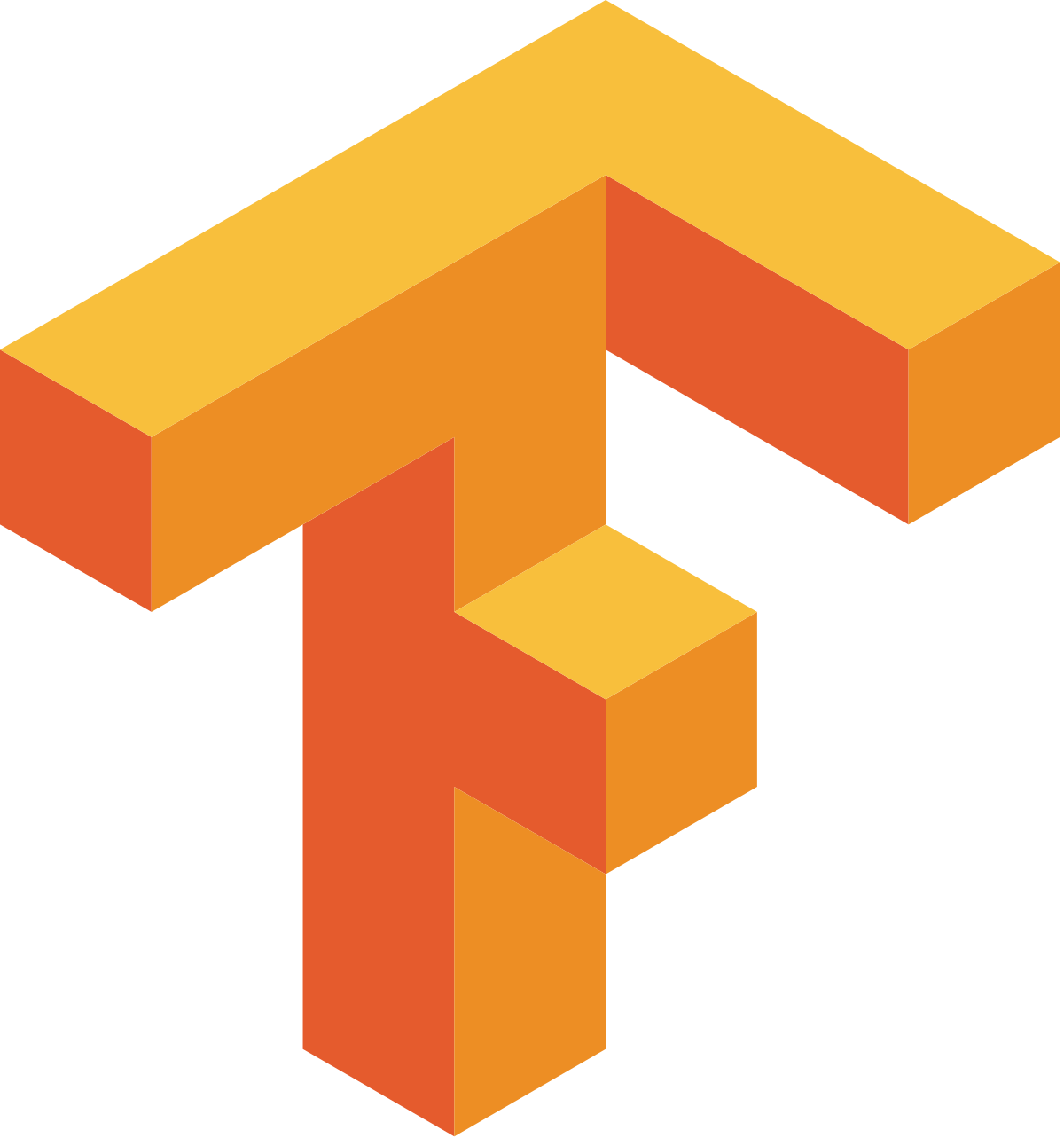 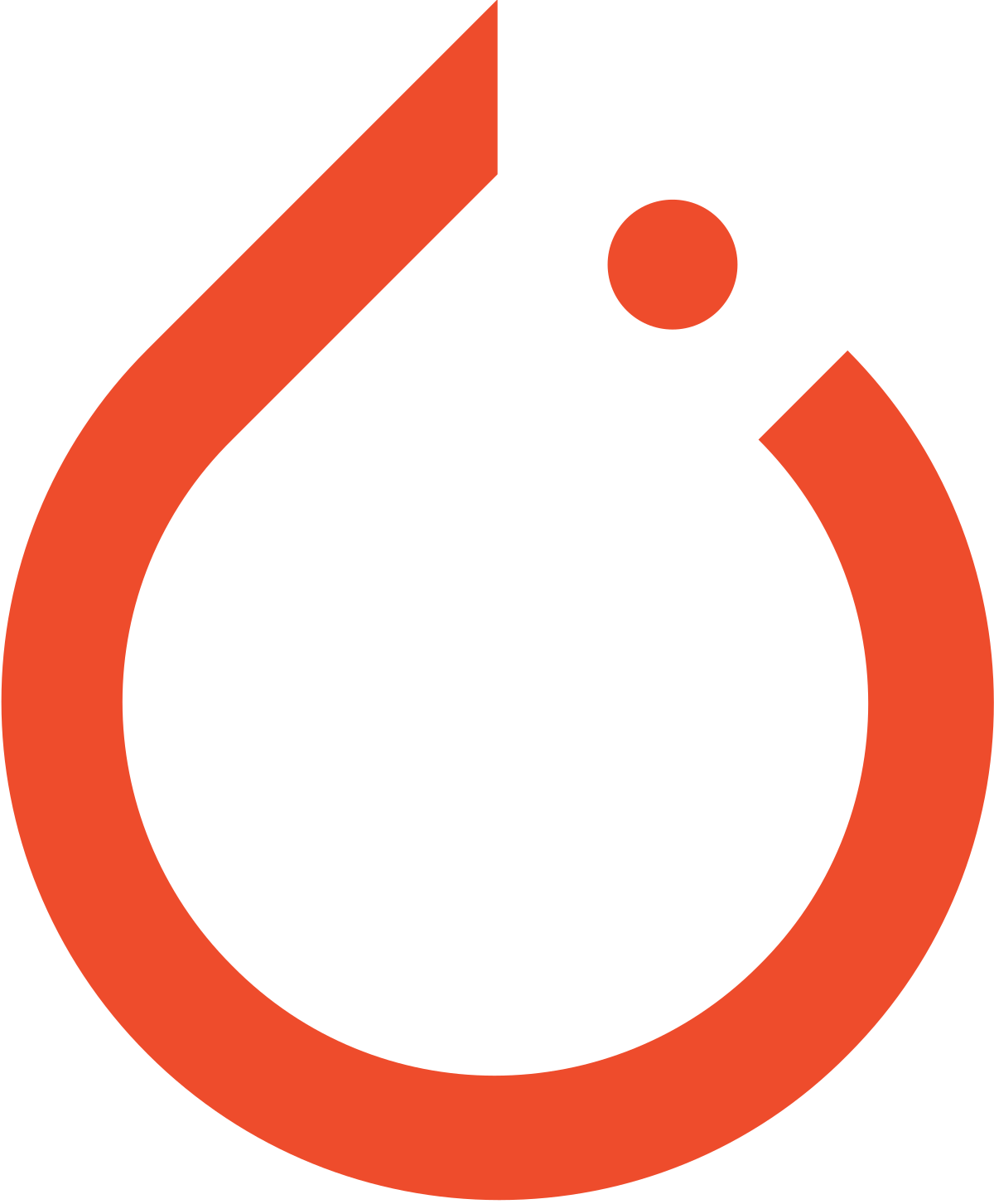 Optimizing E2E IL models for lane-follow robot control
‹#›
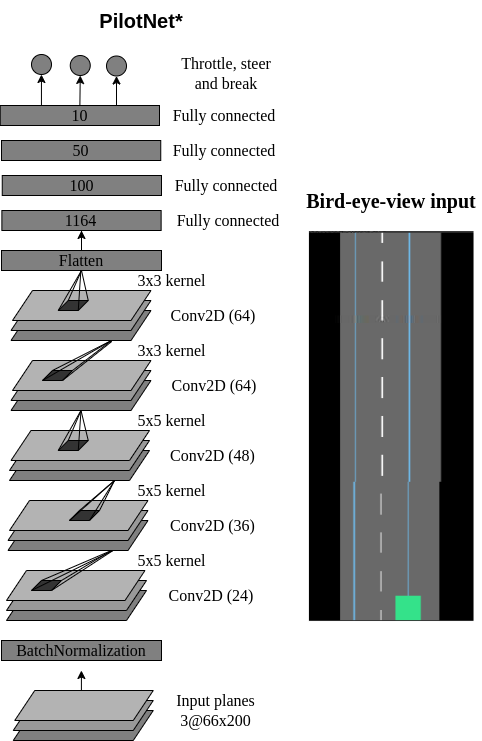 The baseline architecture is based on PilotNet (Bojarski et al. 2016), named PilotNet*.
Optimization of E2E AD driving control
Optimizing E2E IL models for lane-follow robot control
‹#›
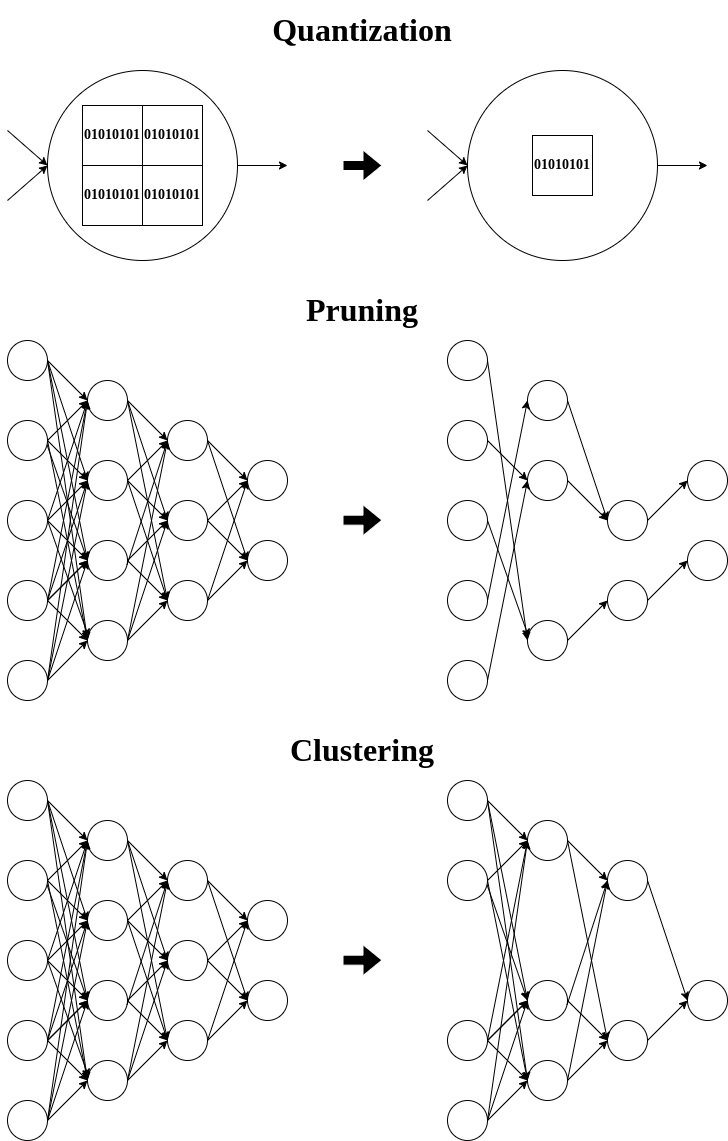 Optimizations used:
Quantization (float16, int8).
Pruning.
Fine tuning (retraining).
Clustering.
Optimization of E2E AD driving control
‹#›
Assessment of Models
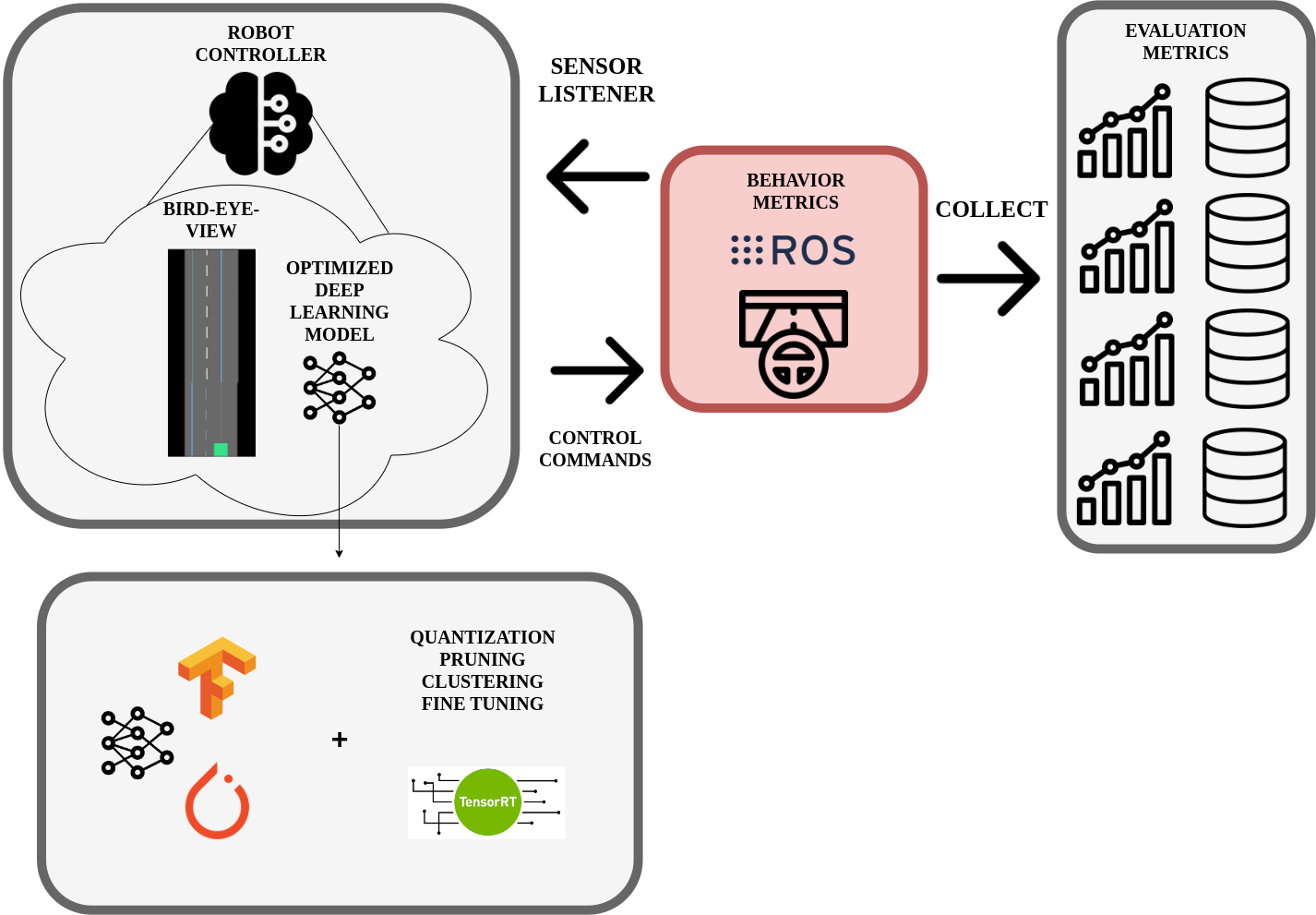 Behavior Metrics.
In addition to the simulator's metrics:
Controller frequency.
GPU inference frequency.
Position deviation mean per km.
Successful runs.
Optimization of E2E AD driving control
‹#›
Experiment 1: Offline evaluation
Model size reduction (12x int8 quantization).
GPU inference frequency improves.
135x TensorRT int8 quantization.
50x framework-specific int8 quantization.
Similar MSE.
Combination of optimizations generates best case: PCQAT (Sparsity and cluster preserving quantization aware training).
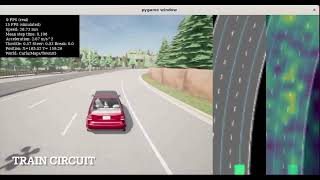 Optimization of E2E AD driving control
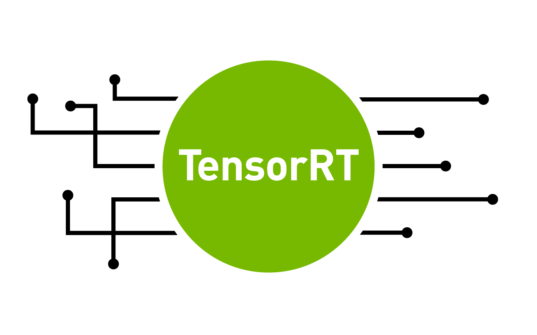 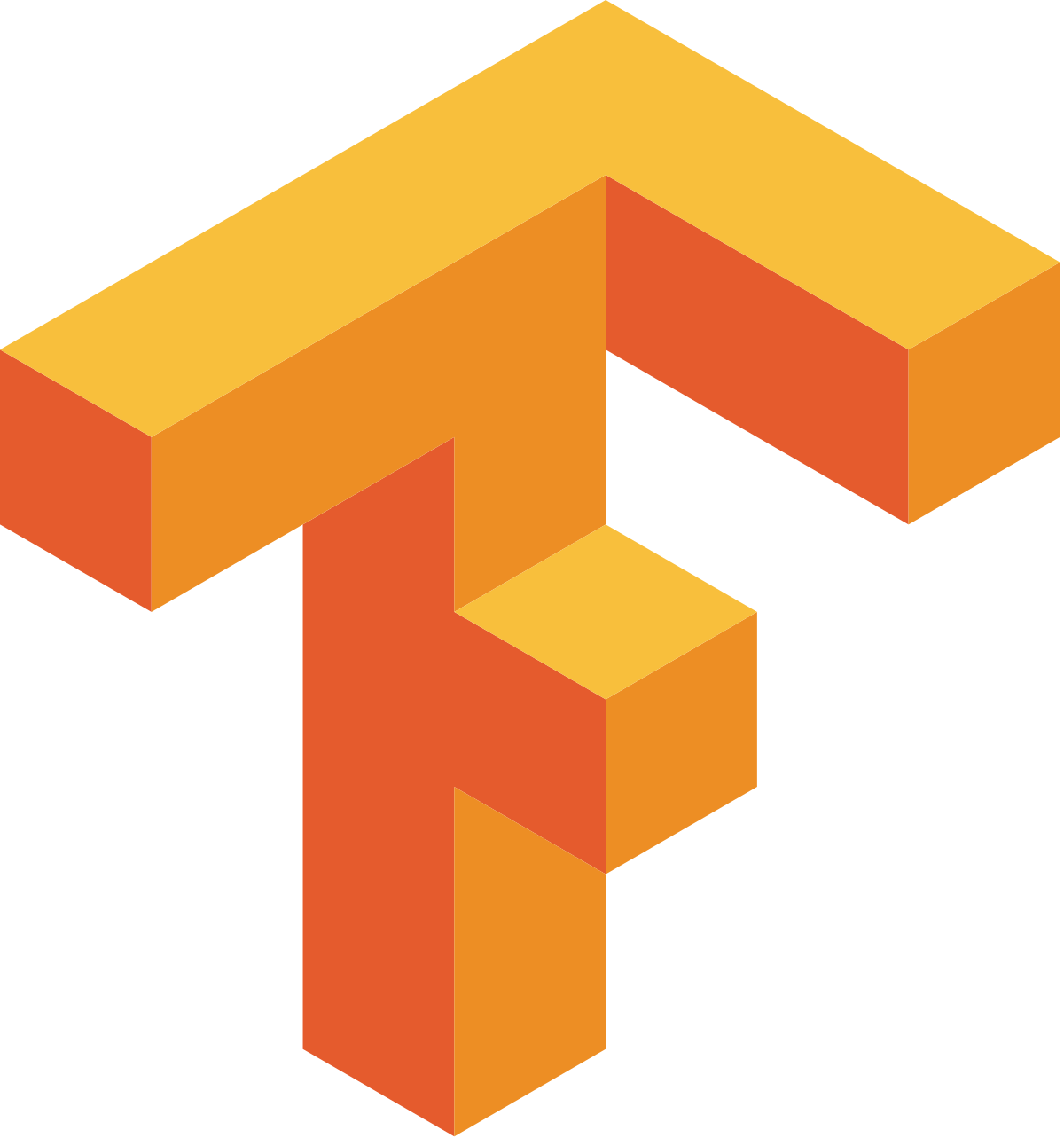 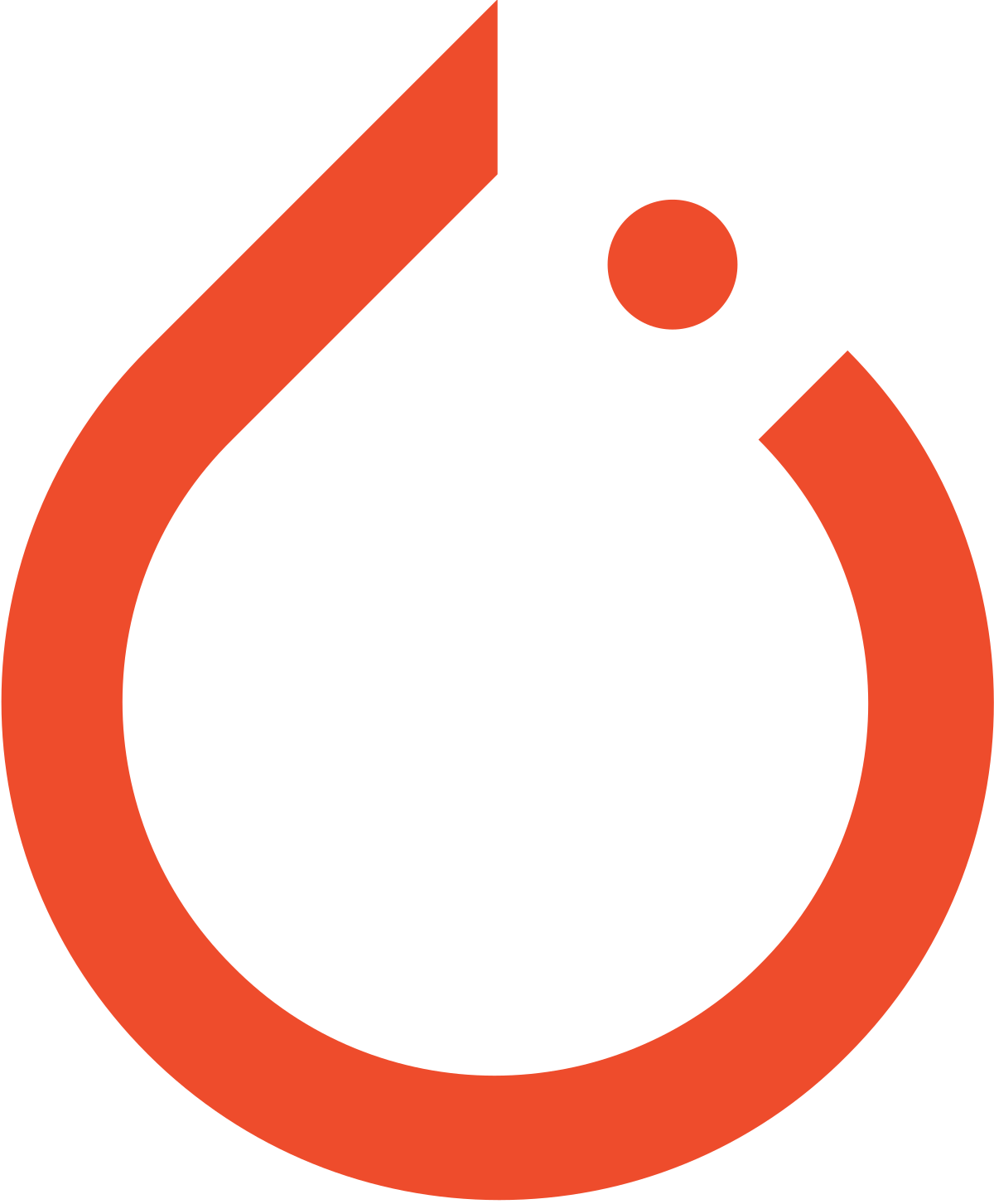 ‹#›
Experiment 2: Online evaluation
Higher controller frequency.
Faster models: int8 (47x TF, 2.3x PyTorch).
Similar mean position deviation and average speed.
Previous insights are applicable.
No decision quality degradation in online evaluation.
Faster and smaller models.
TF and PyTorch similar. TensorRT best.
Optimization limits require tuning.
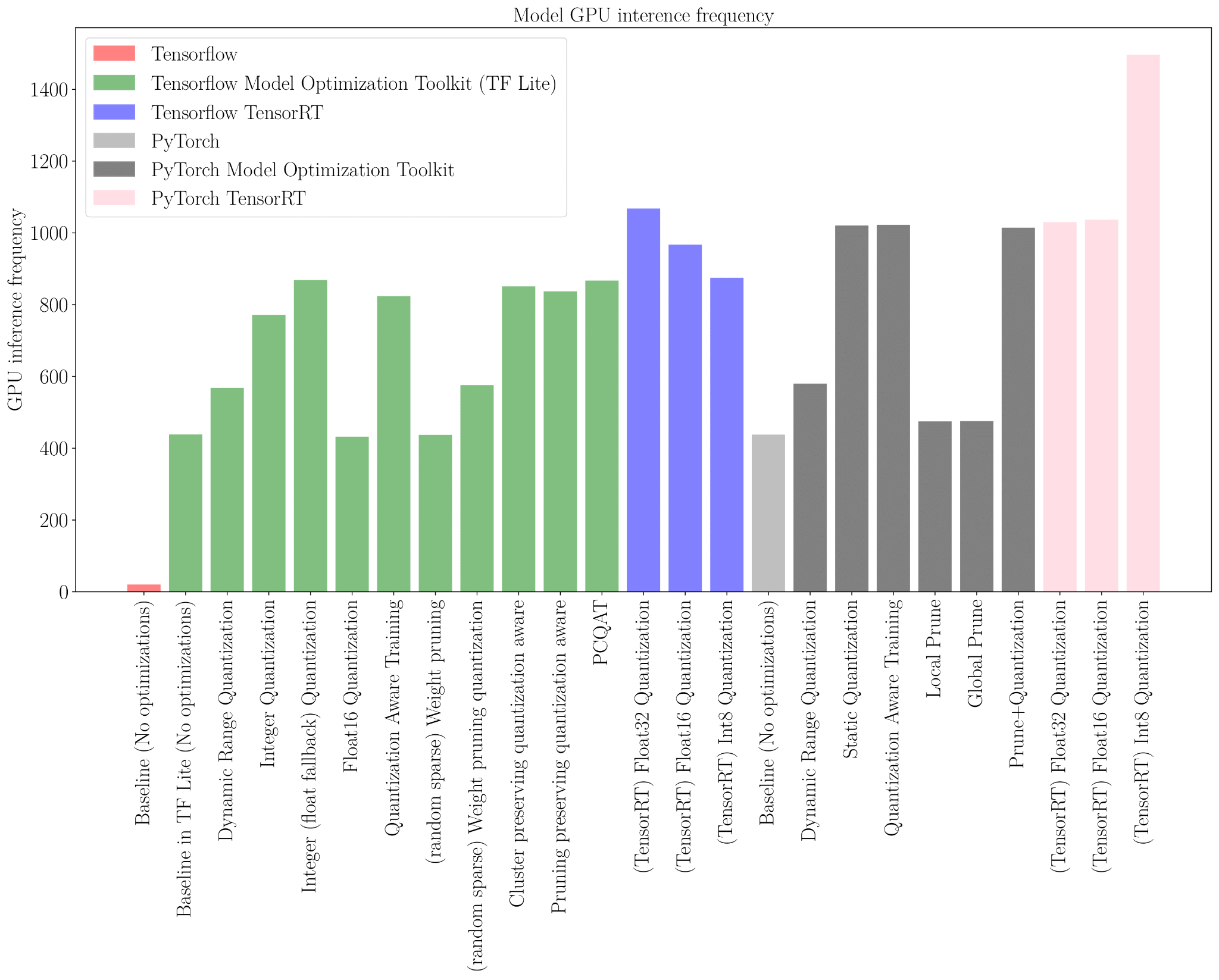 Optimization of E2E AD driving control
Experiment 3: Inference freq. and Quality of Decisions in Robot Control Performance
‹#›
Quality changes when the frequency of decisions is changed in the robot control.
Optimizing benefits control quality since in limited hardware, it may be critical to generate decisions above the turning point.
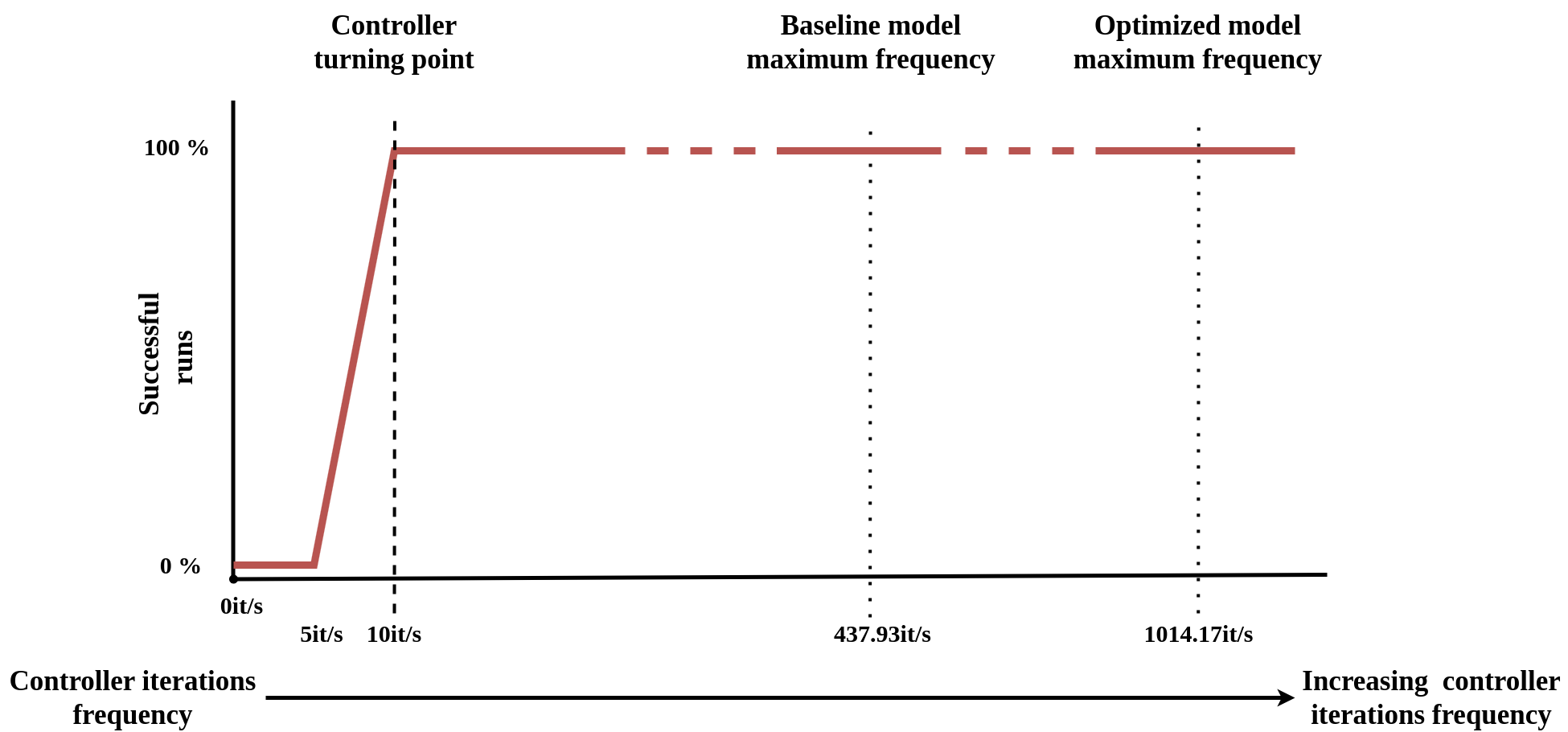 Optimization of E2E AD driving control
‹#›
Conclusions
Optimizations improve the system performance (controller speed-up without losing decision quality).
Offline and online evaluation.
Optimized models have wider range of application (edge devices).
Combination of optimizations and hardware-specific optimizations generate the best models.
Optimization of E2E AD driving control
‹#›
Outline
Introduction
State-of-the-art
TrafficSensor
DetectionMetrics
Behavior Metrics
Adding memory
Optimizing DL models
Driving in traffic
Conclusions and future research
Introduction
End-to-end vision-based autonomous driving in traffic
‹#›
A shallow E2E vision-based DL approach for autonomous driving in traffic scenarios.
Goals: follow the lane and maintain a safe distance from possible preceding vehicles.
We prioritize simplicity of the model.
Subjective visual input.
E2E vision-based AD in traffic
S. Paniego, E. Sinohara, and J. M. Cañas, “Autonomous Driving in Traffic with End-to-End Vision-based Deep Learning,” Neurocomputing, 2024. doi: 10.1016/j.neucom.2024.127874. [Online]. Available: https://www.sciencedirect.com/science/article/pii/S0925231224006453
‹#›
Imitation learning for driving in traffic
Dataset extracted from expert agent behavior.
Traffic-0: does not consider traffic.
Traffic-1: includes one type of front vehicle.
Traffic-6: includes 5 other vehicles including vans and three urban cars of different sizes and colors.
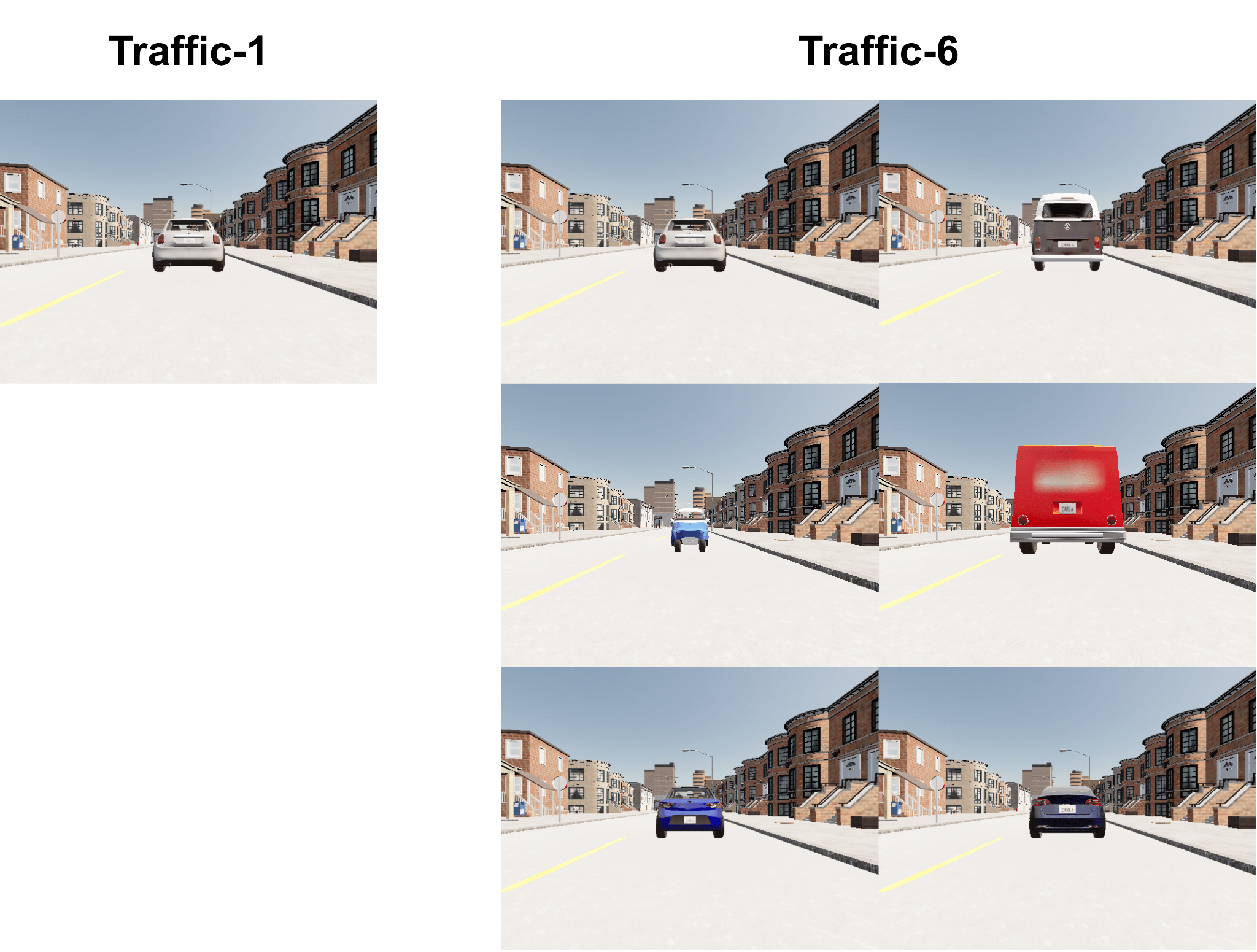 E2E vision-based AD in traffic
‹#›
Imitation learning for driving in traffic
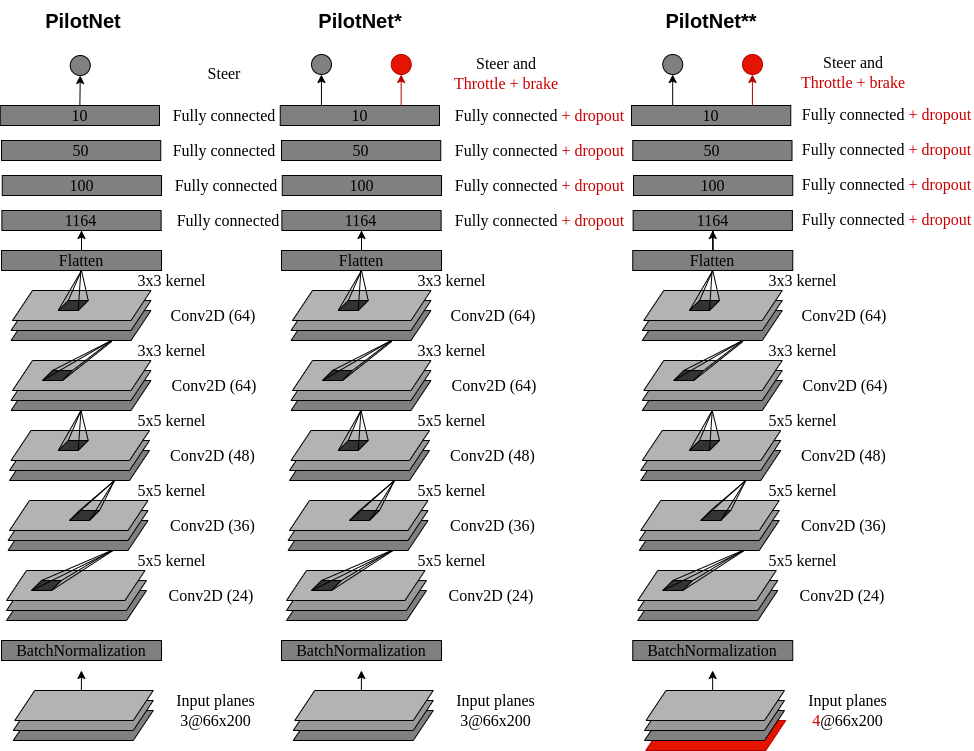 2 models are variations of PilotNet (PilotNet* and PilotNet**).
We include oversampling during training.
E2E vision-based AD in traffic
End-to-end vision-based autonomous driving in traffic
‹#›
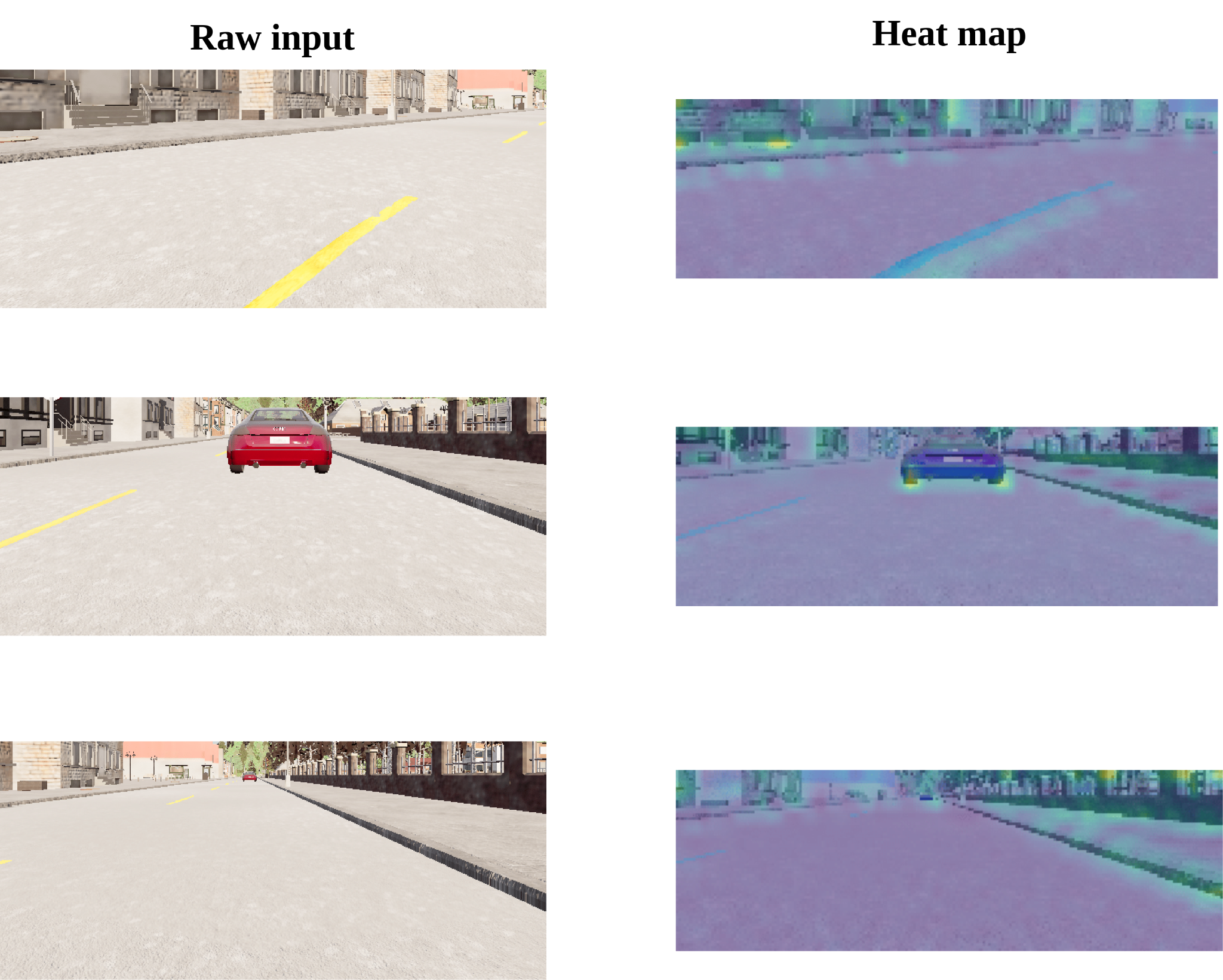 We utilize activation heatmaps to understand where the models is paying attention during the decision making (Grad-CAM).
E2E vision-based AD in traffic
‹#›
Experimental setup
We use Behavior Metrics for the online evaluation, including new specialized metrics (distance to vehicle).
With small changes to the architecture of PilotNet, it is possible to expand its functionality.
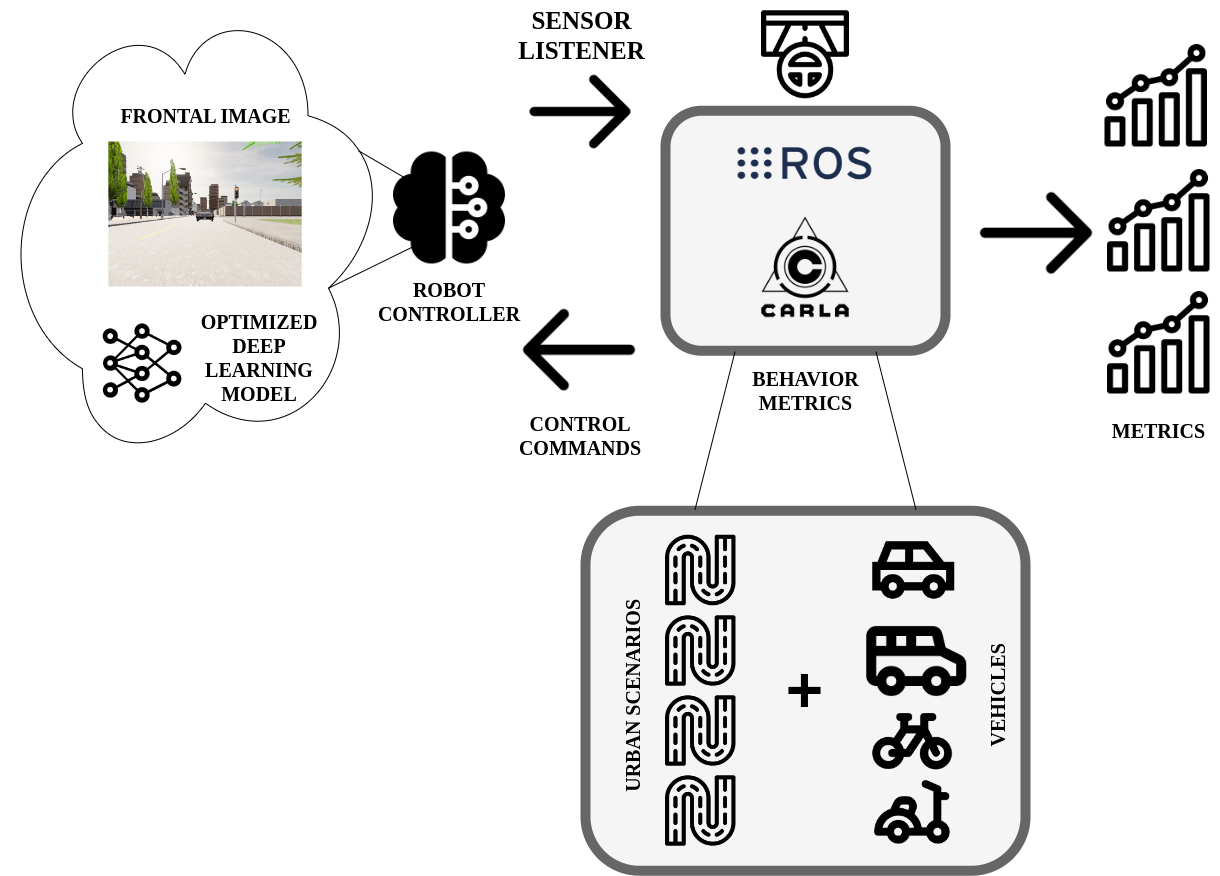 E2E vision-based AD in traffic
‹#›
Experiment 1: Execution without traffic
All the combinations of model+dataset works correctly. The model trained with Traffic-6 is better in MPD and Lane invasions.
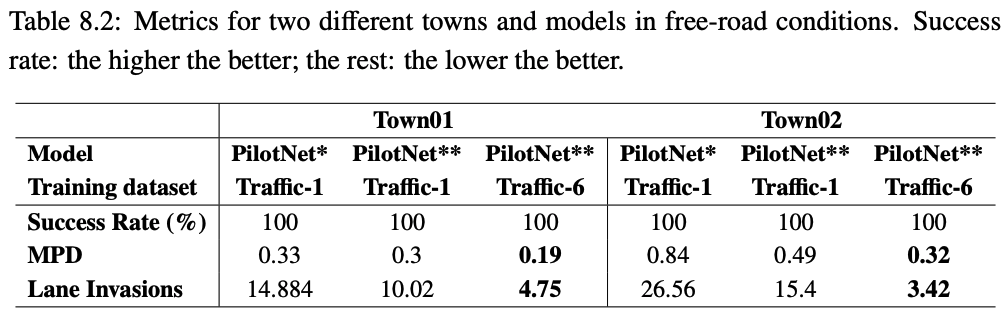 E2E vision-based AD in traffic
‹#›
Experiment 2: Execution with traffic
The model trained with Traffic-6 is better for all the metrics.
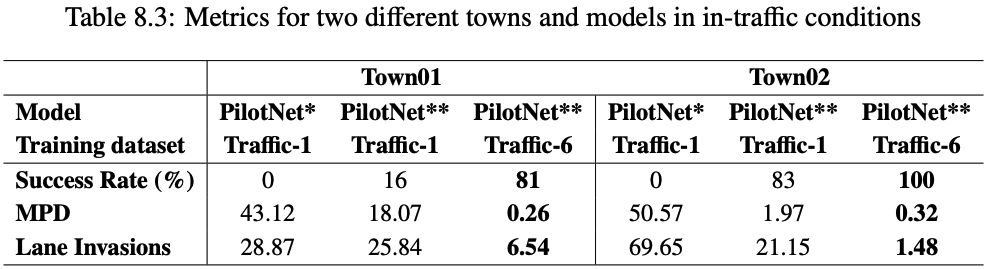 E2E vision-based AD in traffic
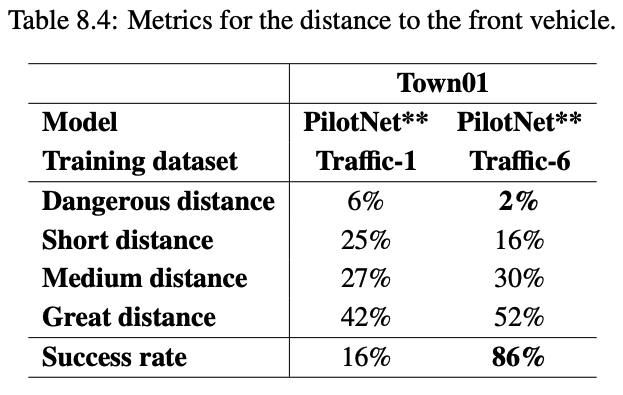 ‹#›
Experiment 3: generalization
The model trained with Traffic-6 generalizes for a whole set of vehicles never-seen during training.
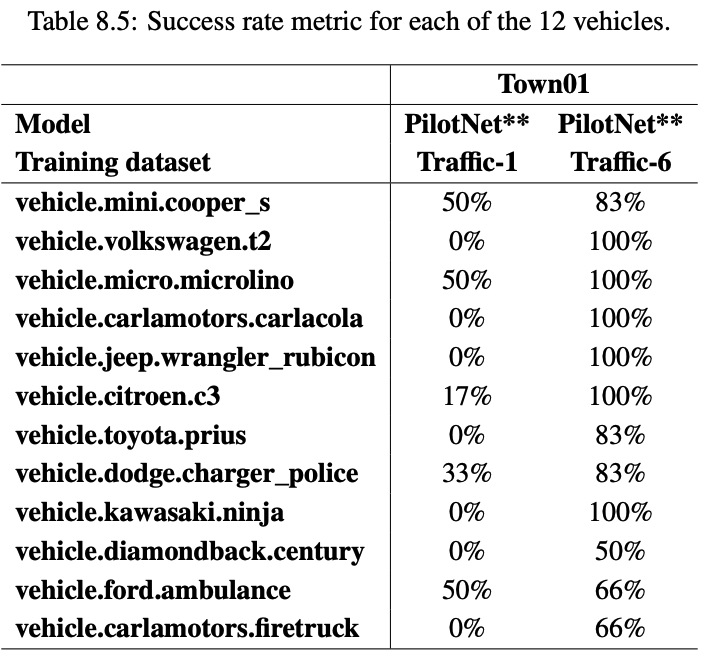 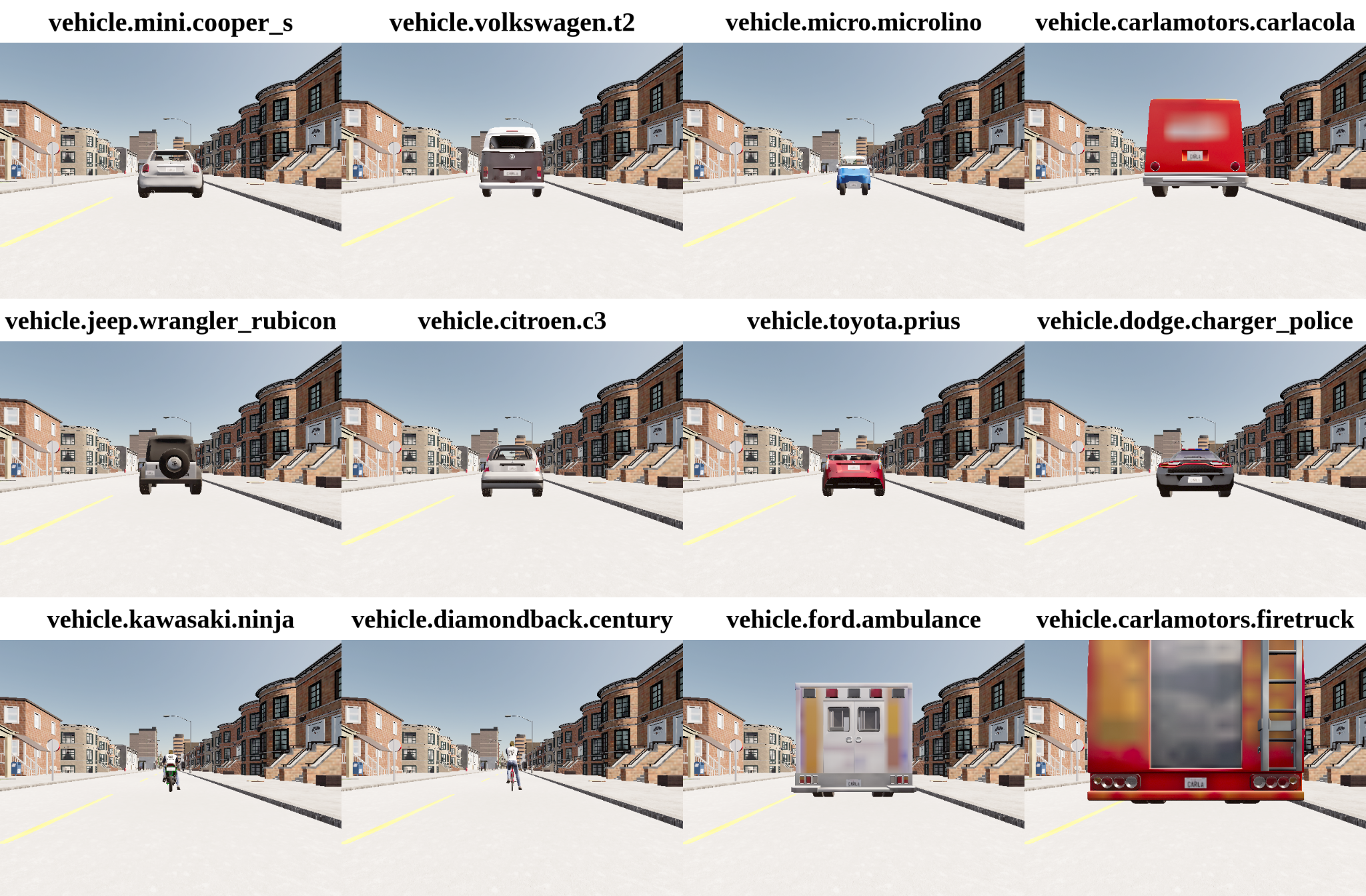 E2E vision-based AD in traffic
End-to-end vision-based autonomous driving in traffic
‹#›
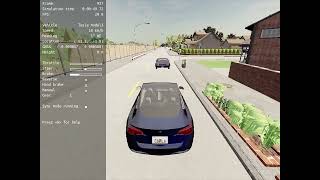 E2E vision-based AD in traffic
‹#›
Conclusions
Proposal for safe autonomous driving in traffic scenarios following and E2E vision-based approach with imitation learning and deep learning. 
The shallow models slightly changed can drive in traffic situations successfully as proved experimentally.
We also include a new metrics to Behavior Metrics.
TFM co-direction.
E2E vision-based AD in traffic
‹#›
Outline
Introduction
State-of-the-art
TrafficSensor
DetectionMetrics
Behavior Metrics
Adding memory
Optimizing DL models
Driving in traffic
Conclusions and future research
Introduction
‹#›
Conclusions and future research
Make contributions in the field of vision-based autonomous driving using deep learning, imitation learning and end-to-end models.
Deep learning-based visual traffic monitoring tool.
Generate software for validating object detection solutions.
Create software to assess autonomous driving behaviors and generate quantitative data.
Study of enhancements to visual lane following using visual memory and kinematic input.
Optimizing AD vehicle controllers to enhance performance.
Create and E2E shallow model for driving in traffic using vision.
Conclusions and future research
‹#›
Research contributions
5 journal and conference papers:
S. Paniego, R. Calvo-Palomino, and J. Cañas, "Behavior Metrics: An Open-Source Assessment Tool for Autonomous Driving Tasks," Software X, vol. 26, pp. 101702, 2024 doi: 10.1016/j.softx.2024.101702. [Online]. Available: https://doi.org/10.1016/j.softx.2024.101702 [239]
S. Paniego, N. Paliwal, and J. Cañas, “Model optimization in deep learning based robot control for autonomous driving,” IEEE Robotics and Automation Letters and IEEE International Conference on Robotics and Automation (ICRA), vol. 9, no. 1, pp. 715–722, 2024. doi: 10.1109/LRA.2023.3336244. [Online]. Available: https://doi.org/10.1109/LRA.2023.3336244 [244]
S. Paniego, V. Sharma, and J. M. Cañas, “Open source assessment of deep learning visual object detection,” Sensors, vol. 22, no. 12, 2022. doi: 10.3390/s22124575. [Online]. Available: https://www.mdpi.com/1424-8220/22/12/4575 [234]
J. Fernández, J. M. Cañas, V. Fernández, and S. Paniego, “Robust real-time traffic surveillance with deep learning,” Computational Intelligence and Neuroscience, vol. 2021, p. 4 632 353, Dec. 2021. doi: 10.1155/2021/4632353. [Online]. Available: https://doi.org/10.1155/2021/4632353 [224]
S. Paniego, E. Sinohara, and J. M. Cañas, “Autonomous Driving in Traffic with End-to-End Vision-based Deep Learning,” Neurocomputing, 2024. doi: 10.1016/j.neucom.2024.127874. [Online]. Available: https://www.sciencedirect.com/science/article/pii/S0925231224006453
Conclusions and future research
‹#›
Research contributions
1 manuscript under peer-review:
Sergio Paniego, Roberto Calvo-Palomino, and José María Cañas, “Enhancing End-to-End Control in Autonomous Driving through Kinematic-Infused and Visual Memory Imitation Learning”. 
1 preprint:
S. P. Blanco, S. Mahna, U. A. Mishra, and J. Canas, Memory based neural networks for end-to-end autonomous driving, 2022. arXiv: 2205.12124 [cs.RO]. [256]
1 workshop paper:
P. F. de Cabo, R. Lucas, I. Arranz, S. Paniego, and J. M. Cañas, “RL-studio: A tool for reinforcement learning methods in robotics,” in ROBOT2022: Fifth Iberian Robotics Conference, Springer International Publishing, Nov. 2022, pp. 502–513.doi: 10.1007/978-3-031-21062-4_41. [Online]. Available: https:// doi.org/10.1007%2F978-3-031-21062-4_41. [257]
Conclusions and future research
‹#›
Future (current) work 1
Point-to-point E2E navigation using input commands.
GSoC project.
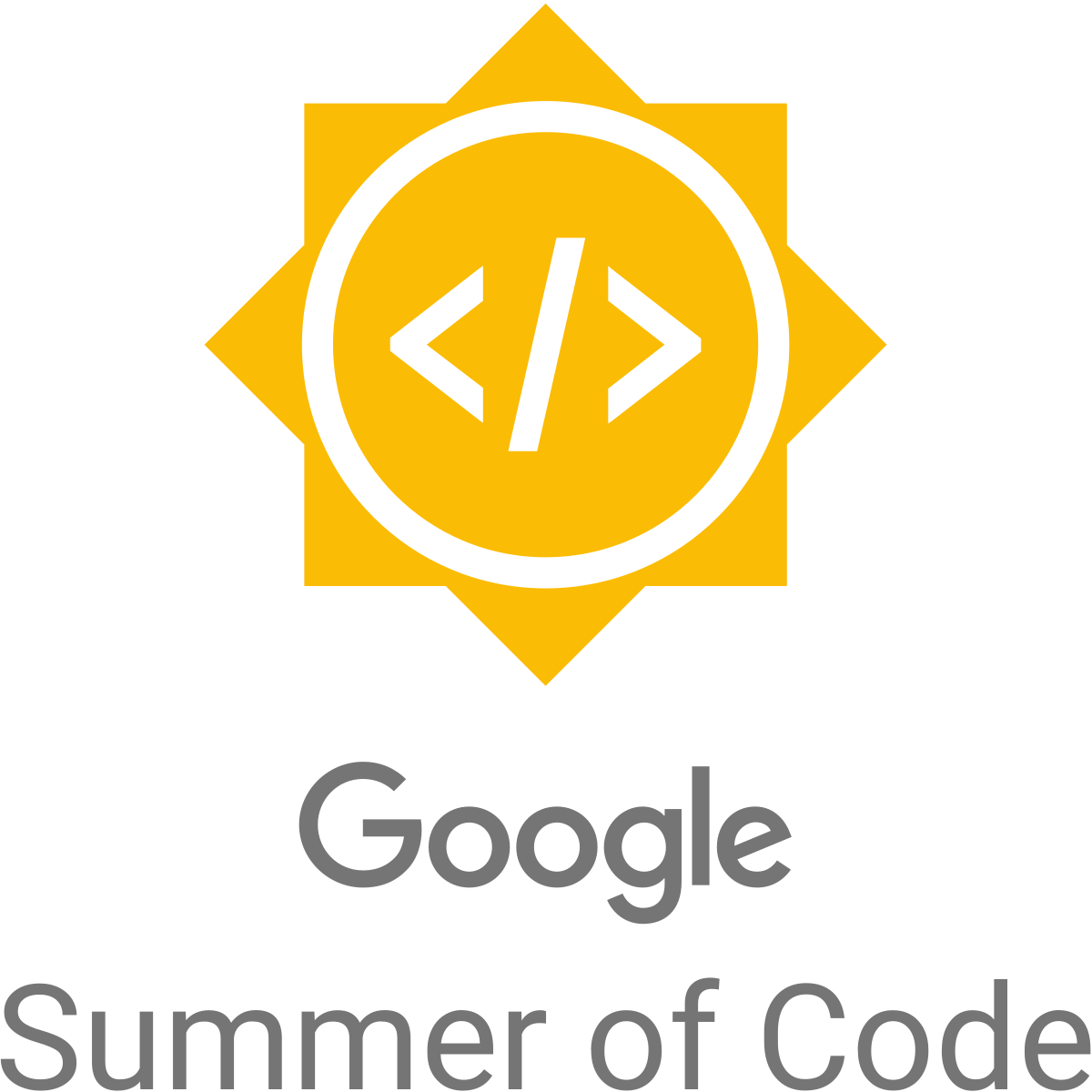 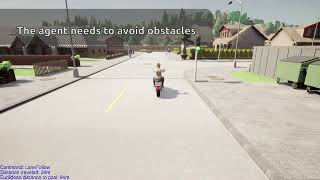 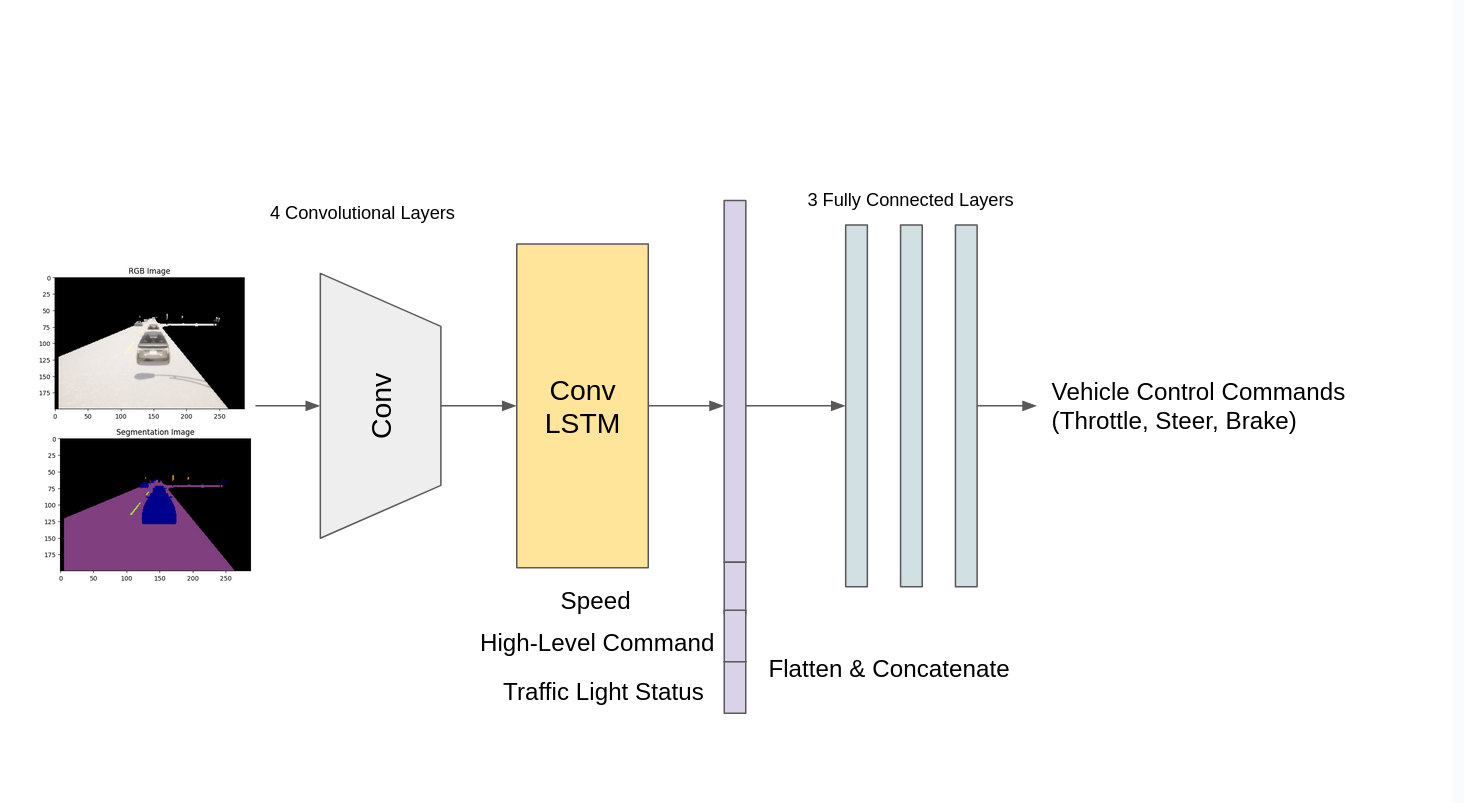 Conclusions and future research
‹#›
Future (current) work 2
Transferring current E2E solutions to a real-world vehicle.
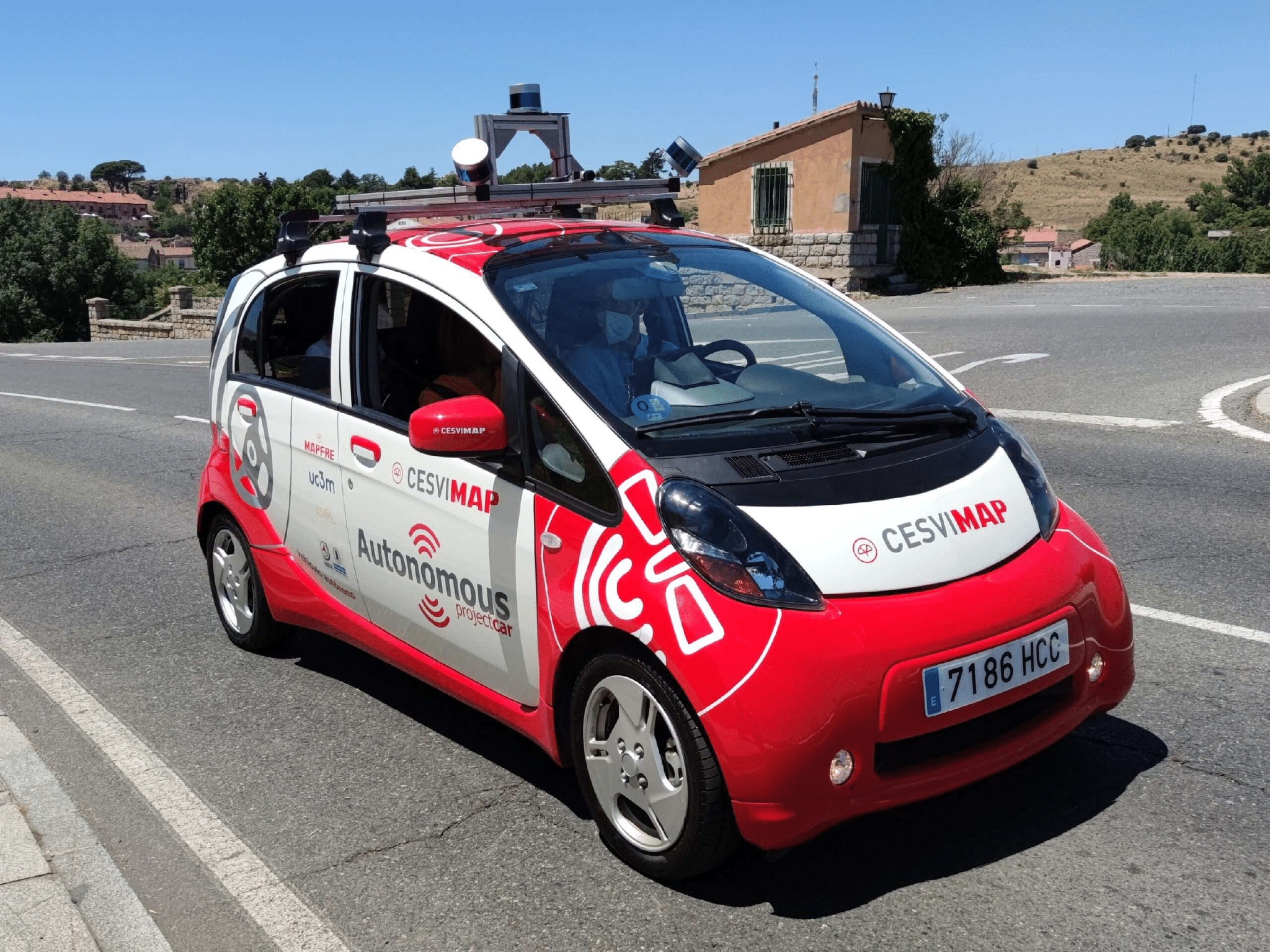 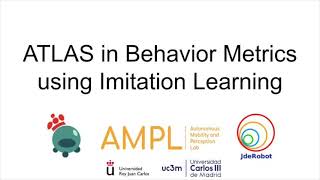 Conclusions and future research
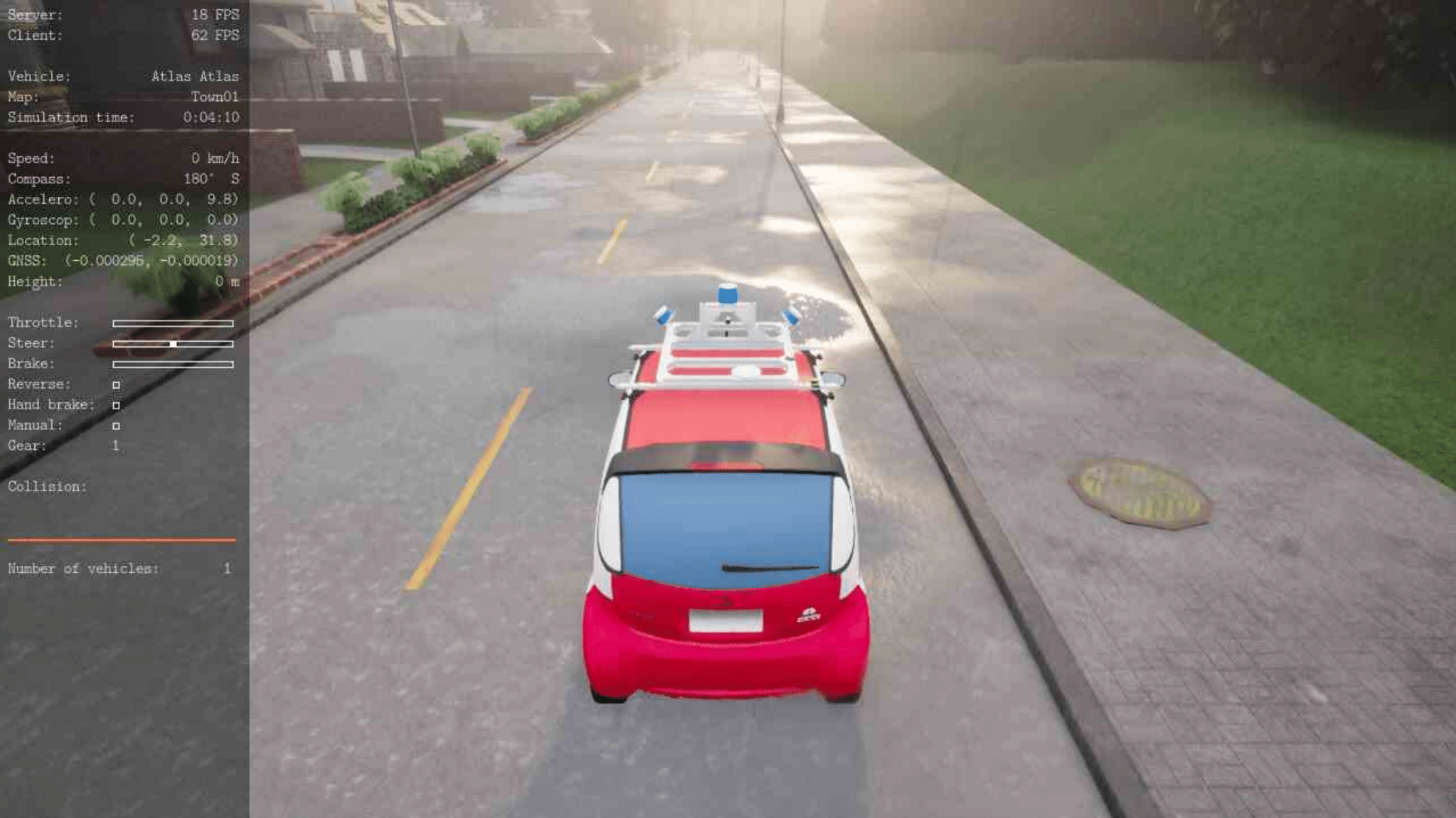 ‹#›
Future (current) work 3
E2E autonomous driving modulated with text-based instructions (LLMs).
GSoC project.
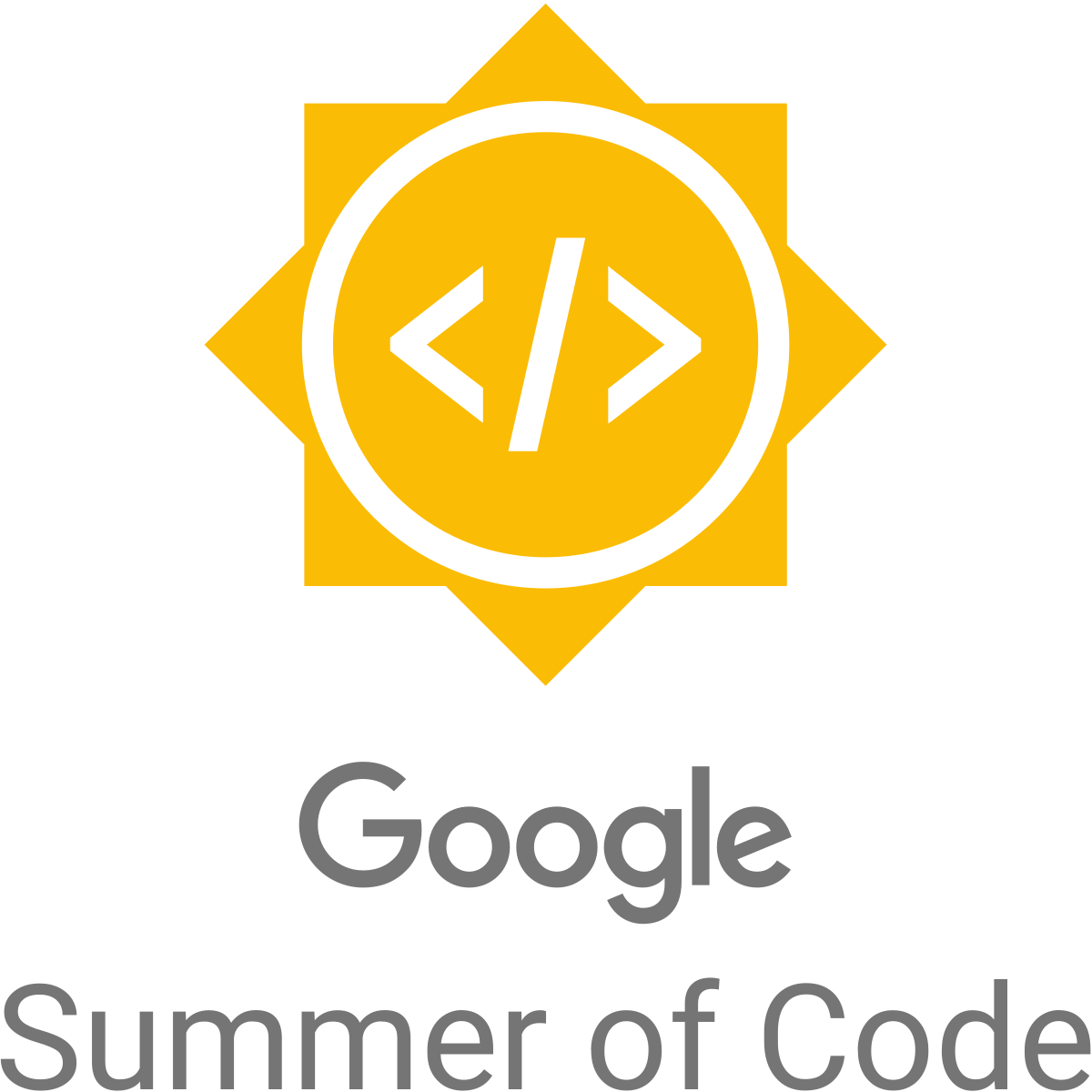 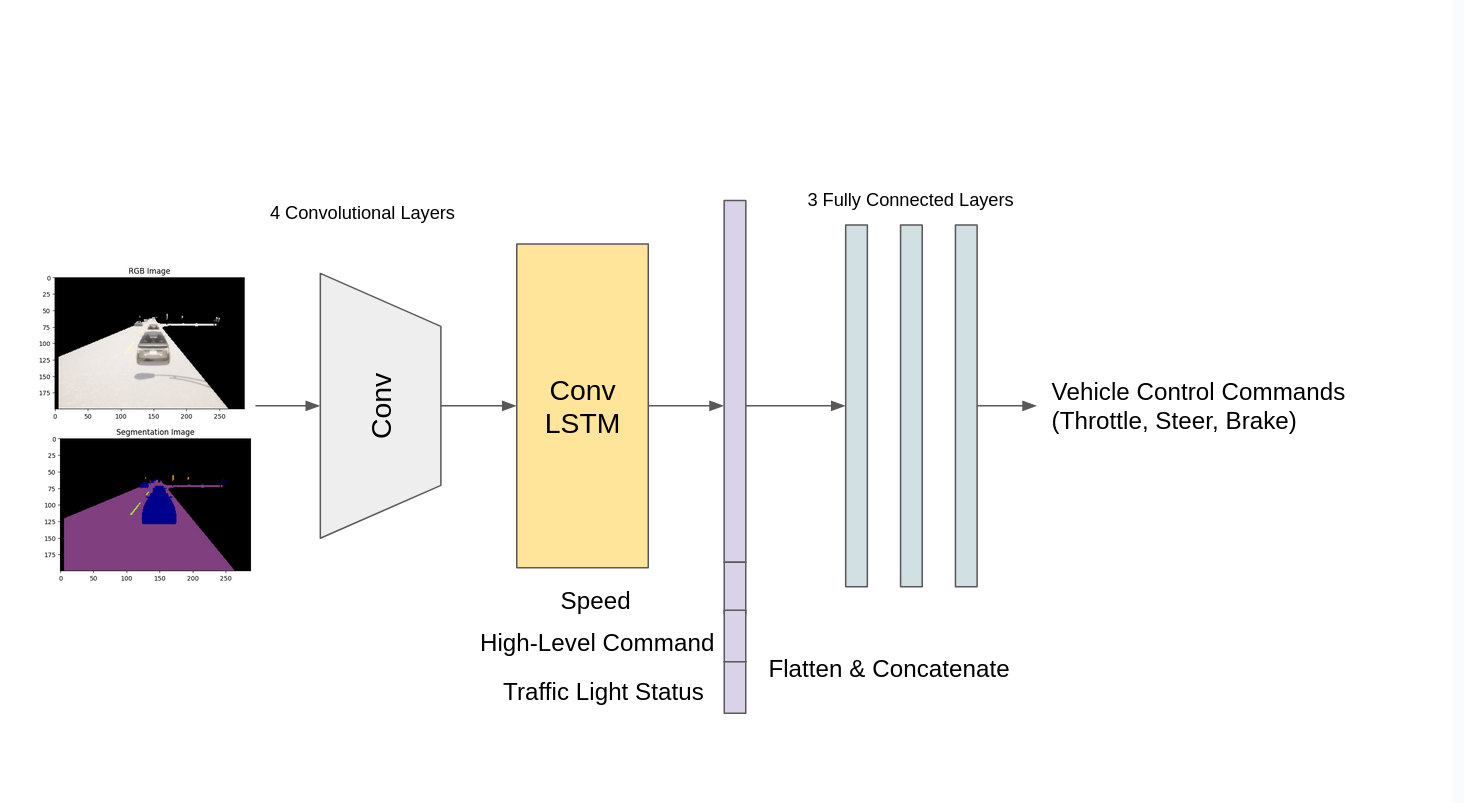 Conclusions and future research
‹#›
Future (current) work 4, 5, 6
Exploration of E2E autonomous driving in unstructured environments.
TFM co-direction.
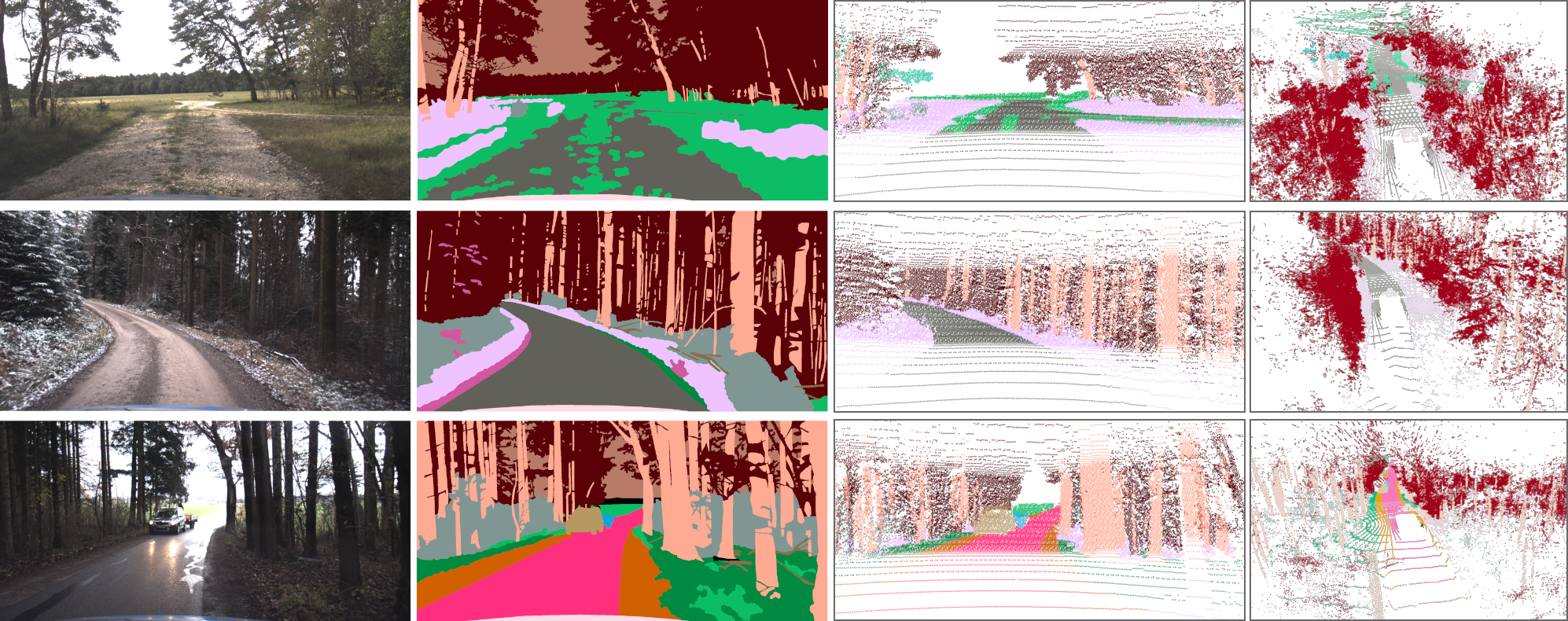 Conclusions and future research
Exploration of E2E autonomous driving in aerial vehicles.
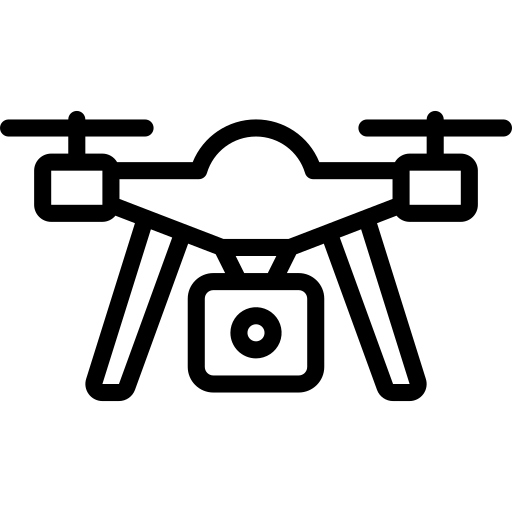 Combination of driving experts.
TFG co-direction.
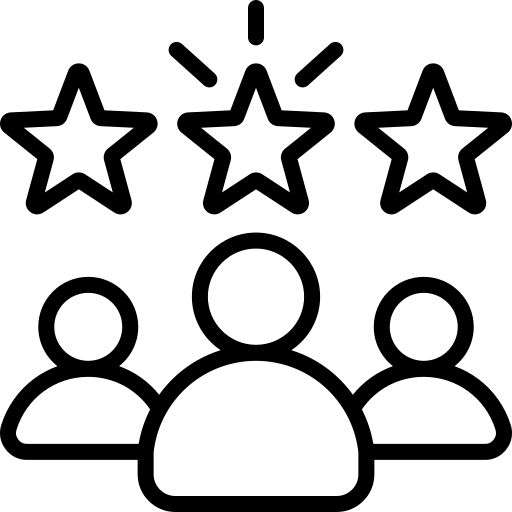 ‹#›
Materials
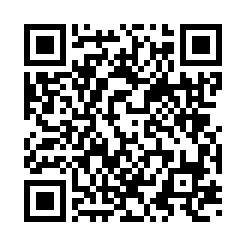 Conclusions and future research
End-to-end Vision-based Autonomous Driving using Deep Learning
Author
Sergio Paniego Blanco
Supervisor
José María Cañas Plaza
Doctoral Program in Information and Communications Technologies
International Doctoral School
2024
@sergiopaniego
sergio.paniego@urjc.es
https://sergiopaniego.github.io/
‹#›
RoboticsLabURJC
‹#›
E2E vs modular
“End-to-end Autonomous Driving: Challenges and Frontiers”
Advantages:
Simplicity in combining perception, prediction, and planning into a single model.
The whole system is optimized towards the ultimate task of planning/control.
More computationally efficient.
Data-driven optimization has the potential to improve the system by simply scaling training resources.
Limitations/Challenges:
Handling different input modalities.
Visual abstraction.
World model learning.
Multi-task frameworks.
Inefficient experts and Policy distillation.
Lack of interpretability.
Causal confusion.
Lack of Robustness.
…
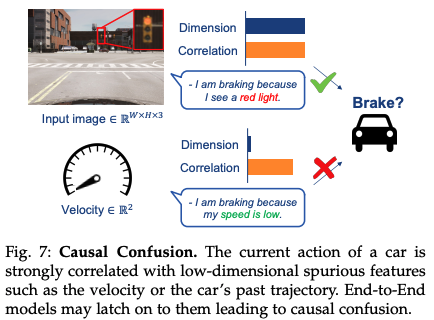 E2E vs modular
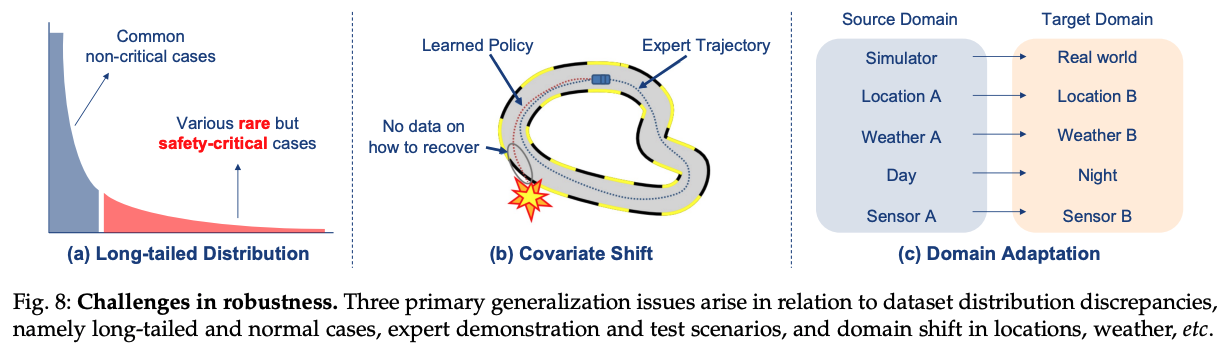 ‹#›
Transferring to real world
Domain adaptation.
Increase sensor coverage.
Incorporate real-world data into training.
Transferring to real world
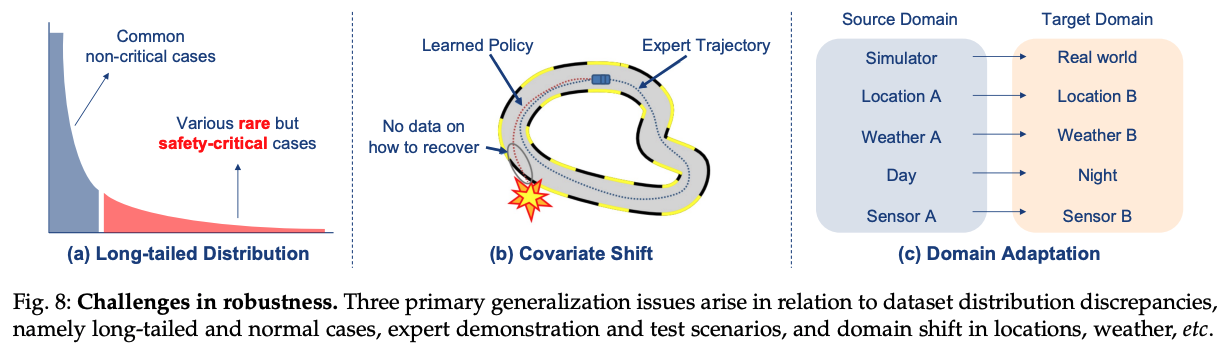 End-to-end Vision-based Autonomous Driving using Deep Learning
Author
Sergio Paniego Blanco
Supervisor
José María Cañas Plaza
Doctoral Program in Information and Communications Technologies
International Doctoral School
2024
@sergiopaniego
sergio.paniego@urjc.es
https://sergiopaniego.github.io/